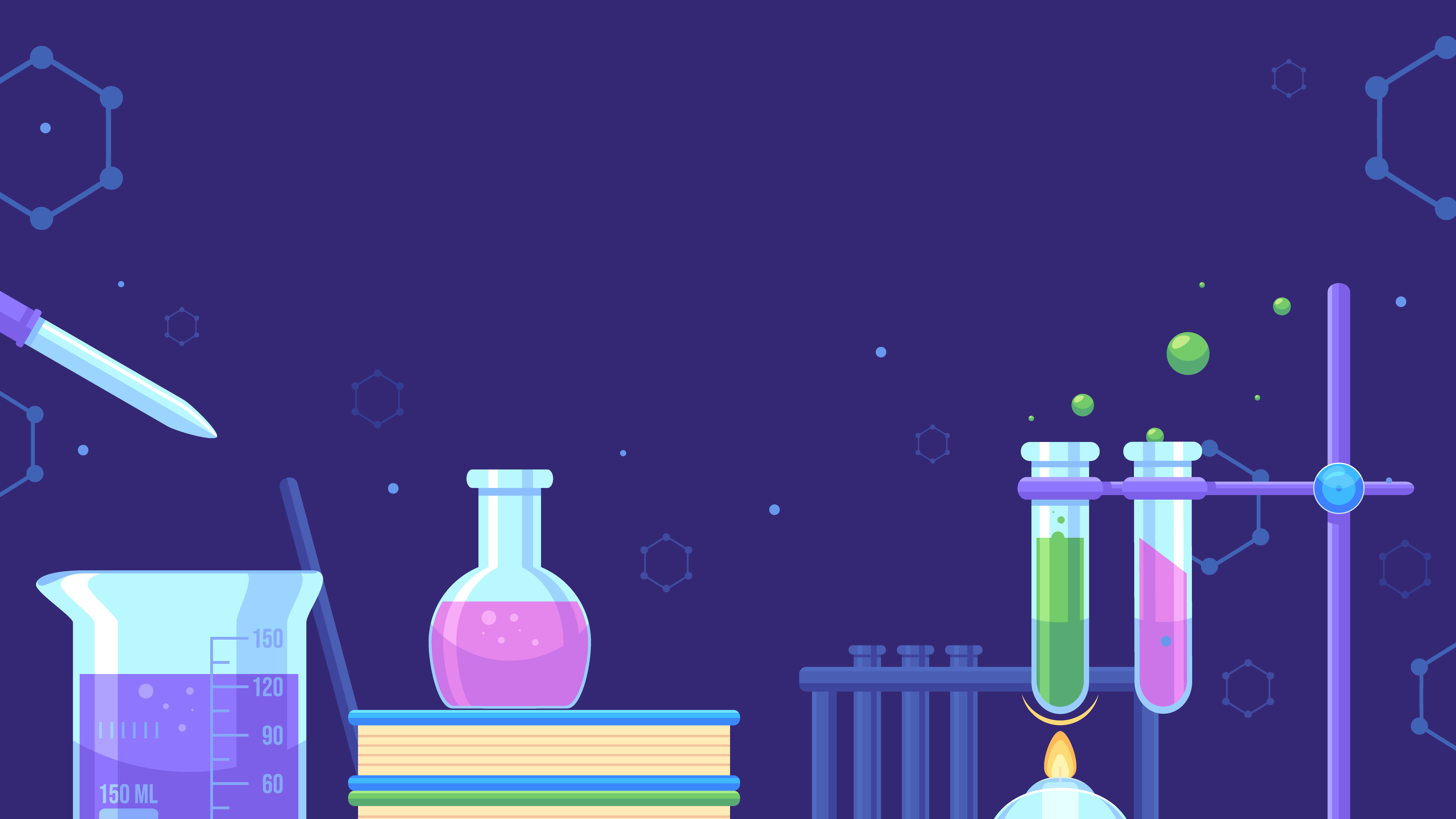 CHÀO MỪNG 
CÁC EM HỌC SINH
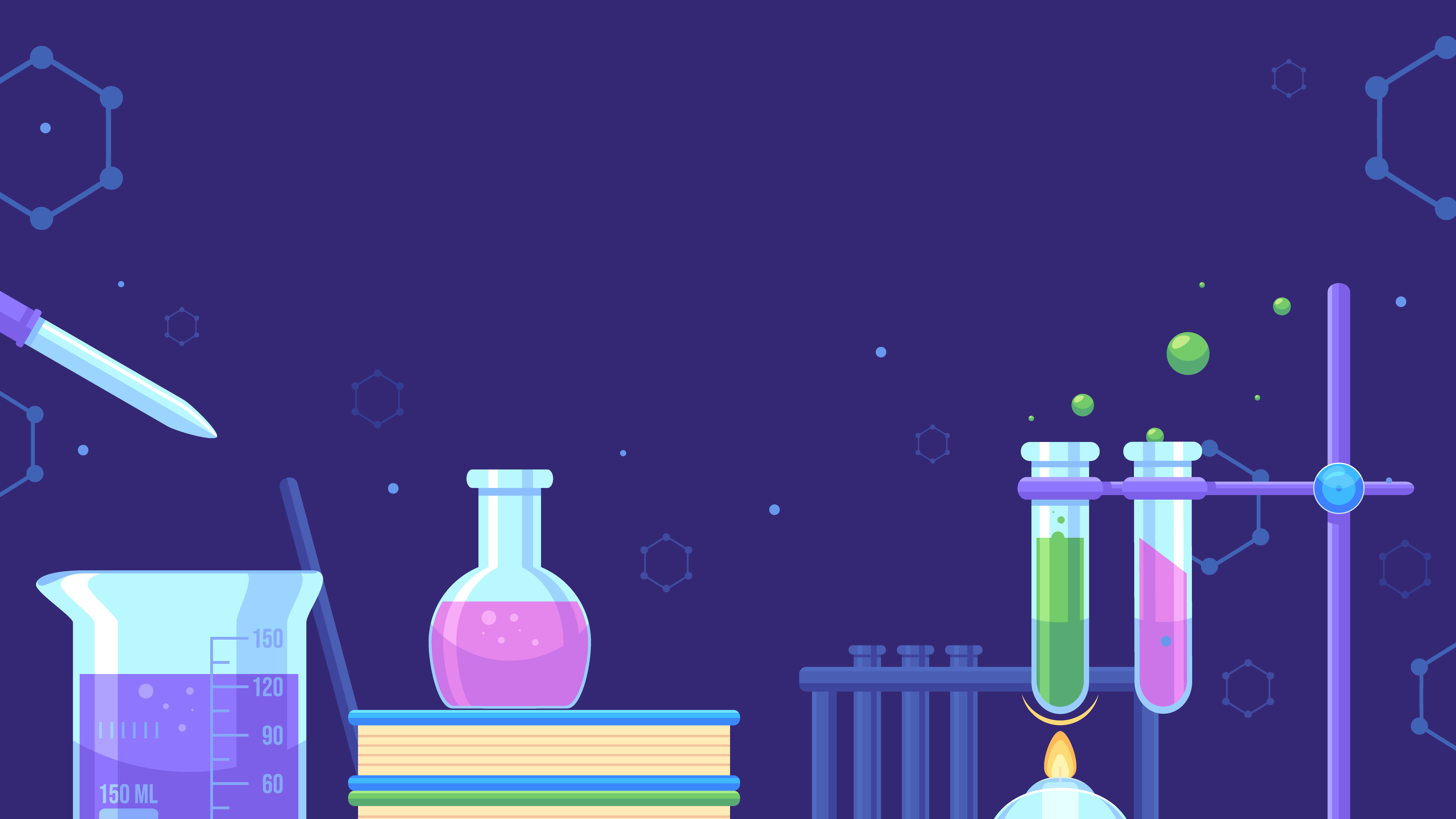 BÀI 3
ĐƠN CHẤT 
NITROGEN
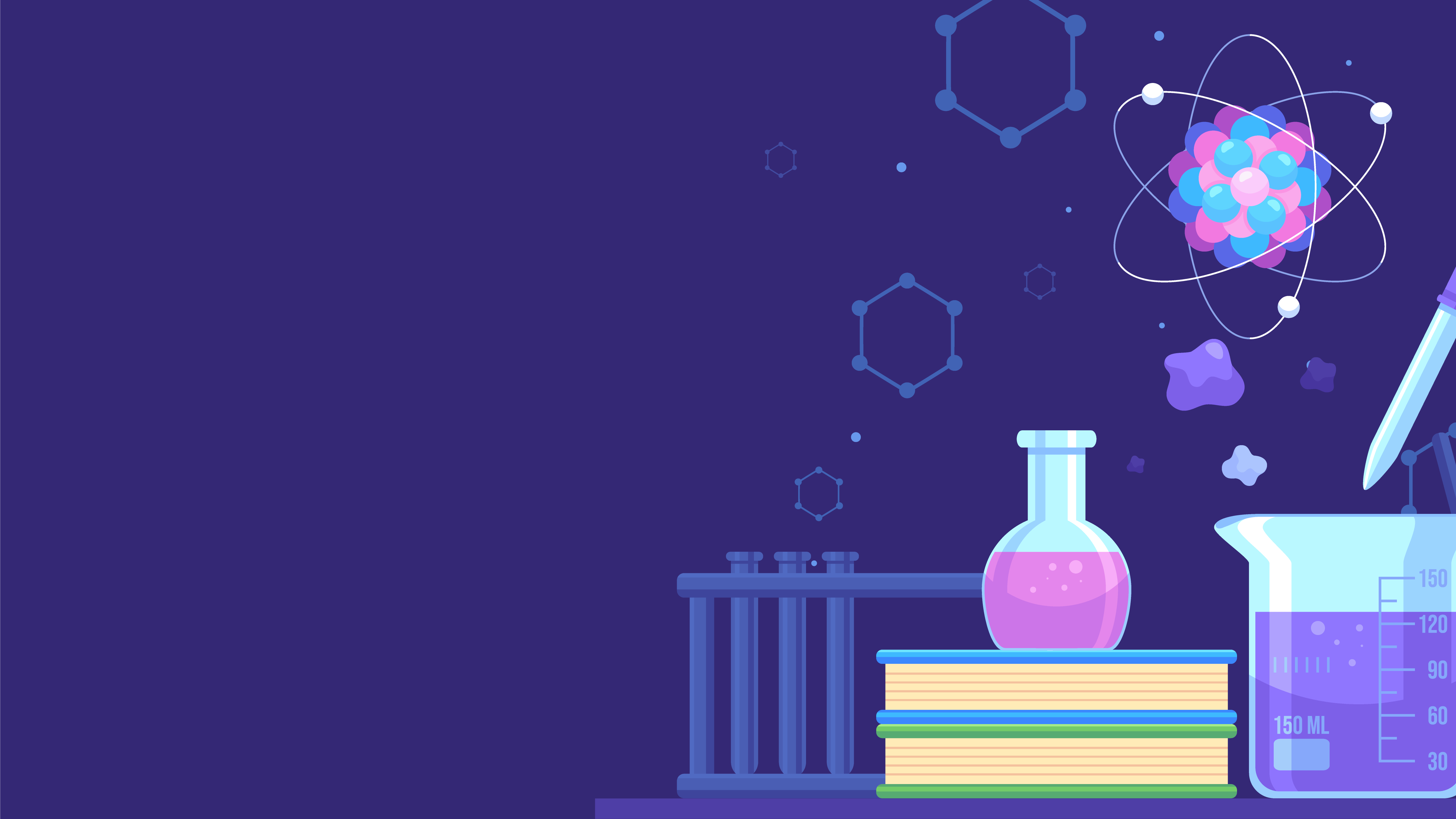 PHẦN I.
TRẠNG THÁI TỰ NHIÊN
CỦA NGUYÊN TỐ NITROGEN
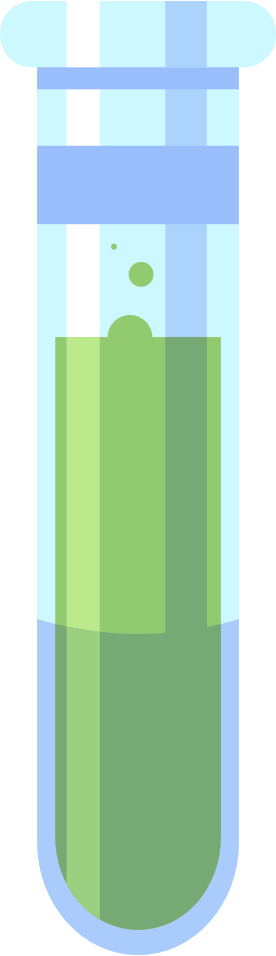 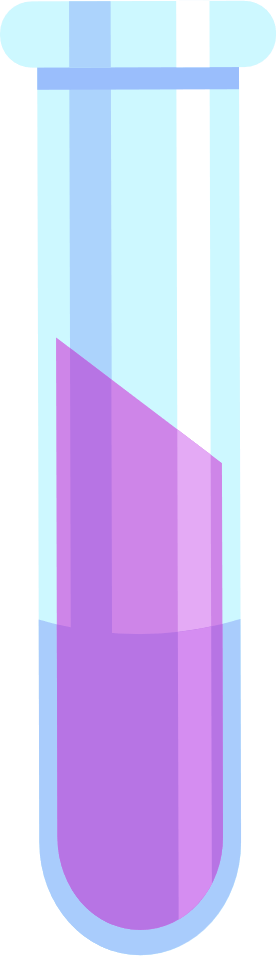 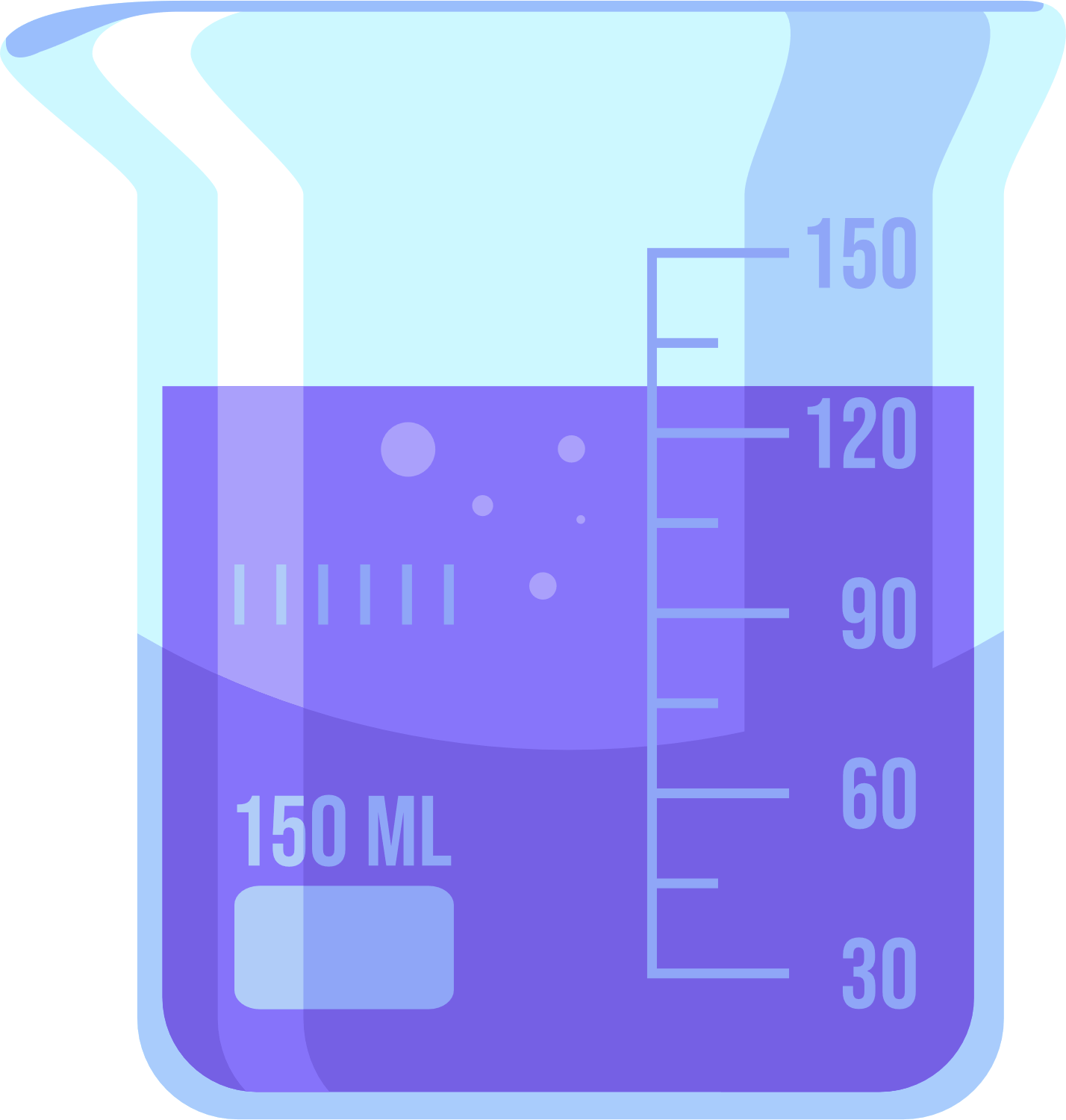 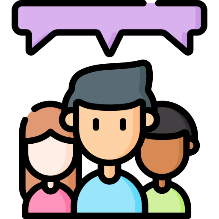 CÂU HỎI THẢO LUẬN 1
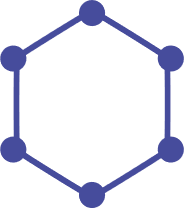 TRẢ LỜI
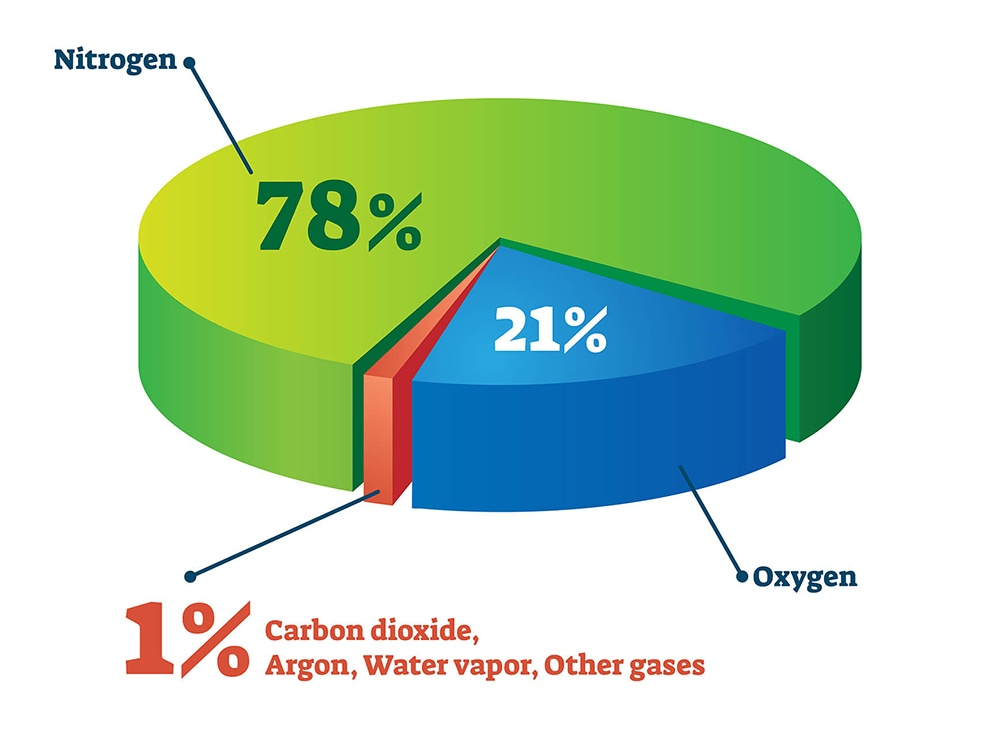 Quan sát hình sau, cho biết trong không khí, khí nào chiếm tỉ lệ thể tích lớn nhất?
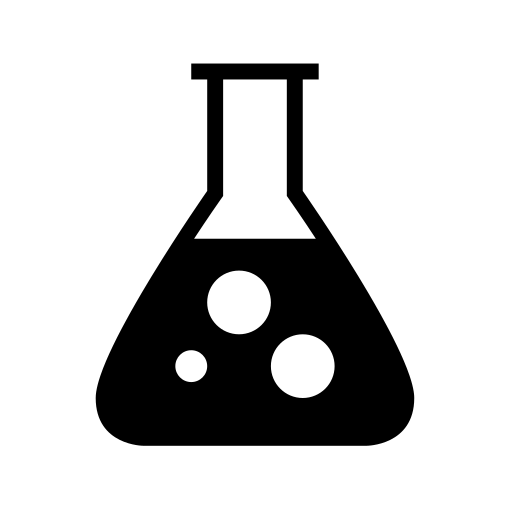 Khí nitrogen chiếm khoảng 78% thể tích không khí.
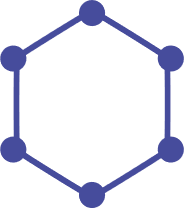 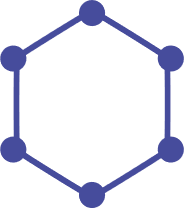 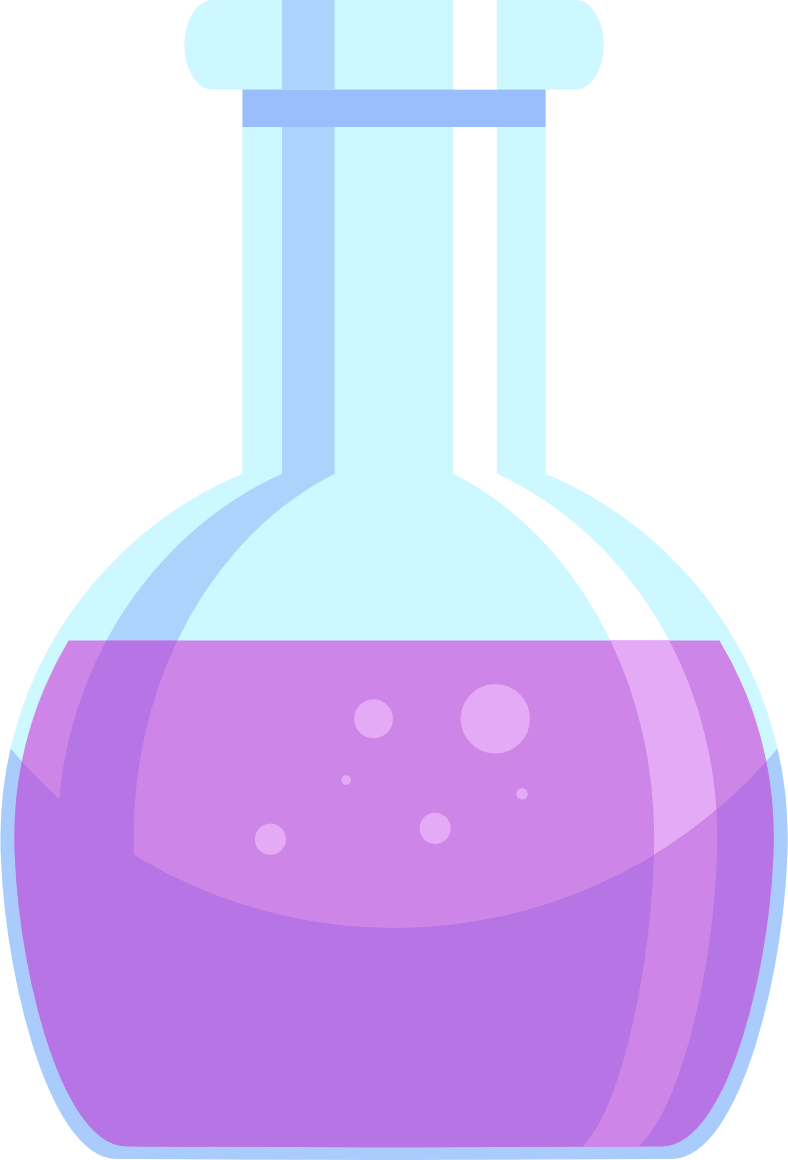 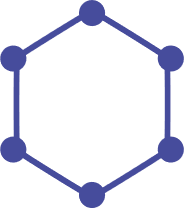 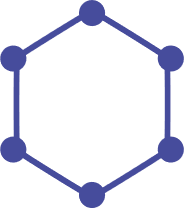 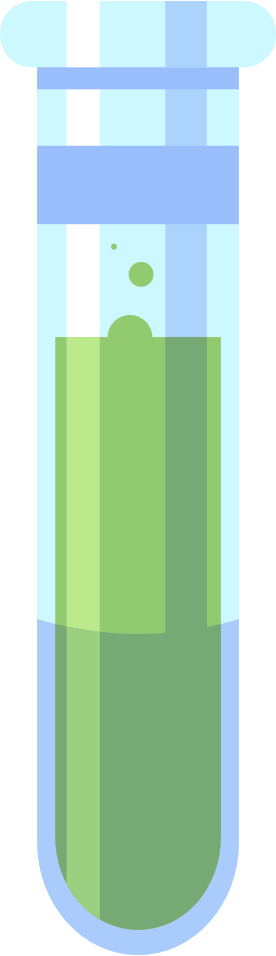 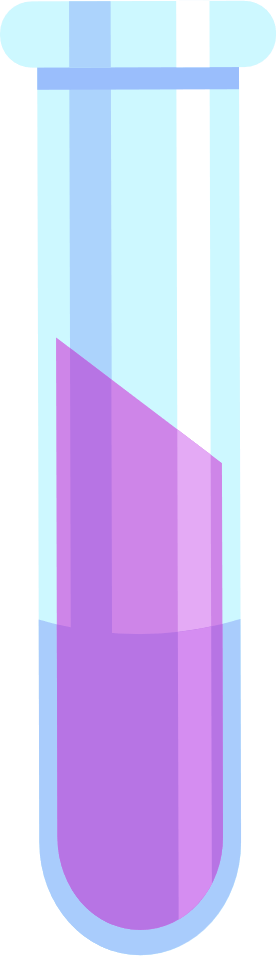 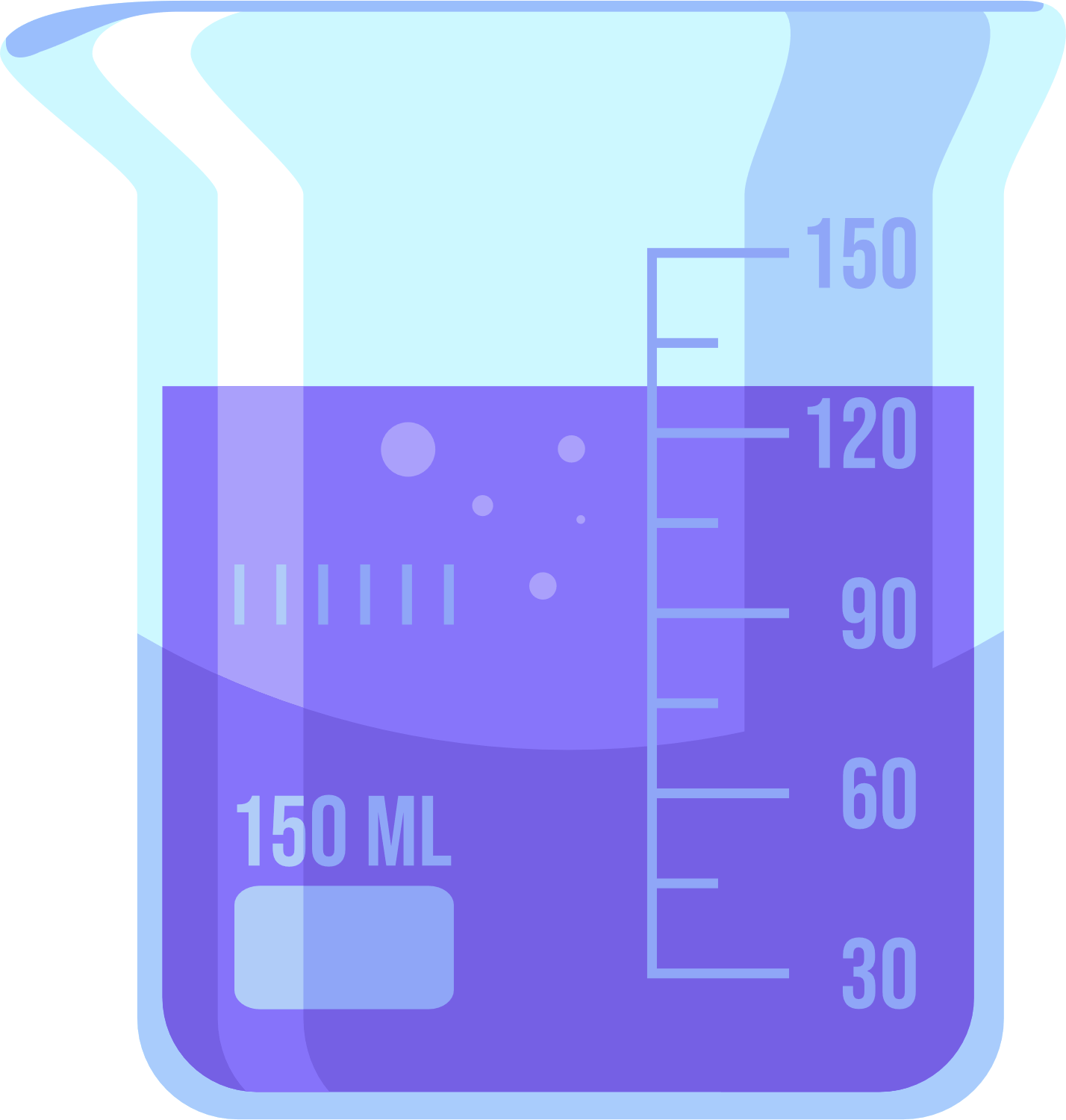 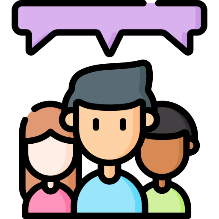 CÂU HỎI THẢO LUẬN 2
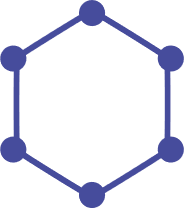 TRẢ LỜI
Ngoài đơn chất nitrogen thì nguyên tố nitrogen còn tồn tại ở những dạng nào? Lấy ví dụ.
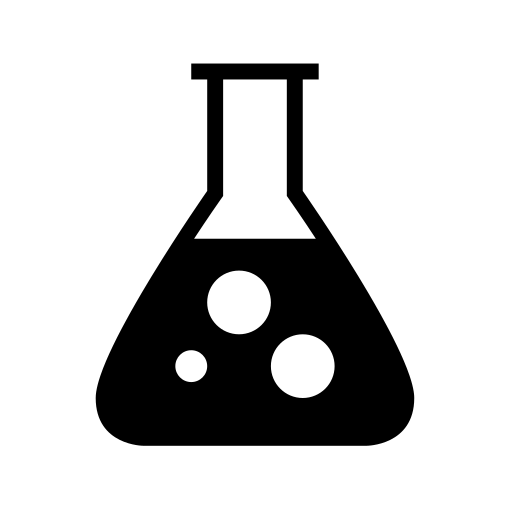 Nitrogen còn tồn tại ở dạng hợp chất có nhiều trong khoáng vật sodium nitrate để còn gọi là diêm tiêu Natri.
Ngoài ra nitrogen còn có trong thành phần của protein, nucleic acid,...và nhiều chất hữu cơ khác.
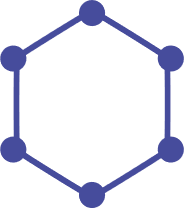 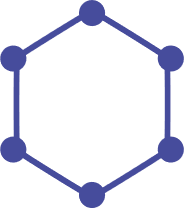 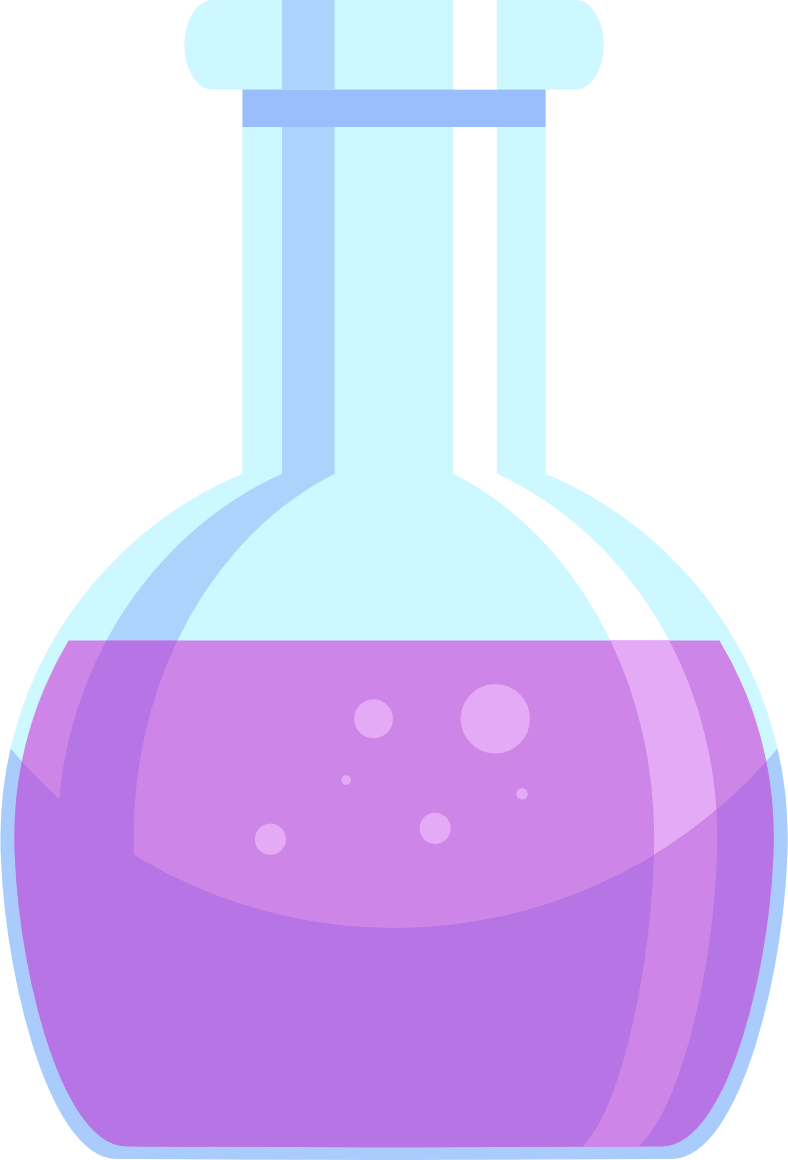 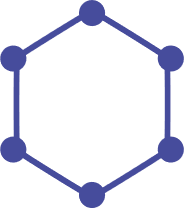 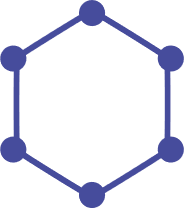 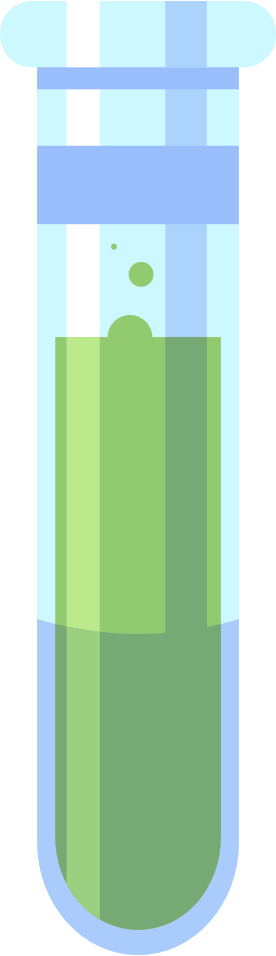 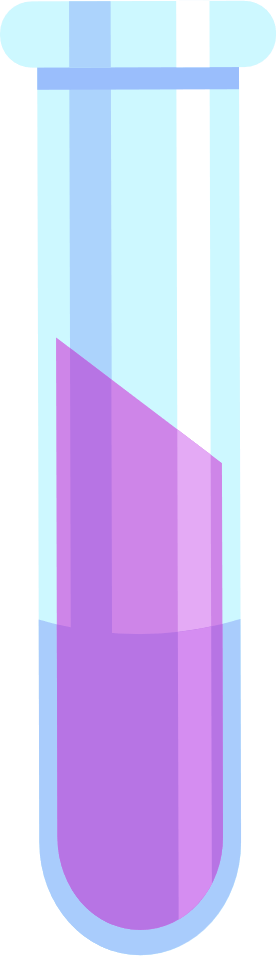 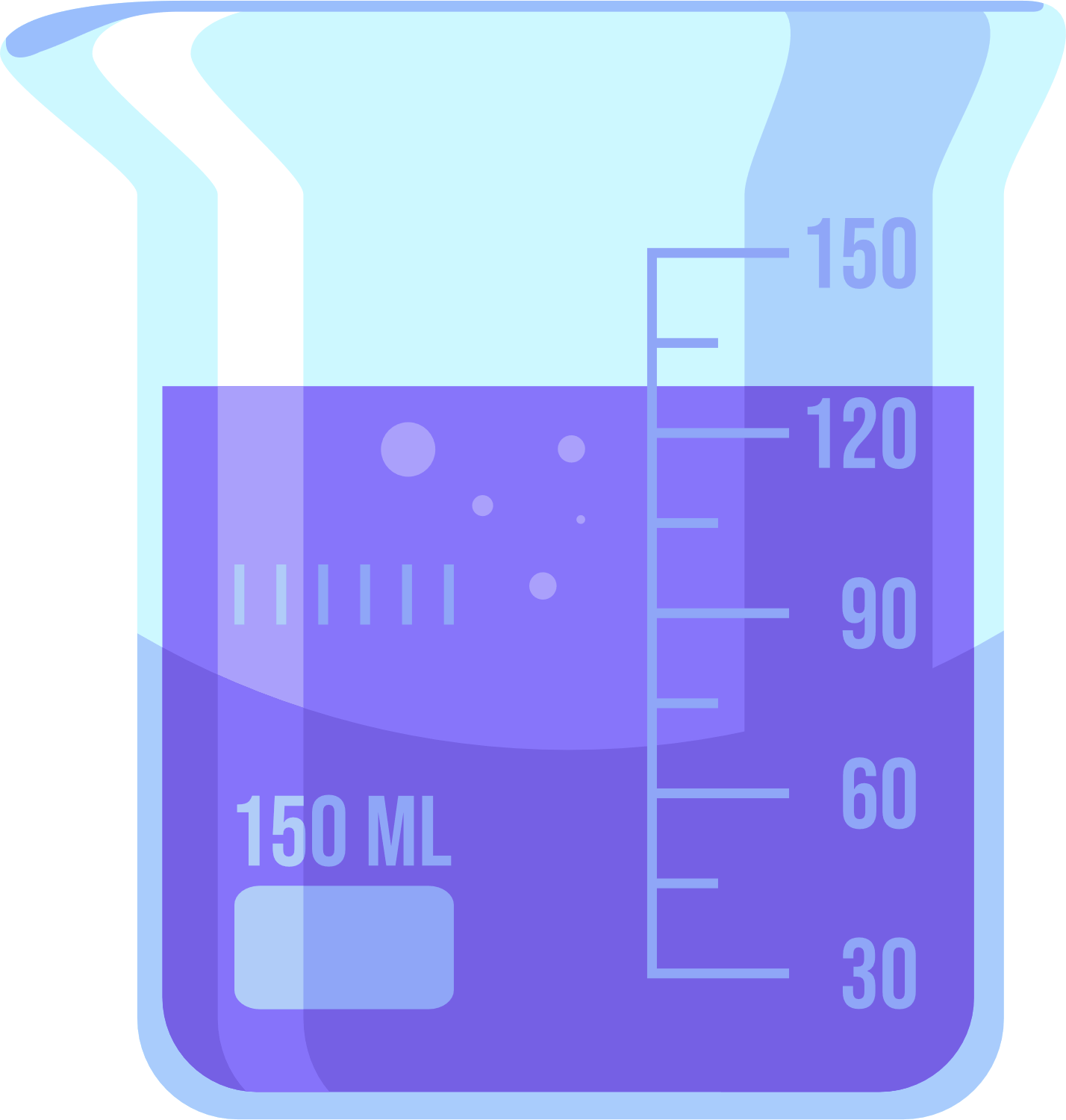 
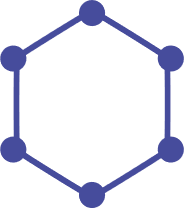 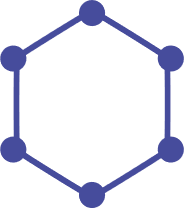 Trong khí quyển, nguyên tố nitrogen tồn tại chủ yếu dưới dạng đơn chất, N2.
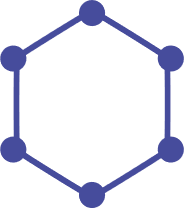 Khí nitrogen chiếm khoảng 78% thể tích không khí.
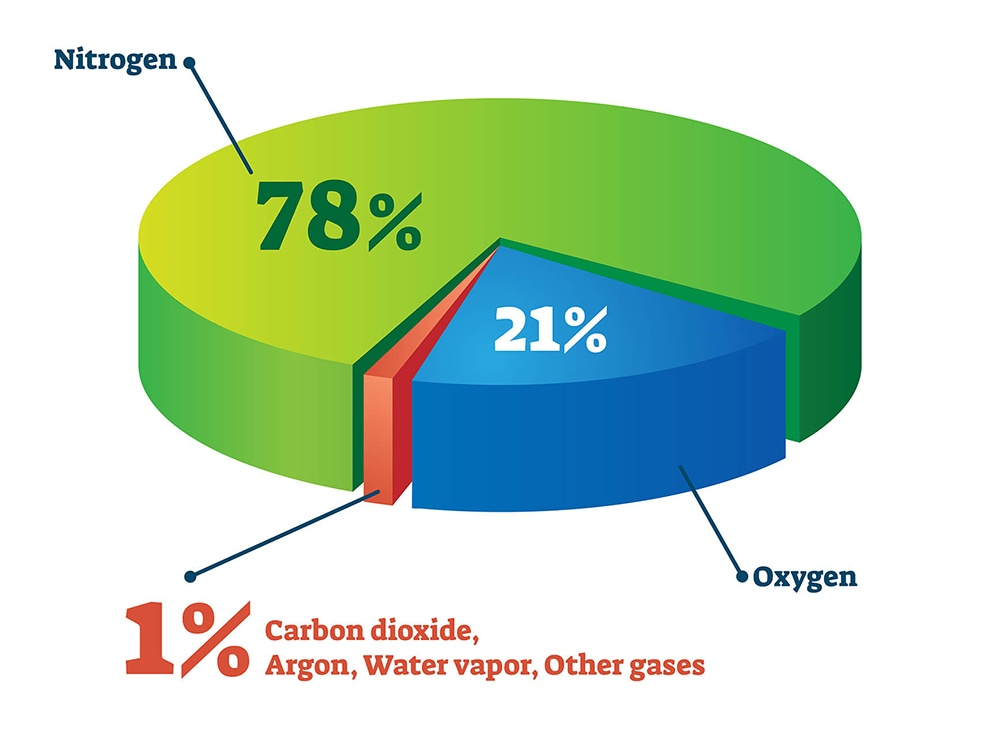 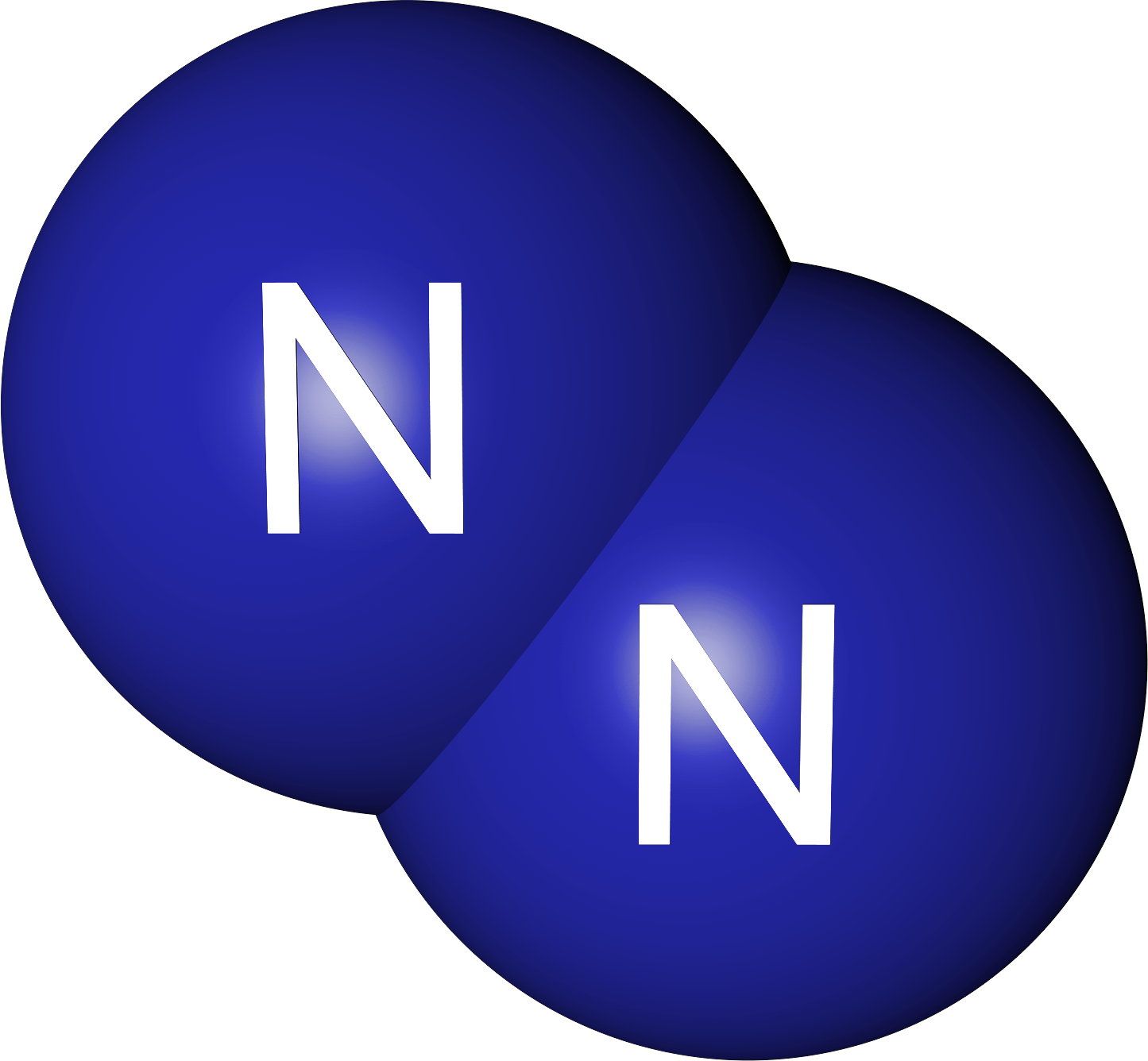 Trong tự nhiên, nitrogen tồn tại ở cả dạng đơn chất và hợp chất.
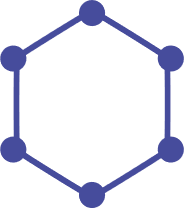 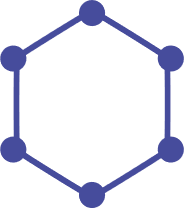 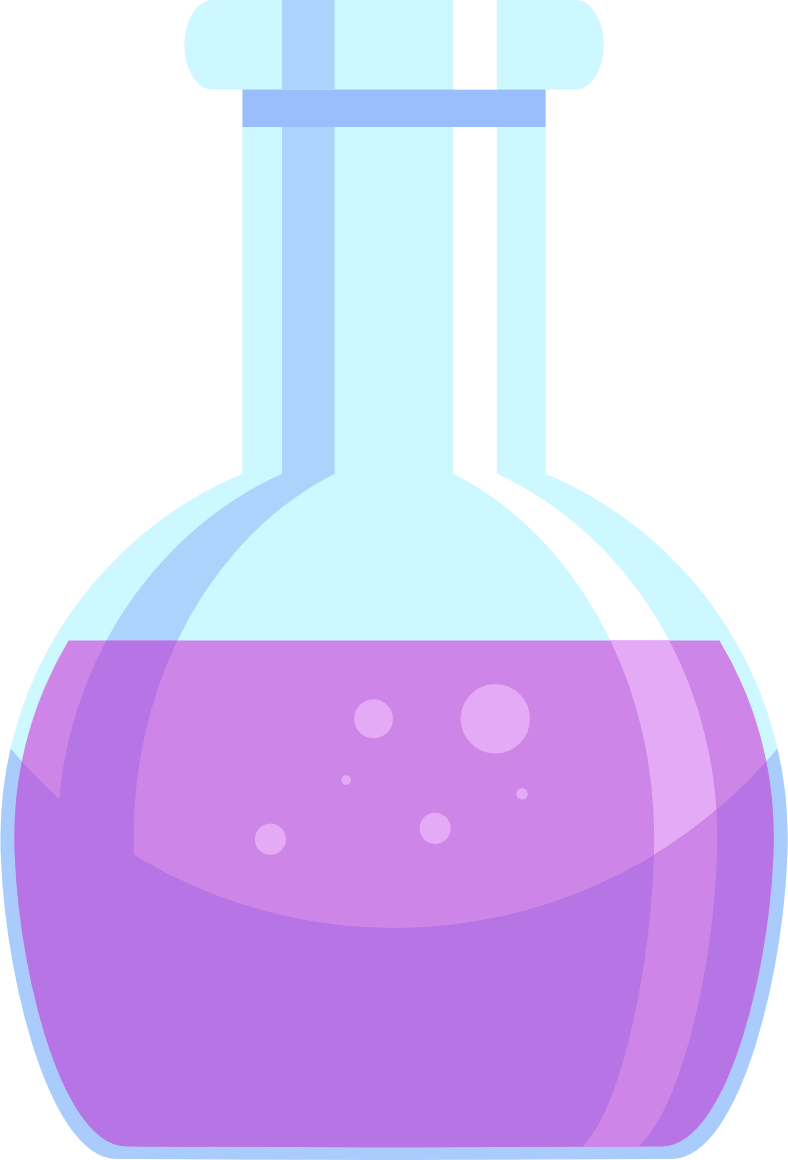 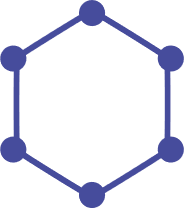 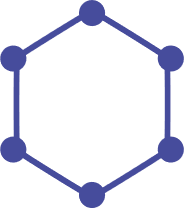 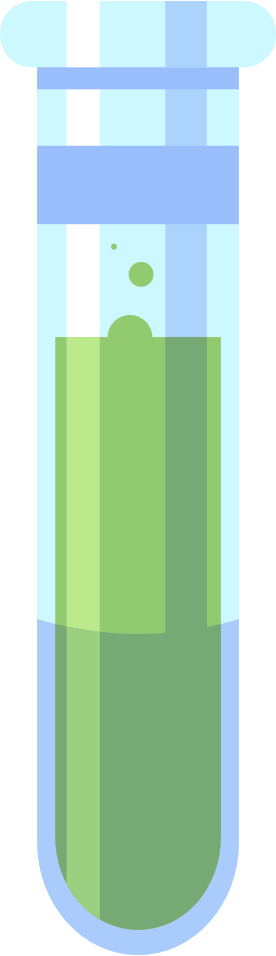 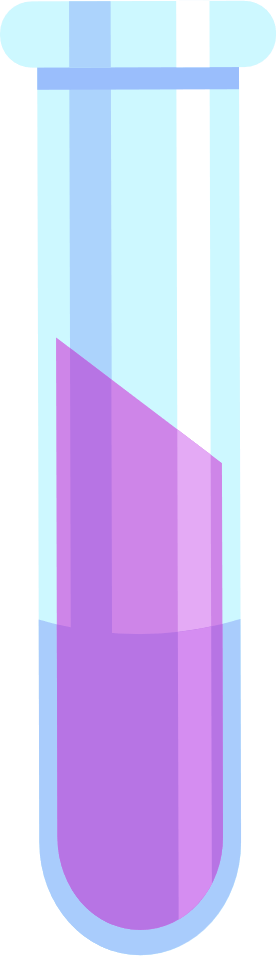 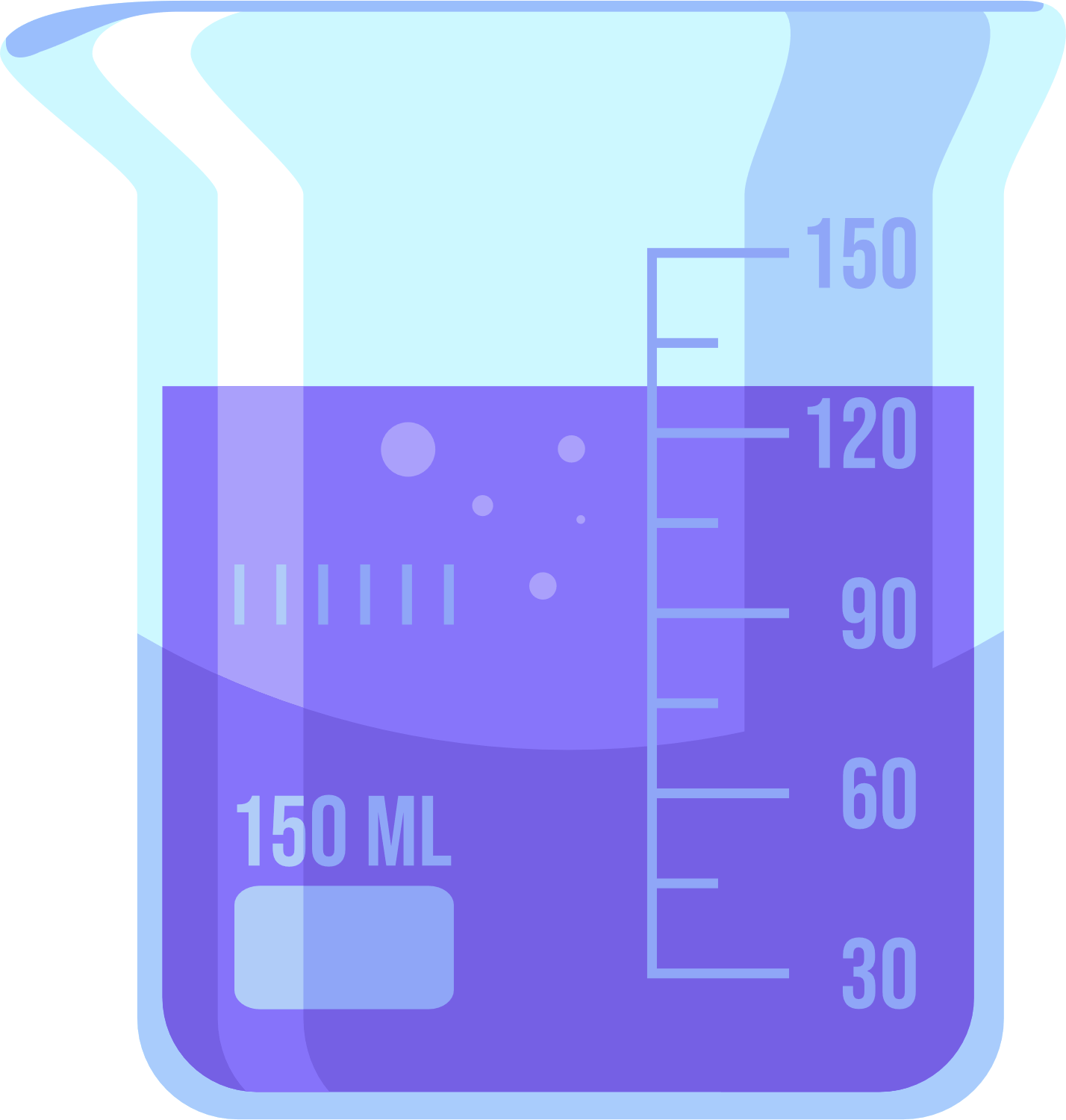 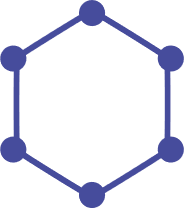 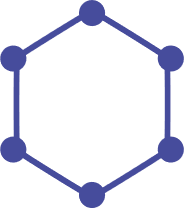 Nitrogen tồn tại trong tự nhiên với hai đồng vị bền
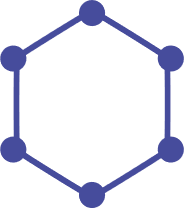 14N
99,63%
15N
0,37%
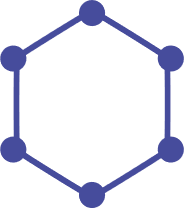 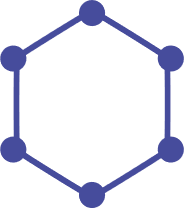 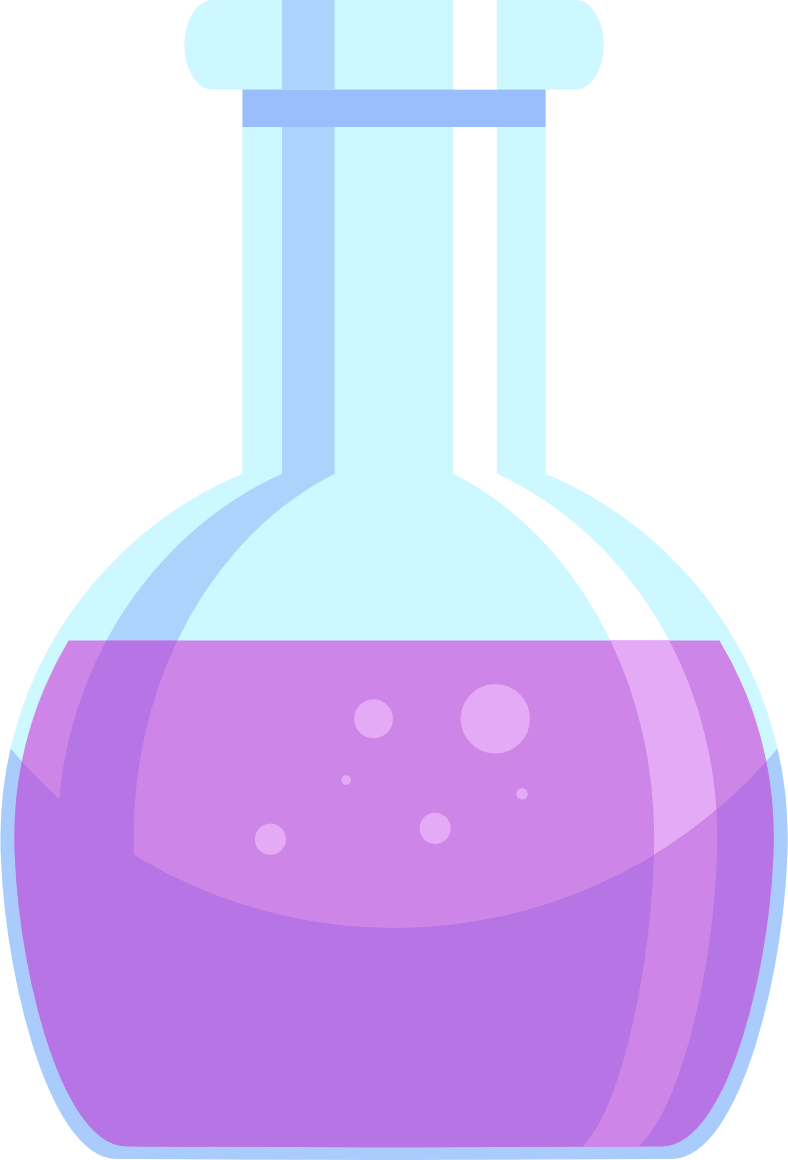 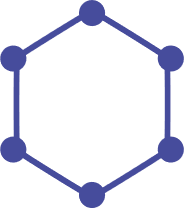 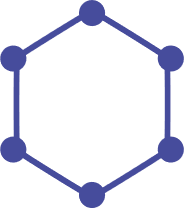 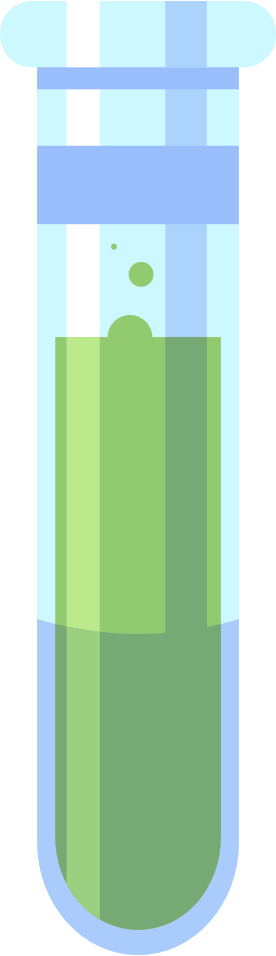 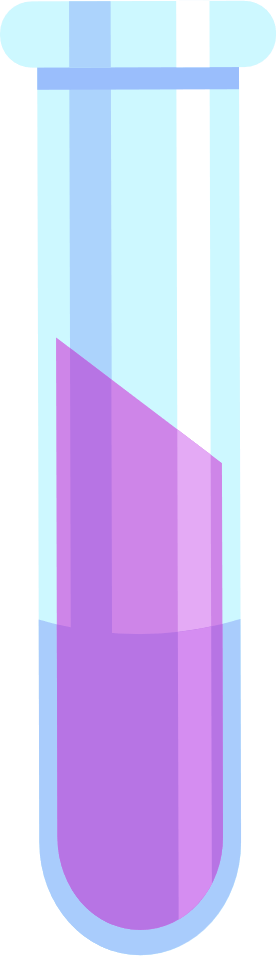 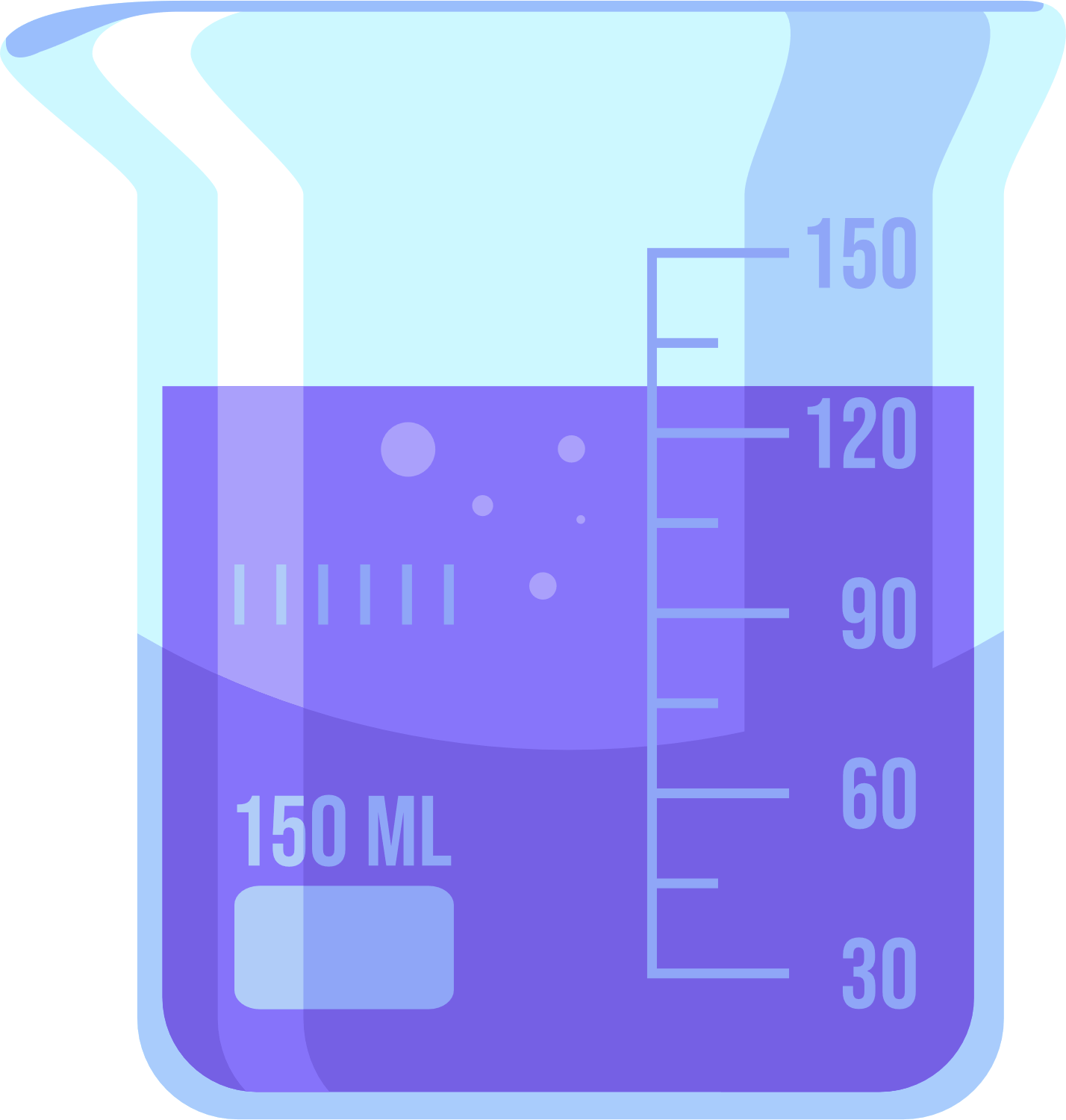 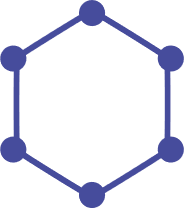 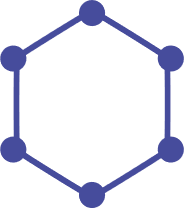 Ở dạng hợp chất, nitrogen có nhiều trong khoáng vật sodium nitrate (NaNO3) với tên gọi là diêm tiêu natri.
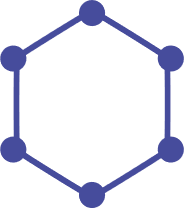 Nitrogen còn có trong thành phần của protein, nucleic acid,… và nhiều hợp chất hữu cơ khác.
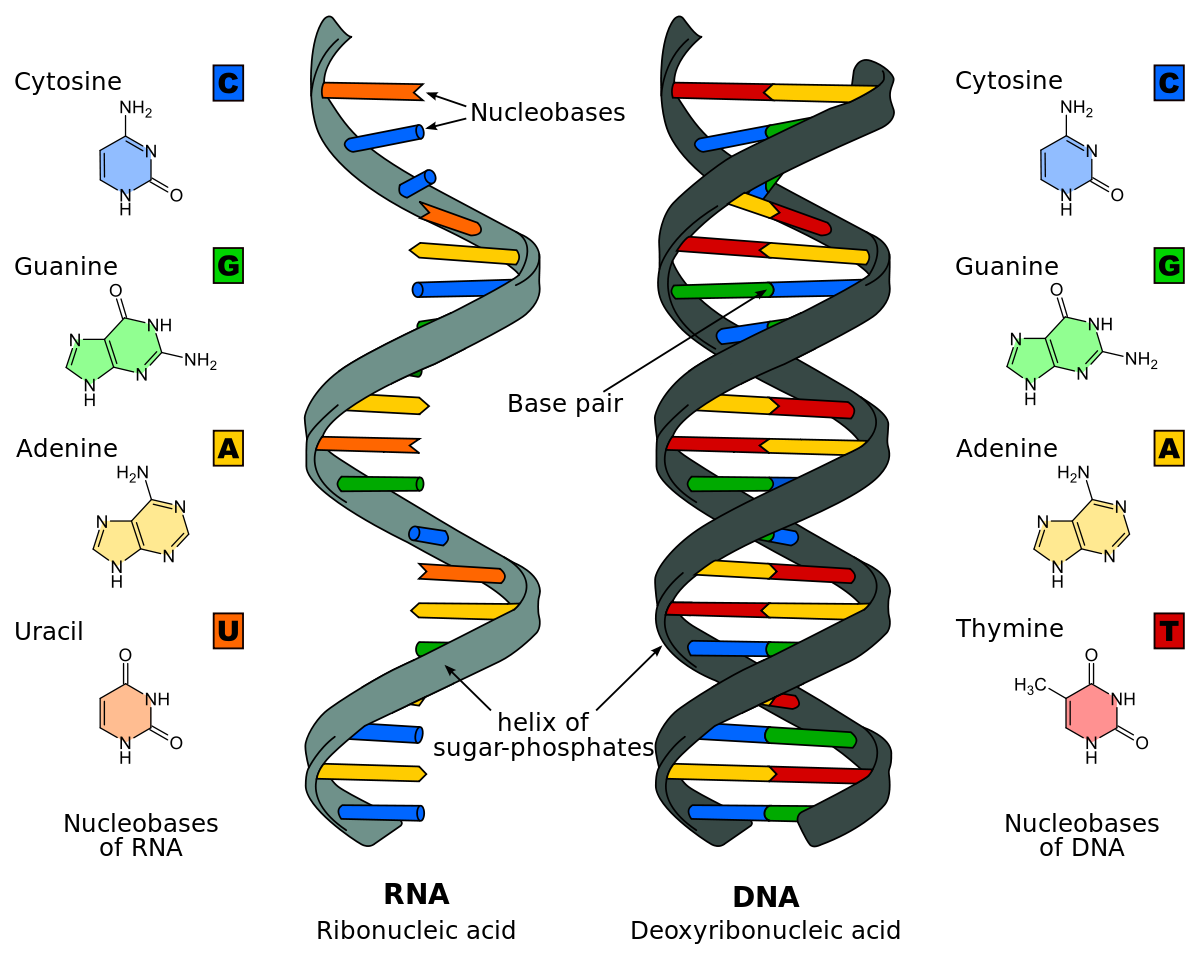 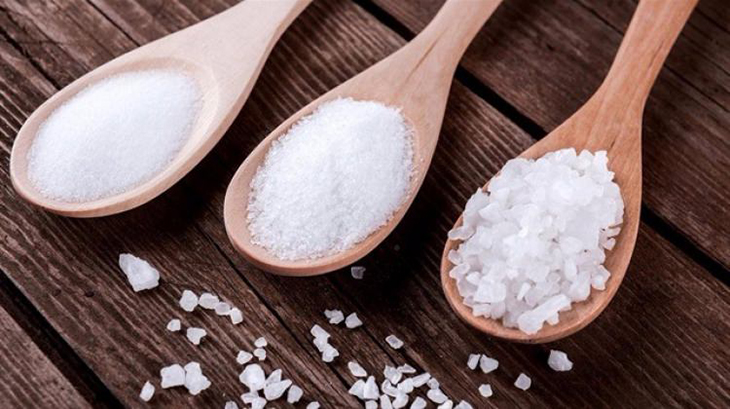 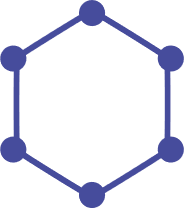 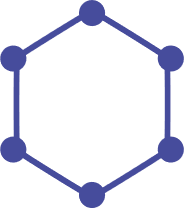 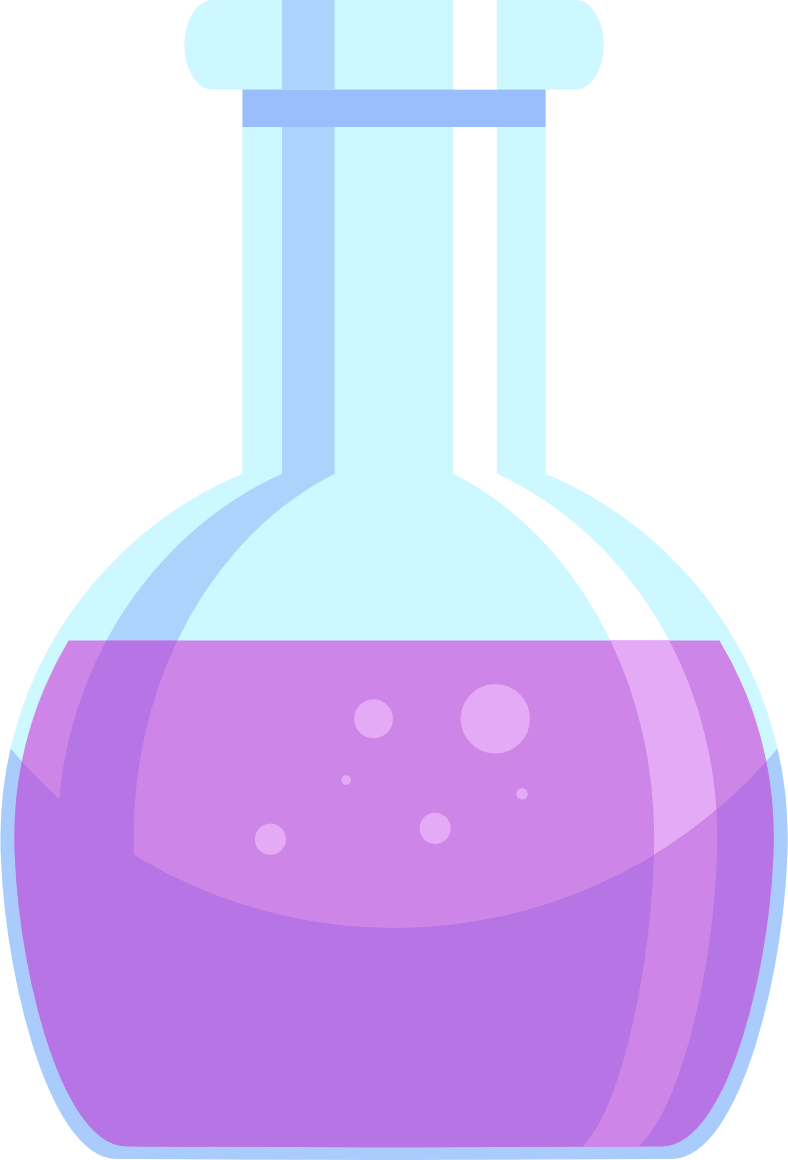 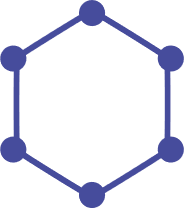 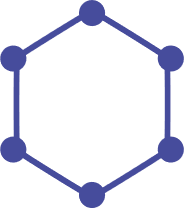 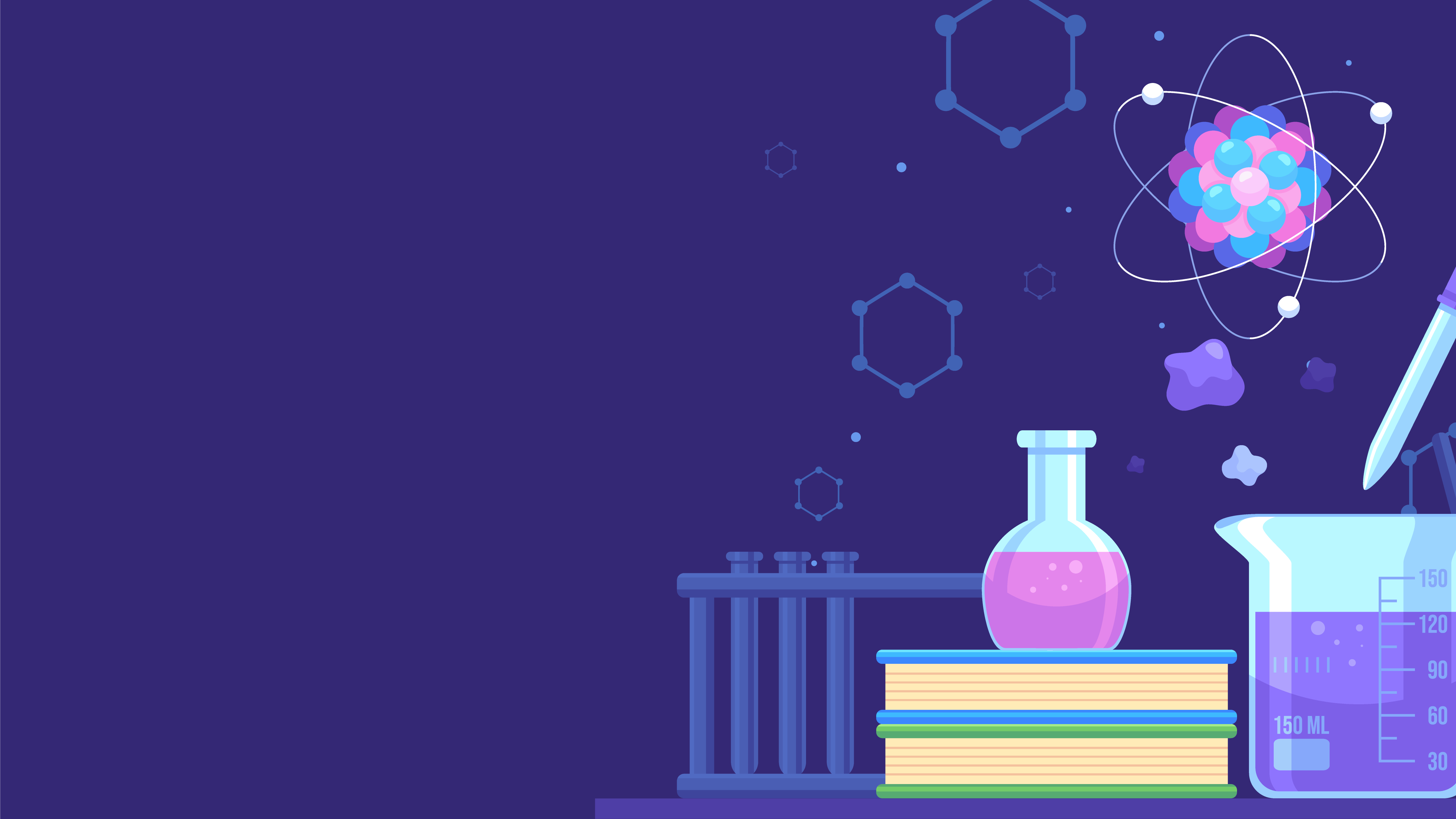 PHẦN II.
TÍNH CHẤT VẬT LÝ
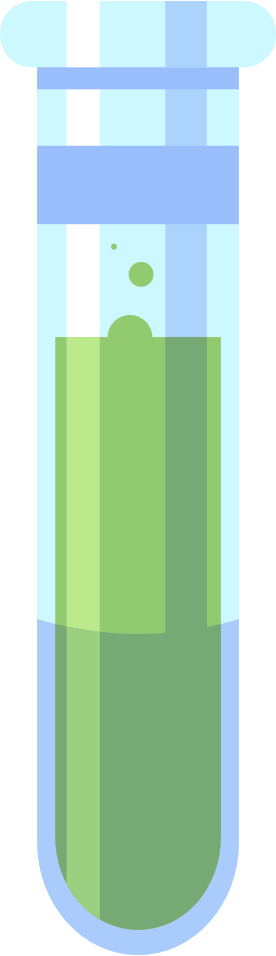 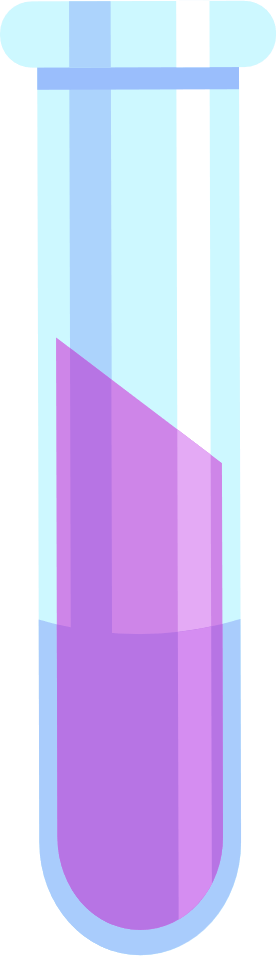 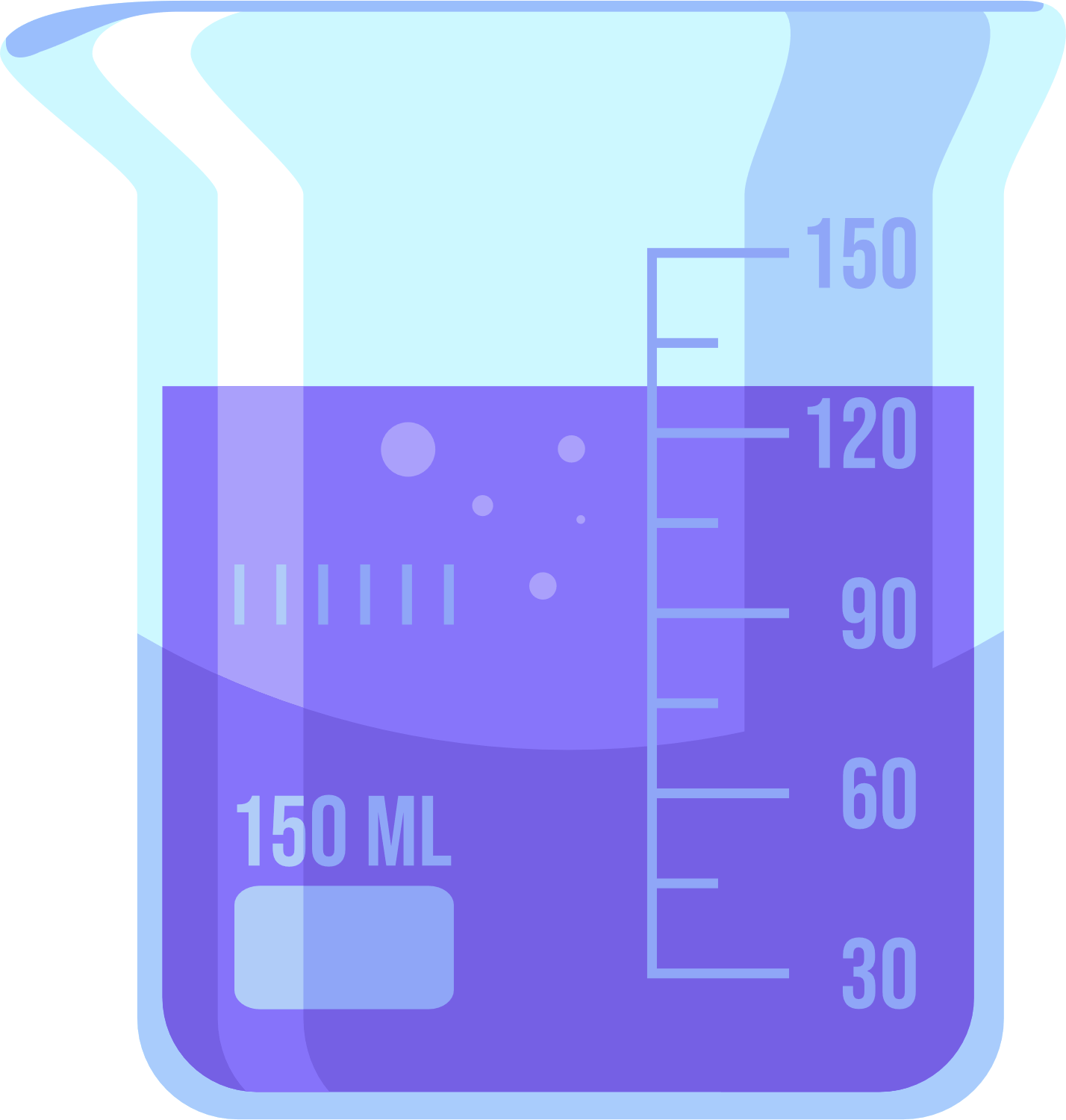 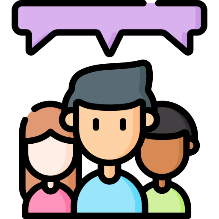 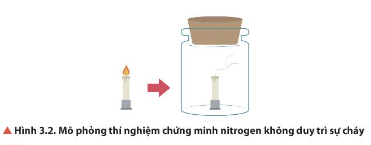 CÂU HỎI THẢO LUẬN 3
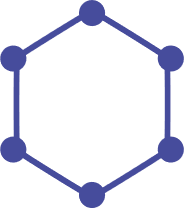 Quan sát hình 3.2, nêu hiện tượng xảy ra. Giải thích
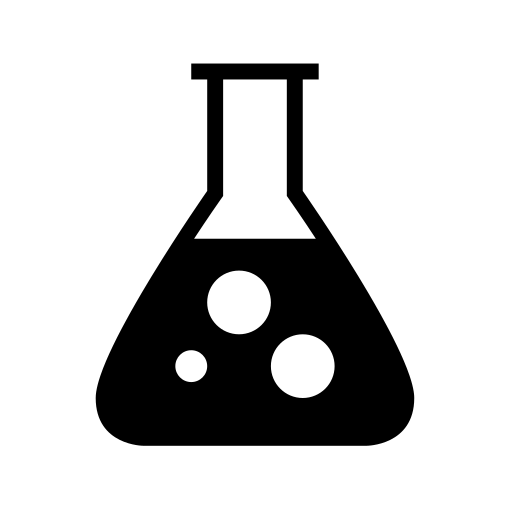 Hiện tượng cây nến bị tắt khi cho vào lọ đựng N2, do N2 không duy trì sự cháy.
TRẢ LỜI
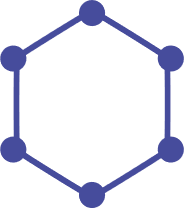 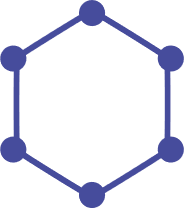 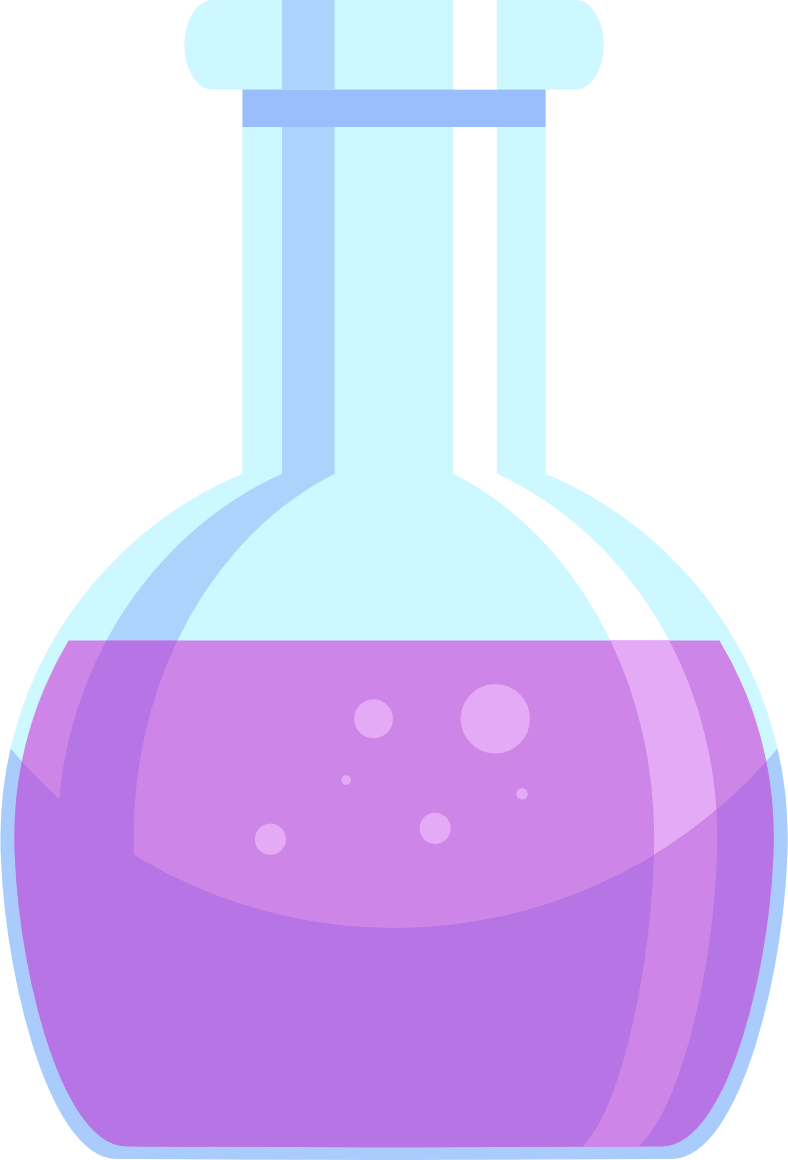 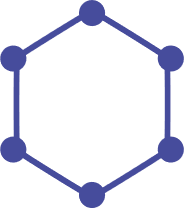 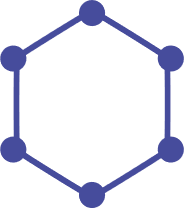 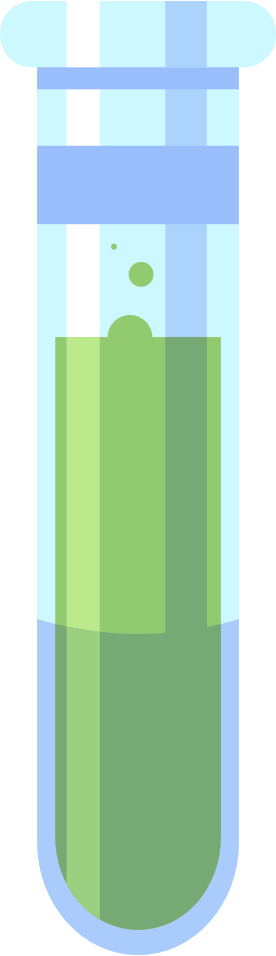 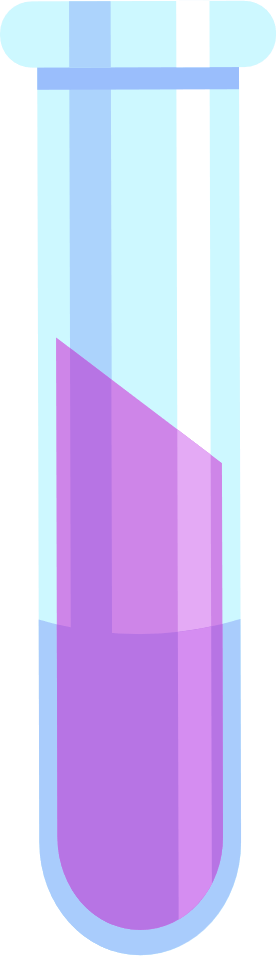 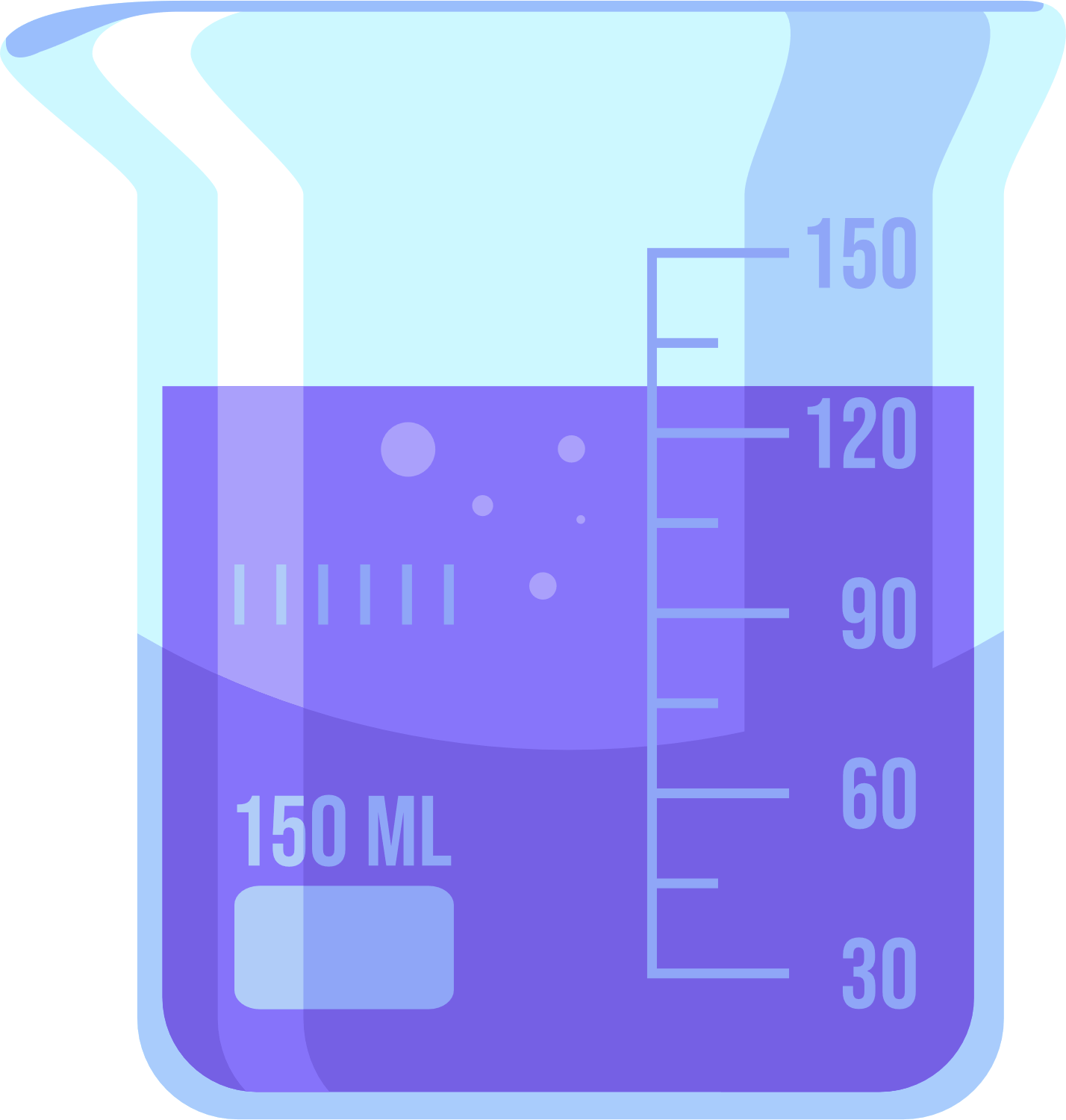 LUYỆN TẬP 1
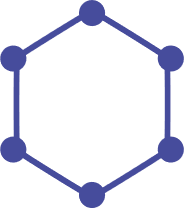 Người ta có thể thu khí nitrogen trong phòng thí nghiệm bằng phương pháp đẩy nước. Hãy giải thích điều này
TRẢ LỜI
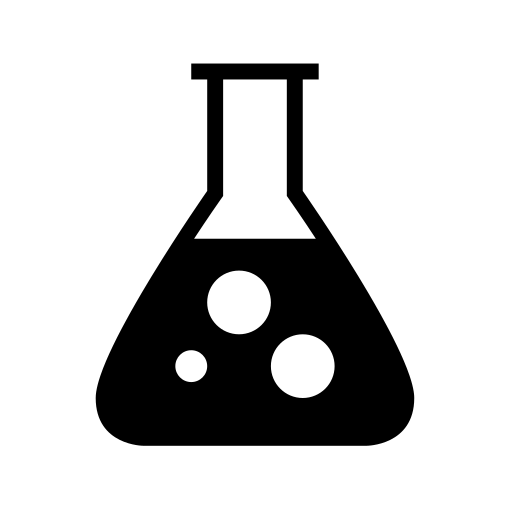 Do nitrogen ít trong nước nên người ta sử dụng phương pháp đẩy nước để thu khí nitrogen.
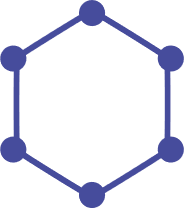 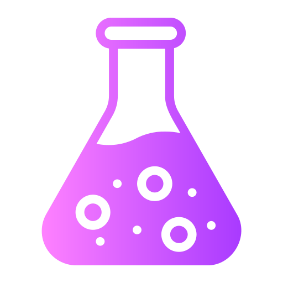 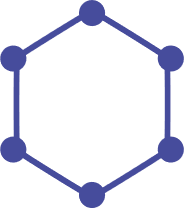 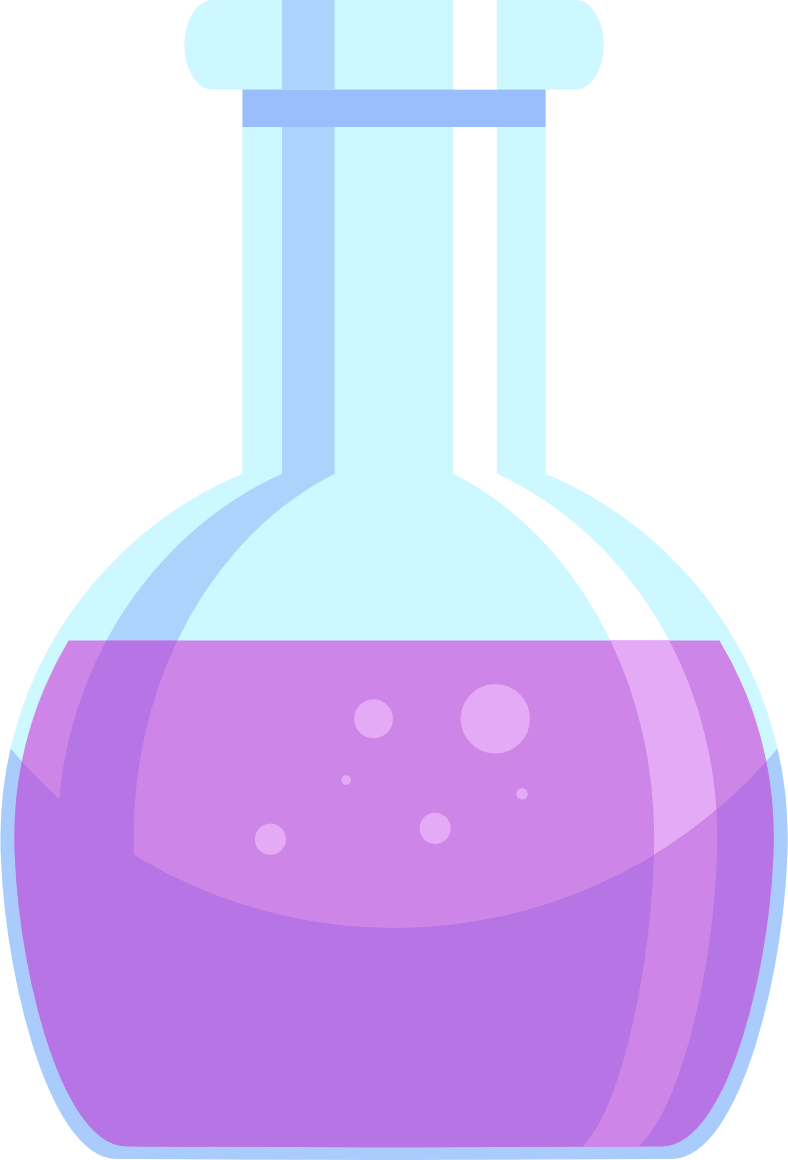 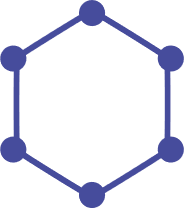 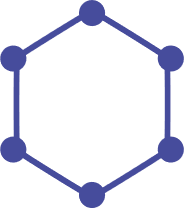 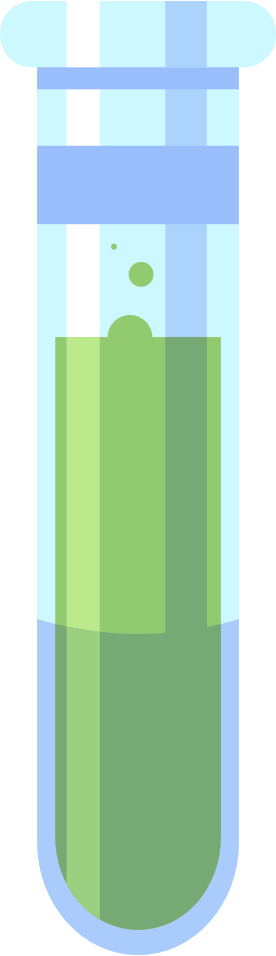 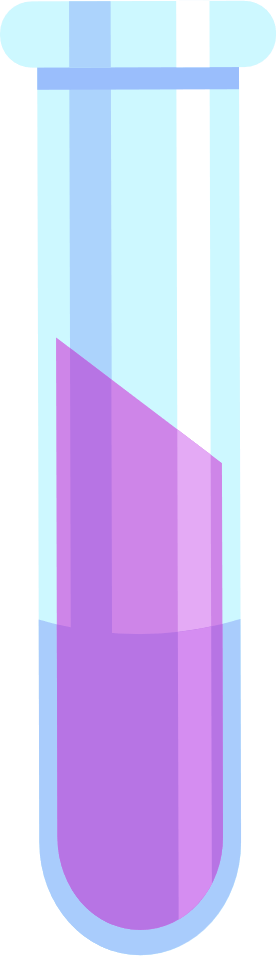 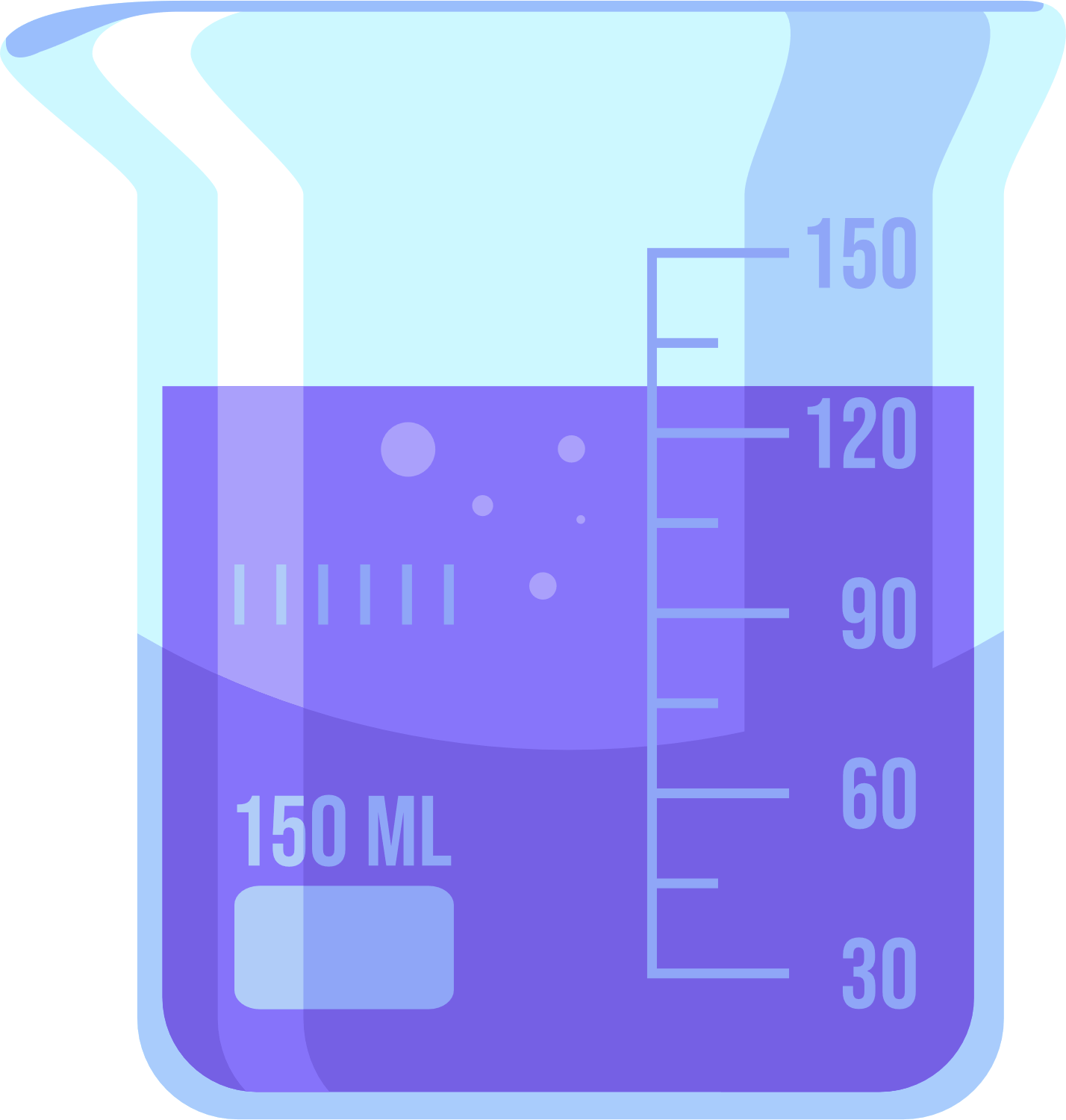 LUYỆN TẬP 1
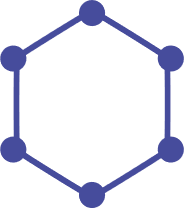 Người ta có thể thu khí nitrogen trong phòng thí nghiệm bằng phương pháp đẩy nước. Hãy giải thích điều này
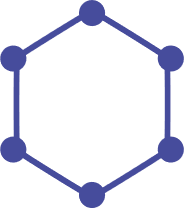 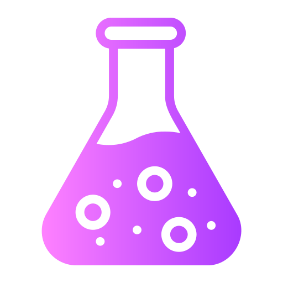 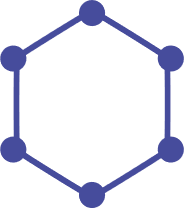 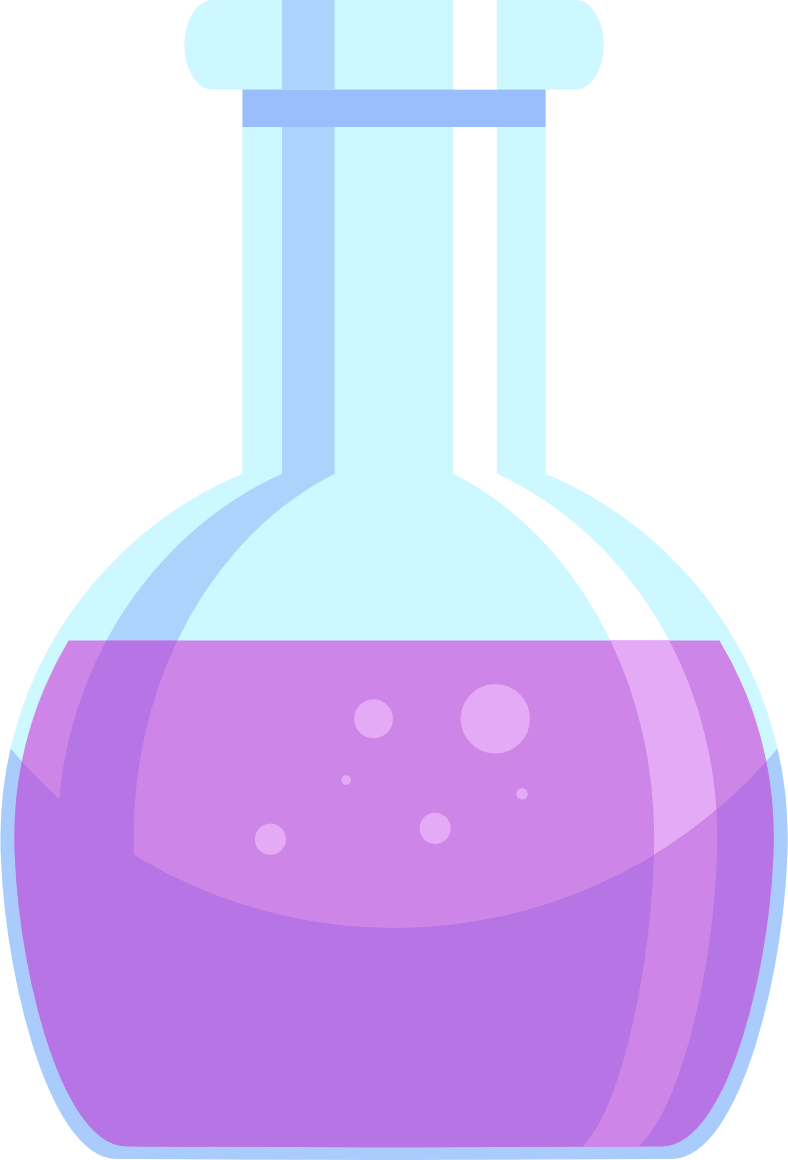 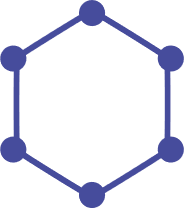 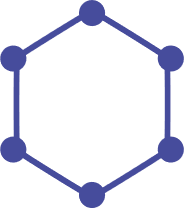 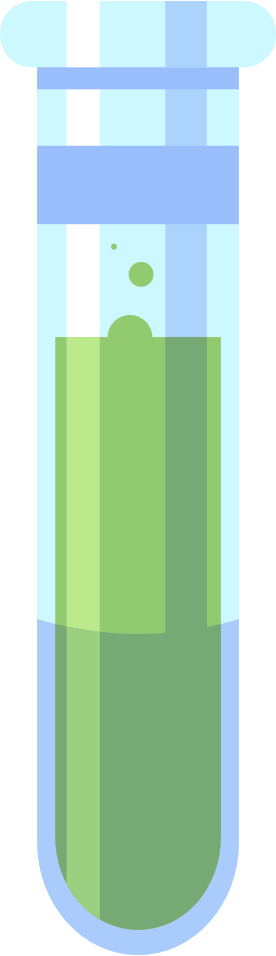 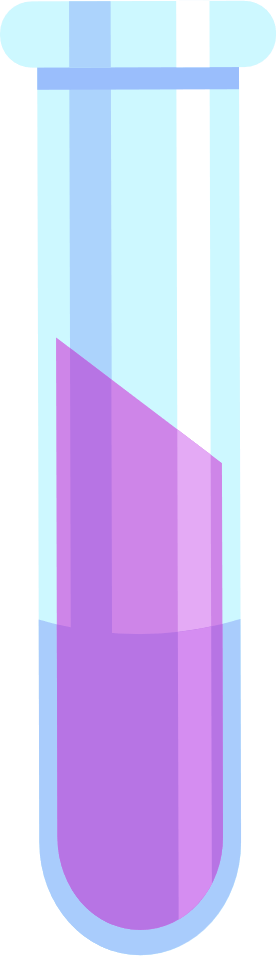 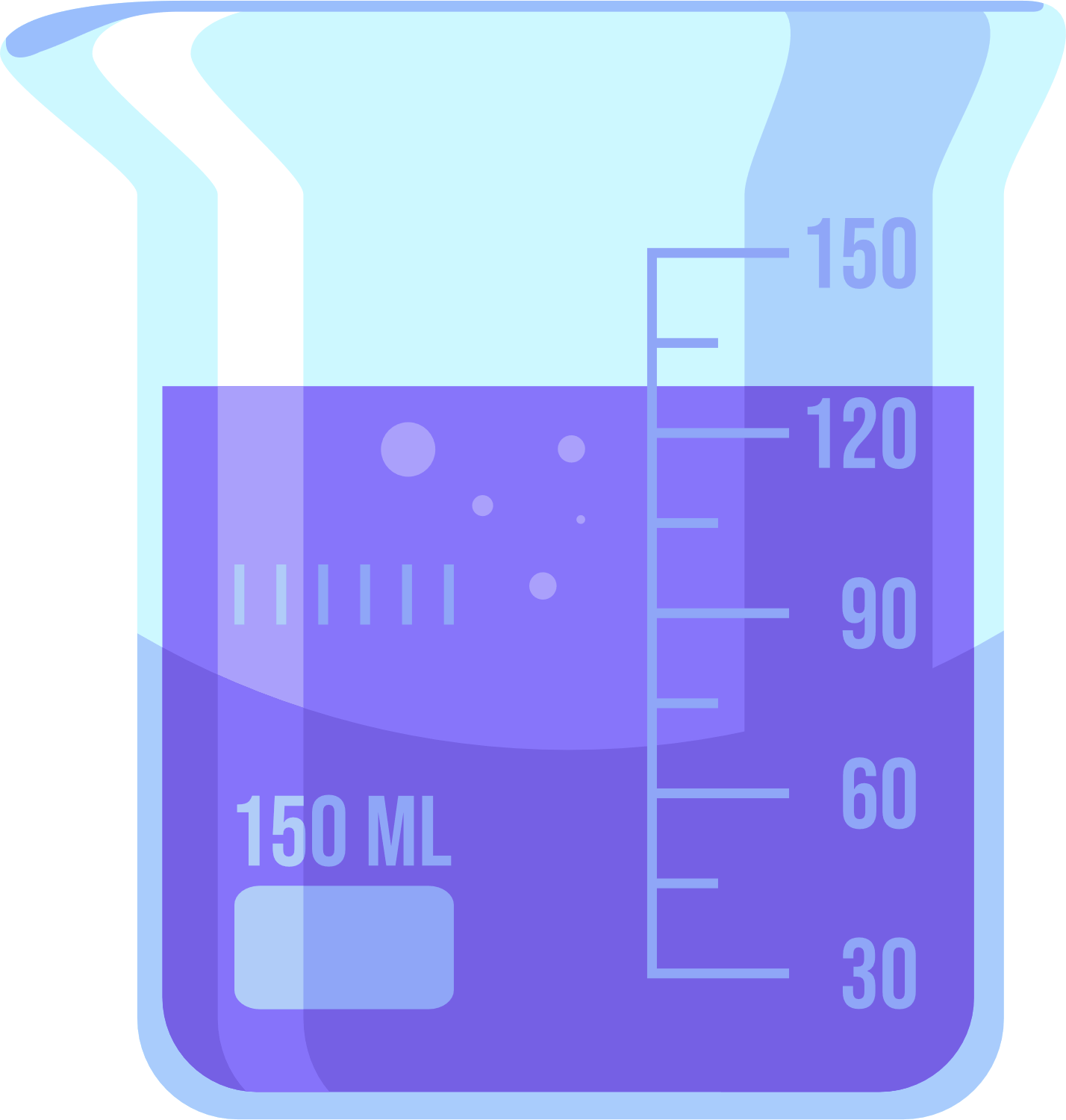 
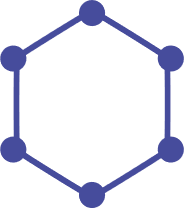 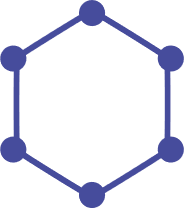 Ở điều kiện thường:
Là chất khí.
Không màu, không mùi, không vị.
Khó hóa lỏng (hóa lỏng ở -196oC).
Tan rất ít trong nước (1 lít nước hòa tan được 0,015l khí nitrogen)
Không duy trì sự cháy và sự hô hấp
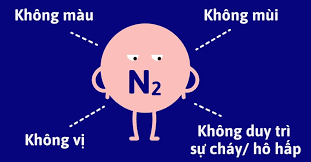 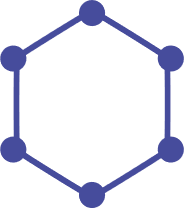 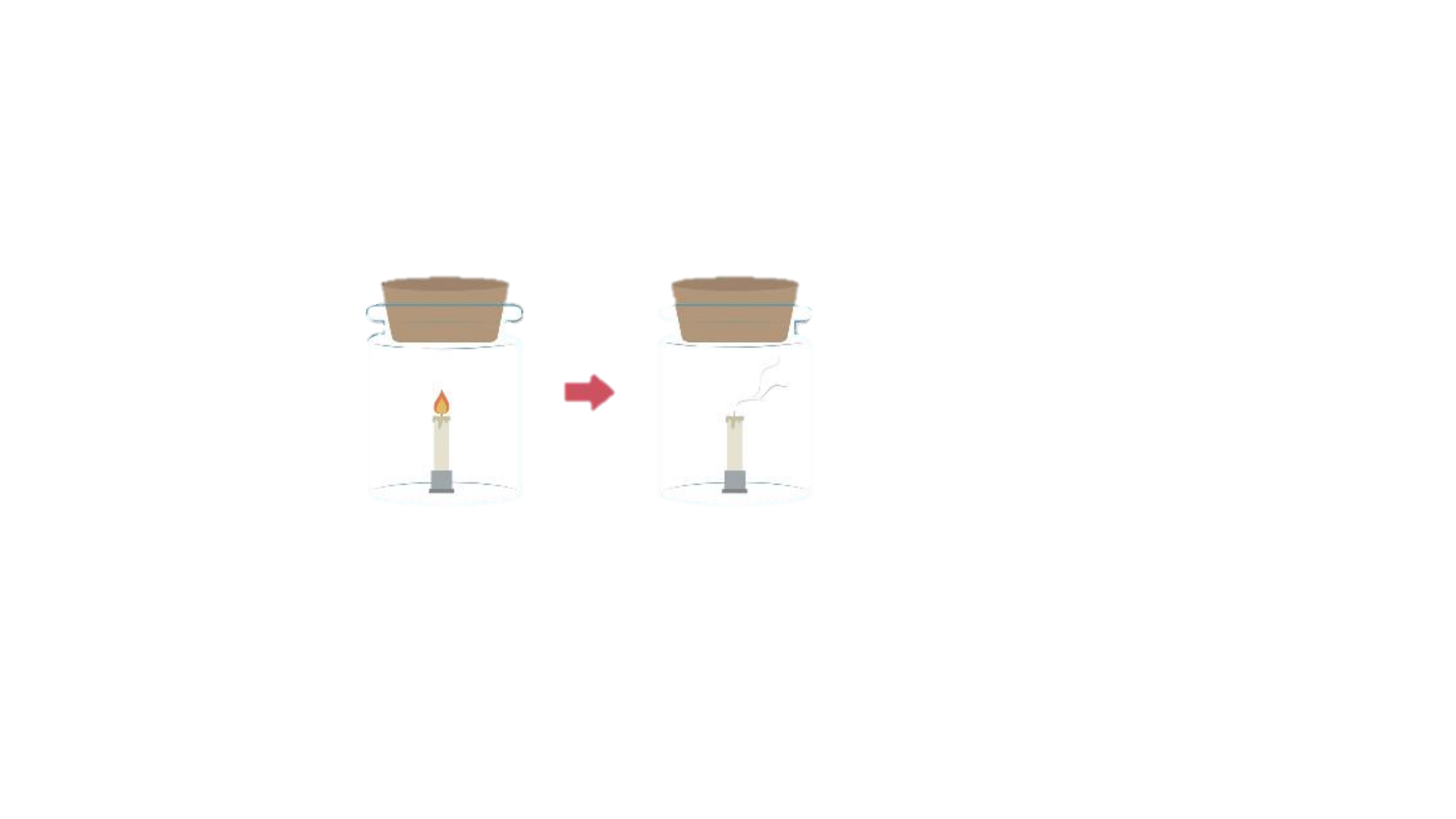 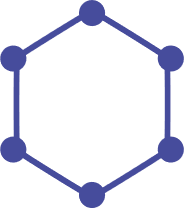 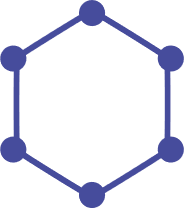 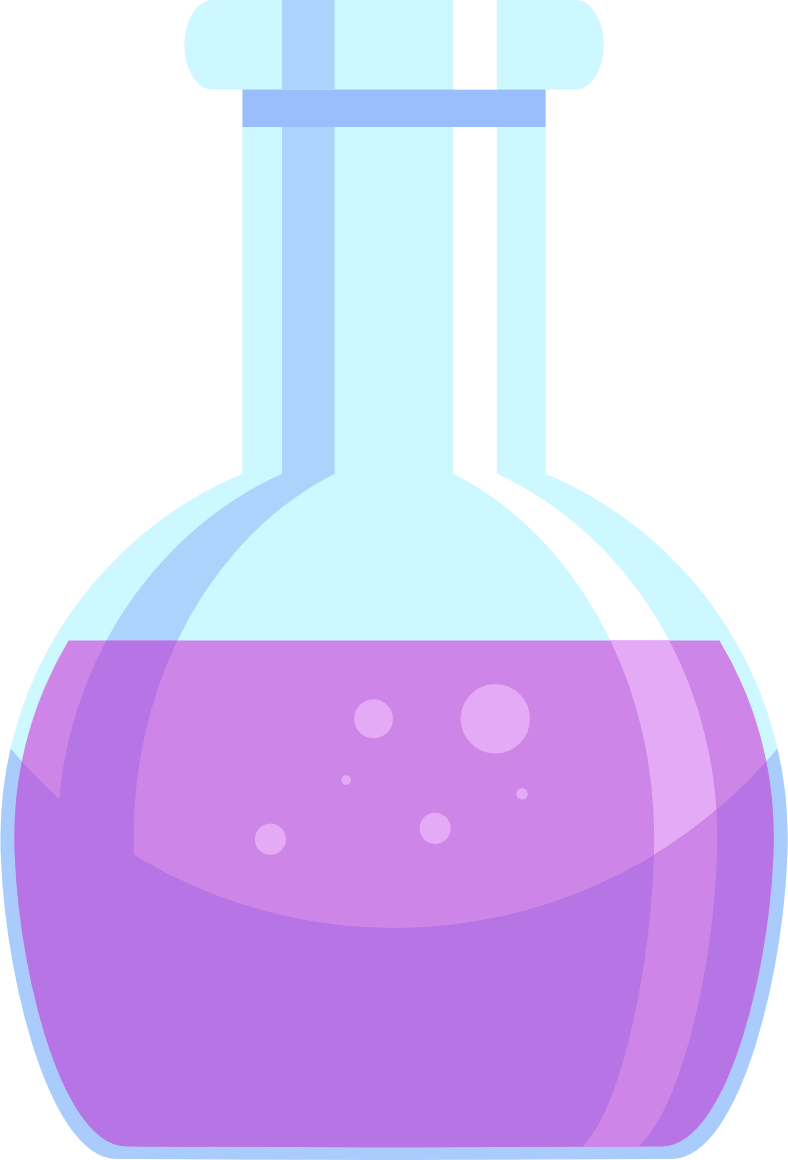 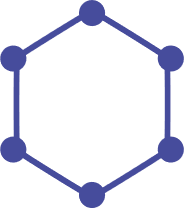 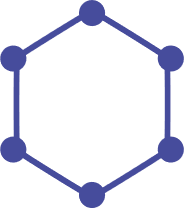 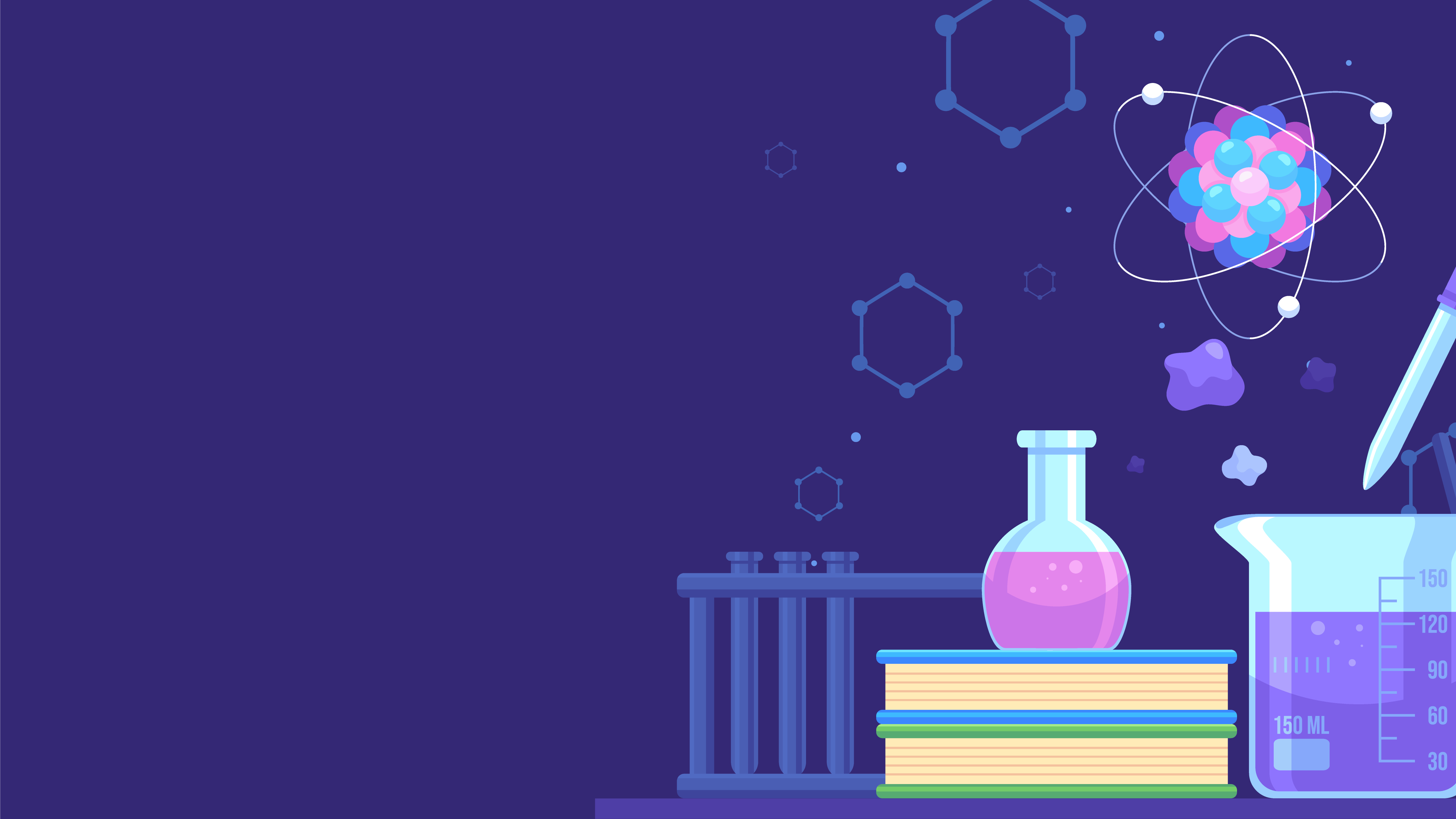 PHẦN III.
TÍNH CHẤT HÓA HỌC
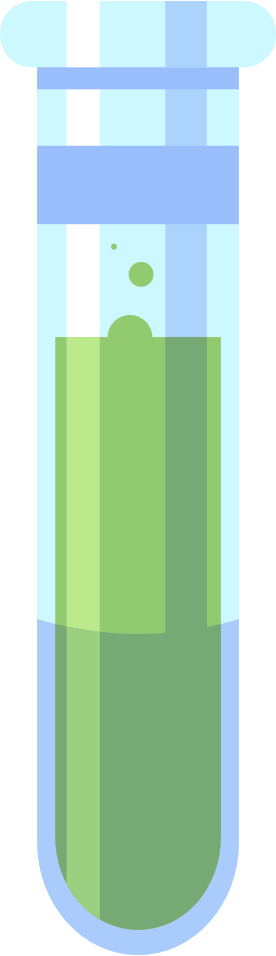 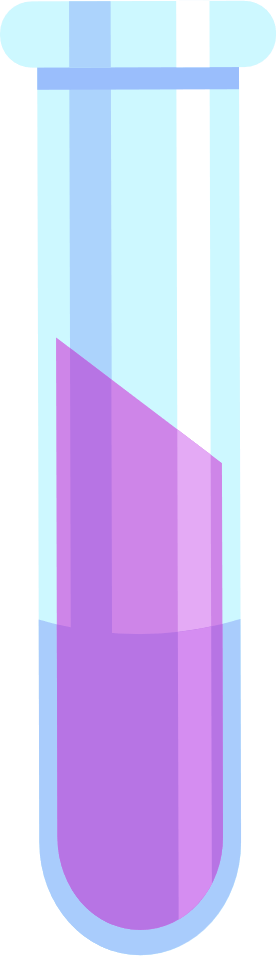 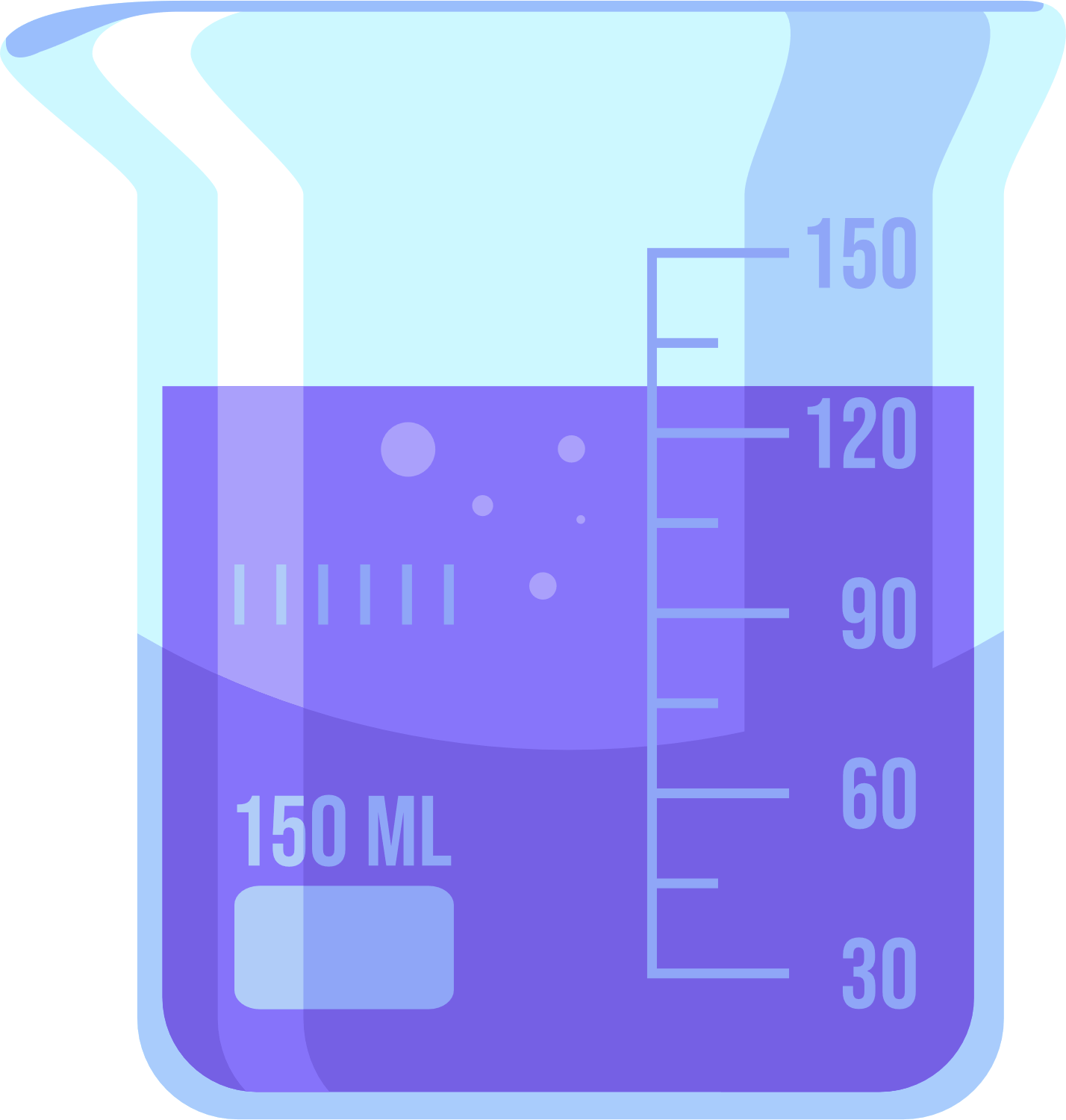 CÂU HỎI 1
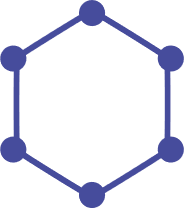 ?
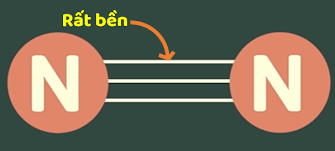 Quan sát hình bên và từ dữ kiện năng lượng liên kết trong phân tử N2, dự đoán về độ bền của phân tử và khả năng phản ứng của nitrogen ở nhiệt độ thường
TRẢ LỜI
Phân tử nitrogen có 1 liên kết 3, năng lượng liên kết lớn 
 phân tử nitrogen bền vì vậy nên khó xảy ra về phản ứng hóa học điều kiện thường
Eb (N≡N) = 945 kJ/mol
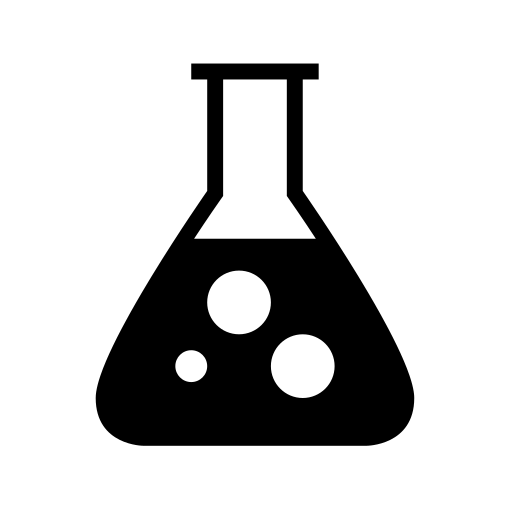 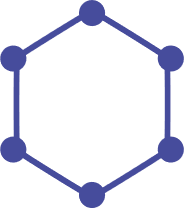 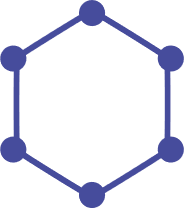 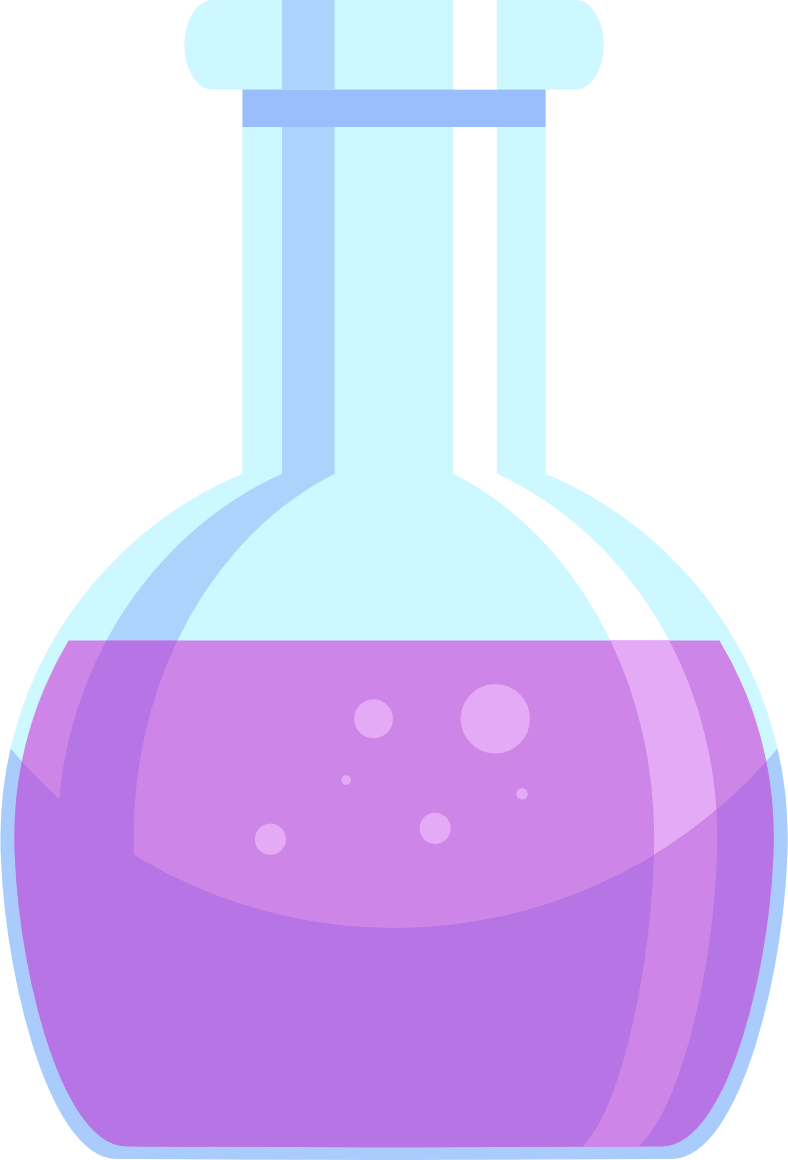 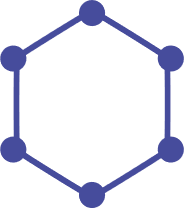 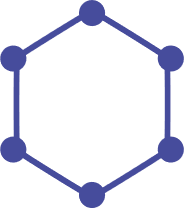 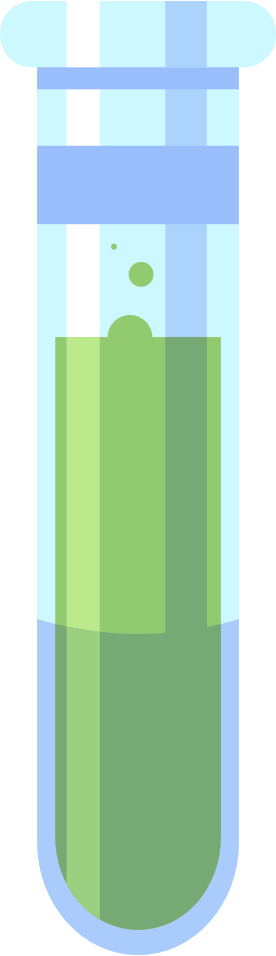 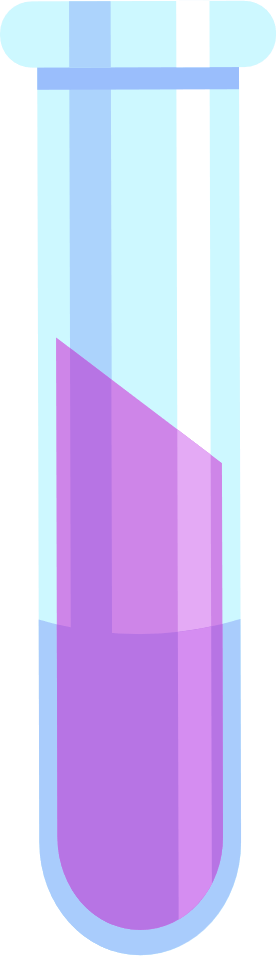 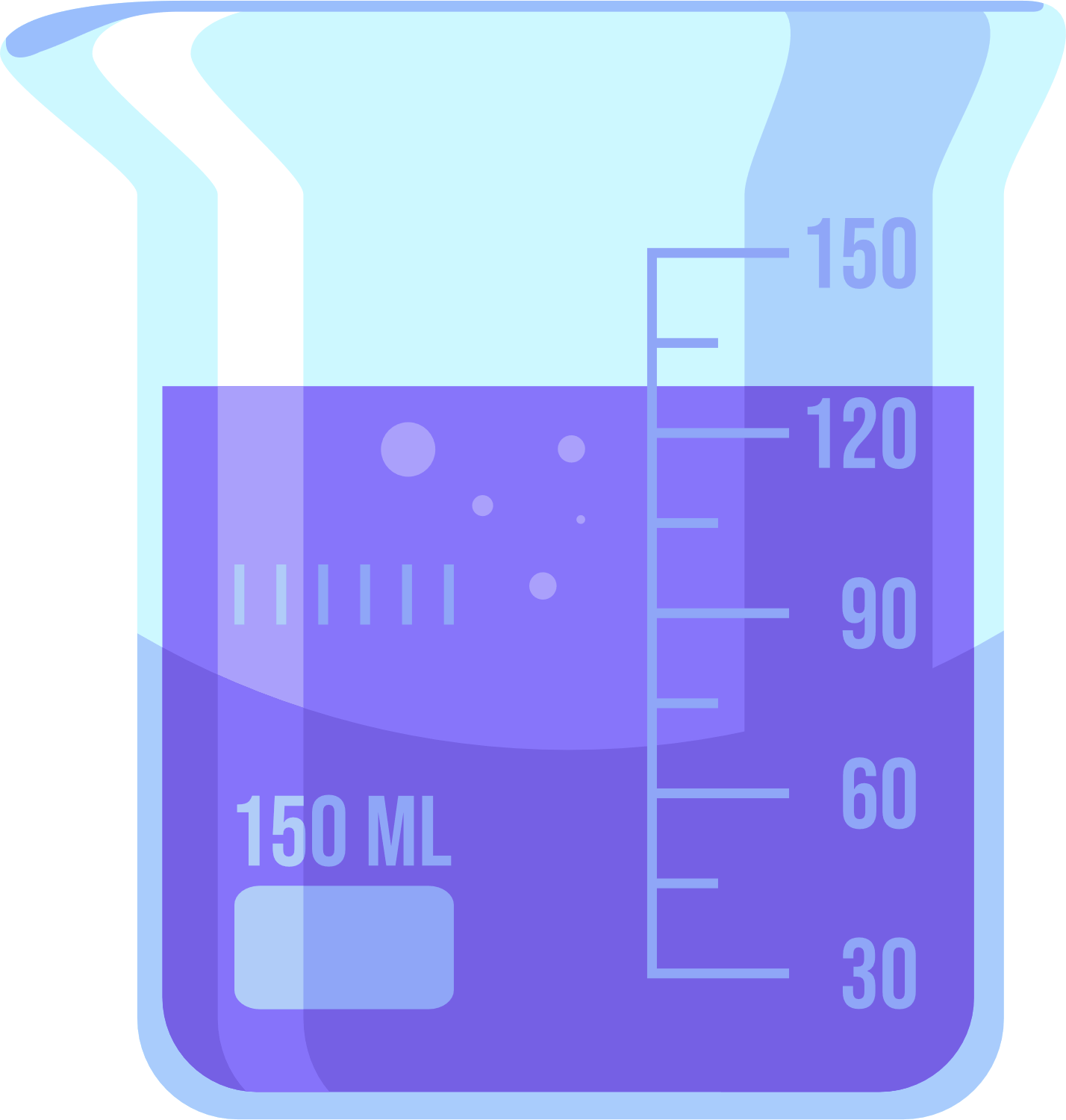 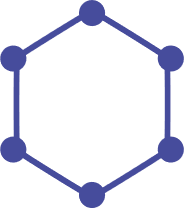 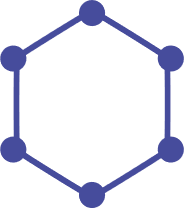 Eb (N≡N) = 945 kJ/mol
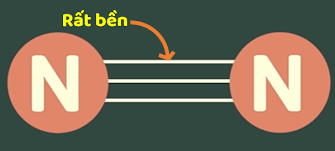 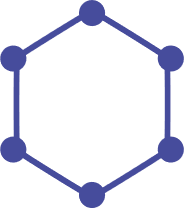 
Nguyên tử nitrogen có độ âm điện lớn, chỉ kém fluorine, oxygen, chlorine.
Ở nhiệt độ thường, phân tử nitrogen rất bền, khá trơ về mặt hóa học.Ở nhiệt độ cao có thể tác dụng với nhiều chất. Trong điều kiện thích hợp, nitrogen thể hiện cả tính oxi hóa và tính khử.
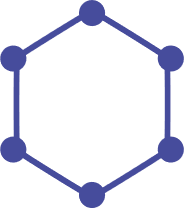 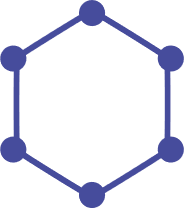 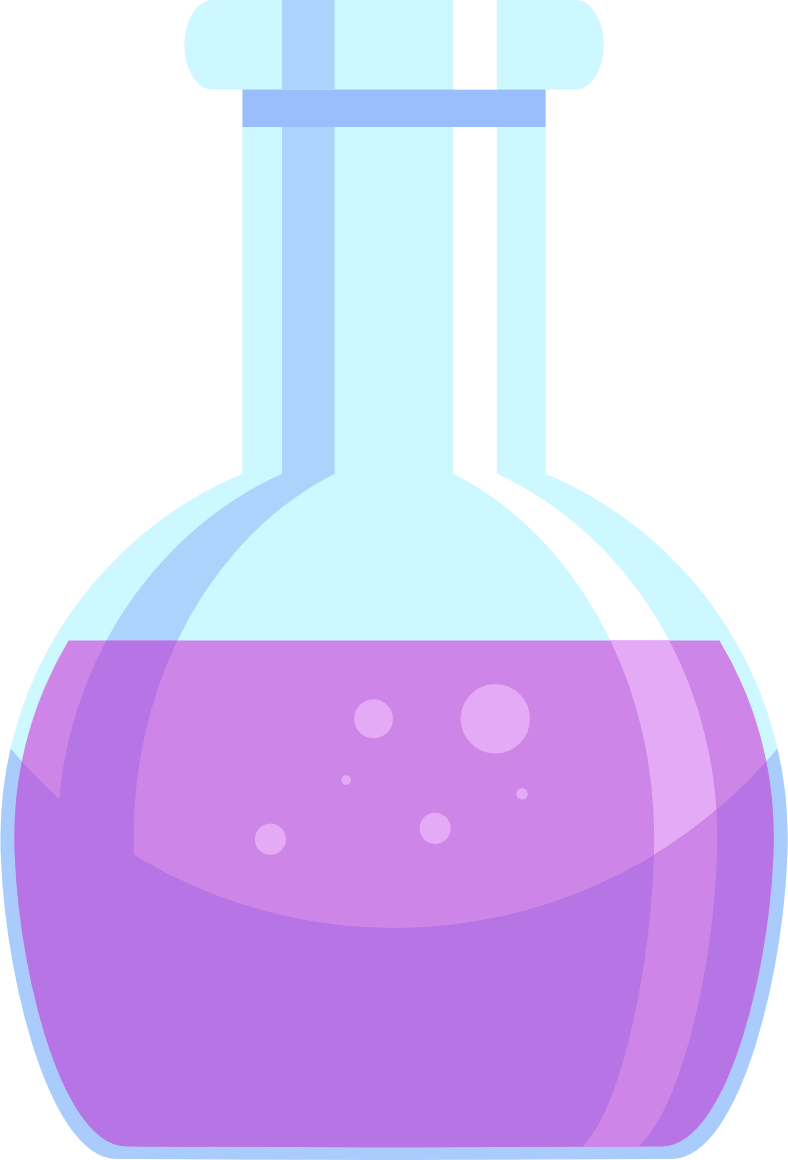 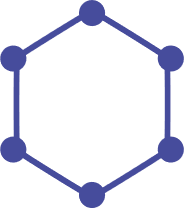 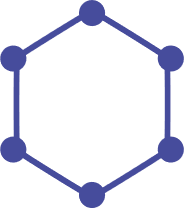 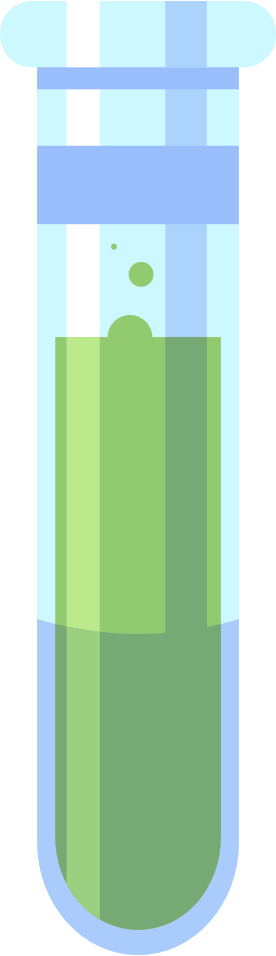 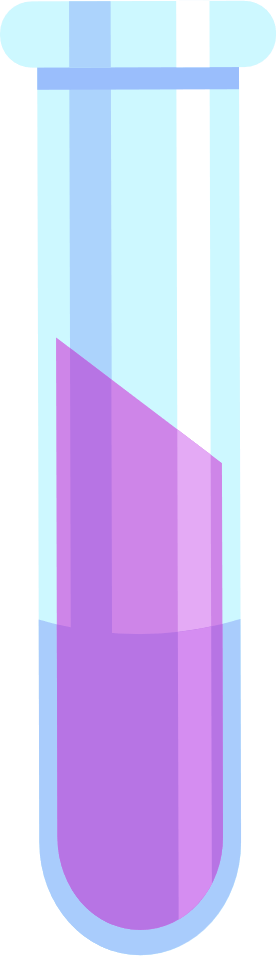 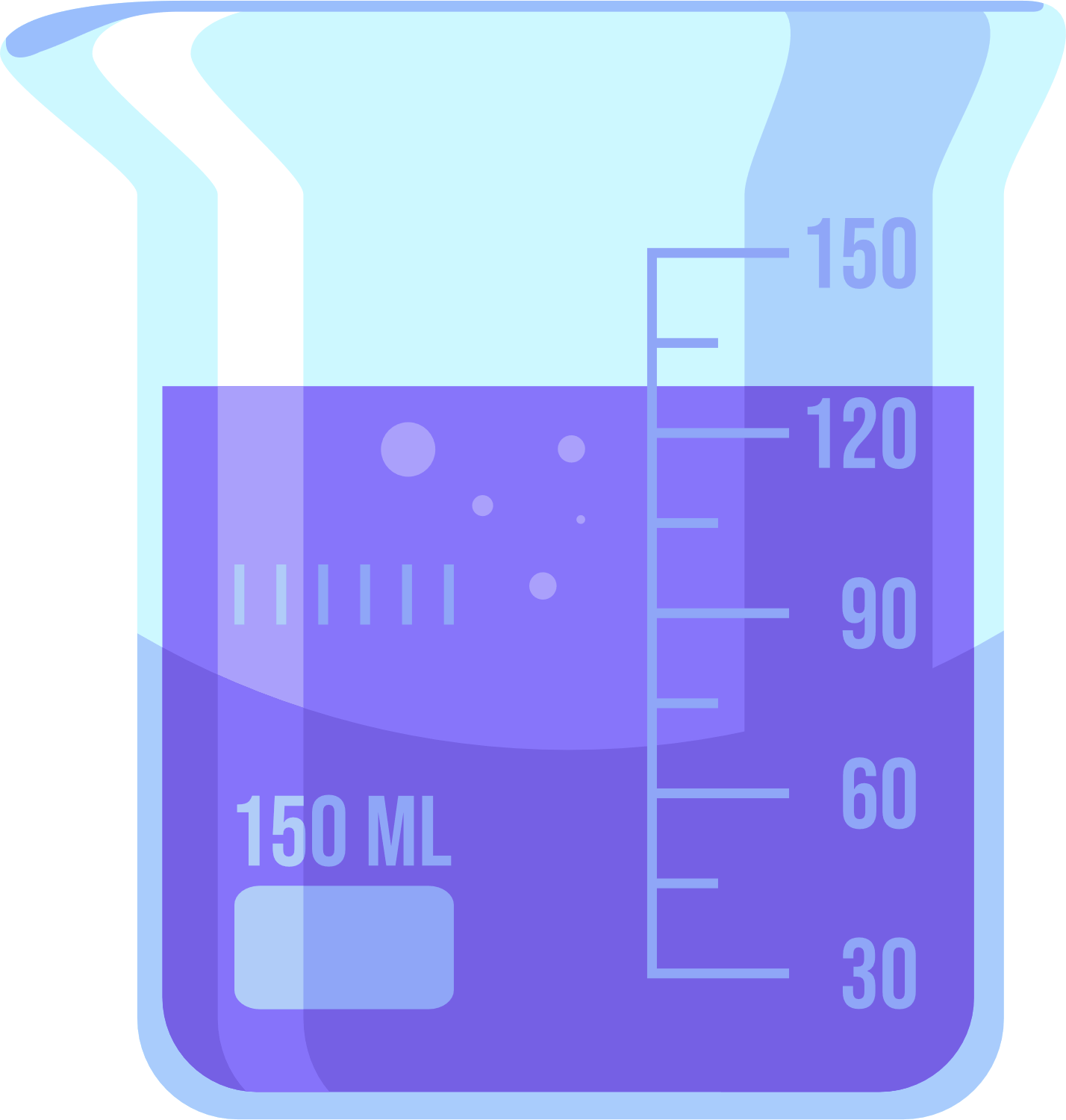 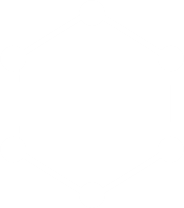 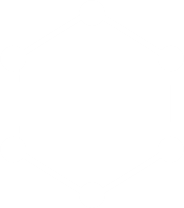 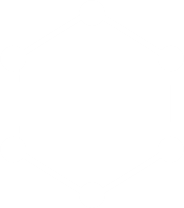 TÁC DỤNG VỚI HYDROGEN
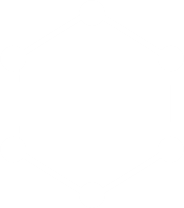 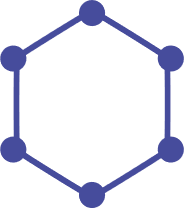 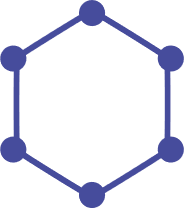 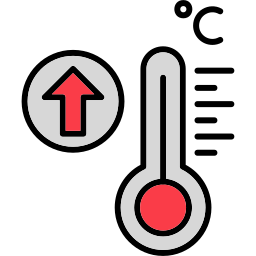 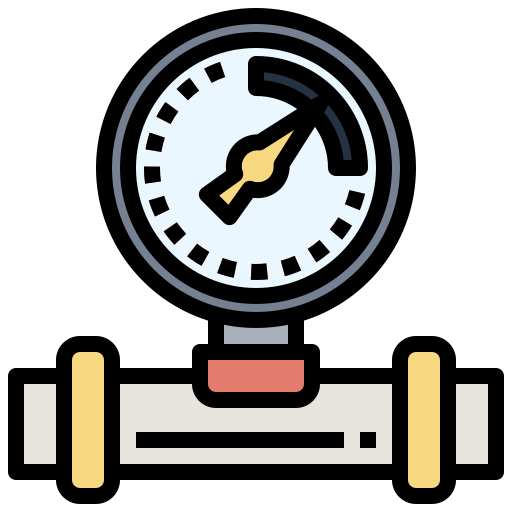 Nhiệt độ cao
380 – 450 oC
Áp suất cao
25 – 200 bar
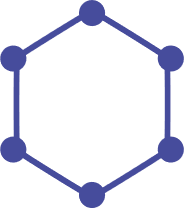 400 - 600 oC, 200 bar, Fe
Nitrogen tác dụng với hydrogen tạo thành khí ammonia
N2(g)  +  3H2(g)
2NH3(g)
o
rH298 = -92 kJ
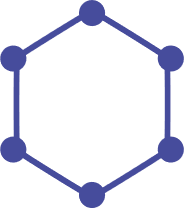 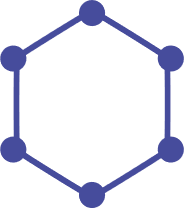 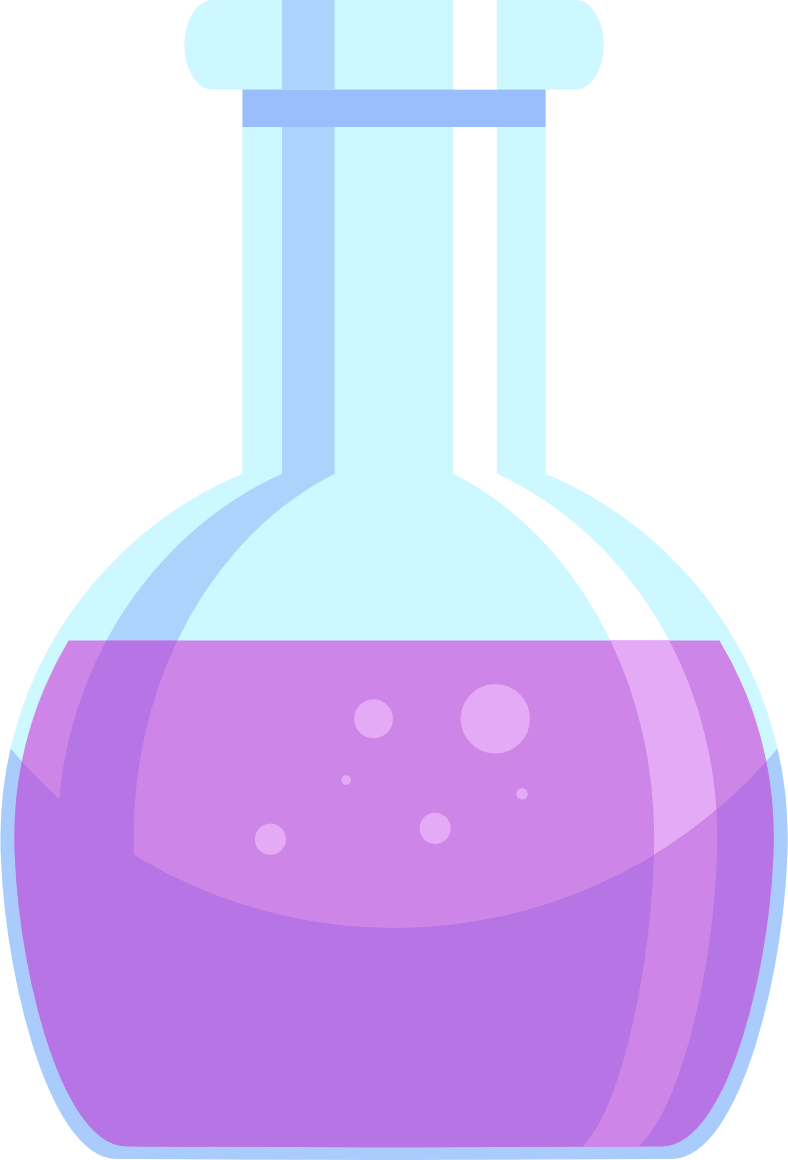 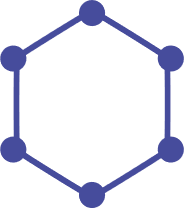 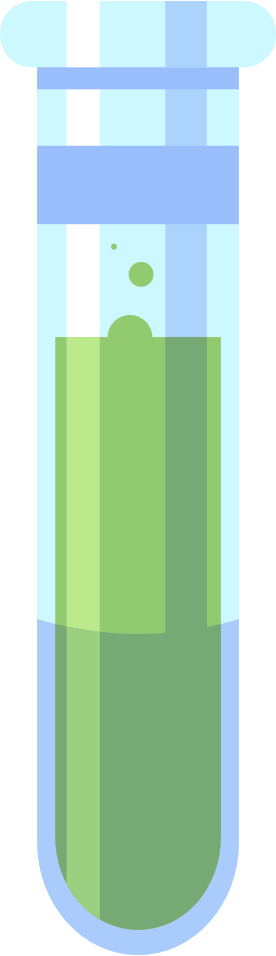 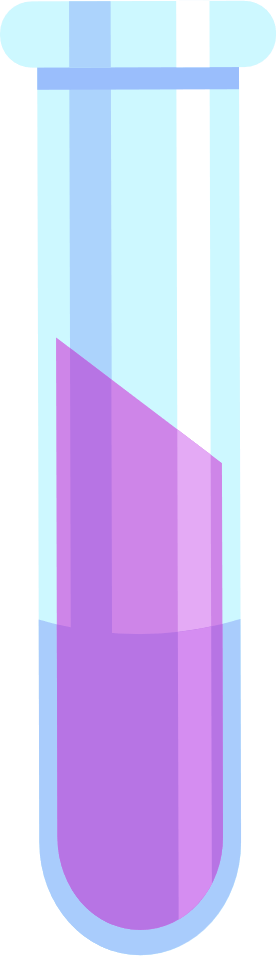 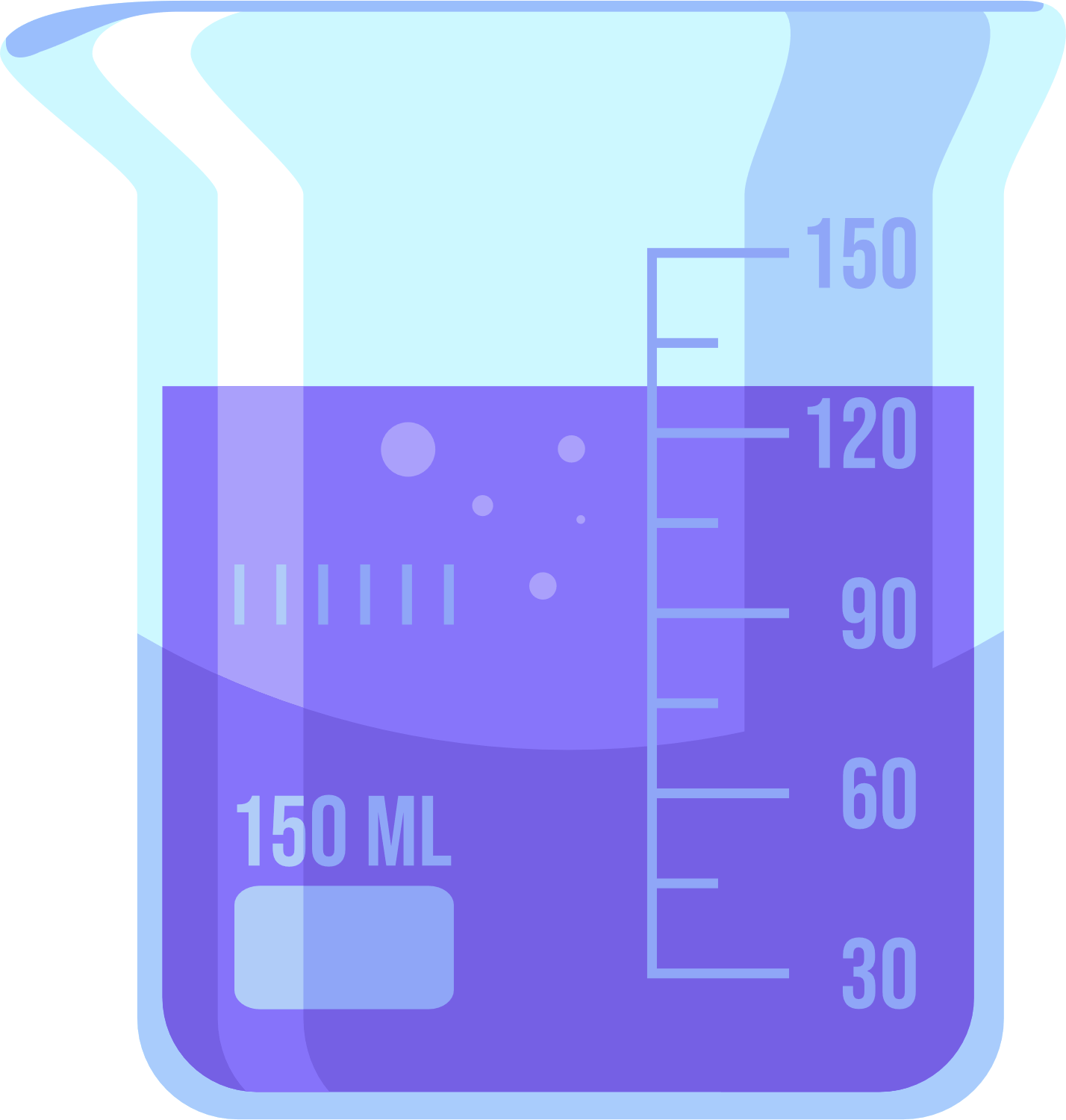 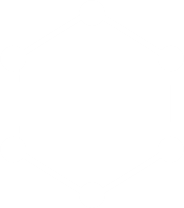 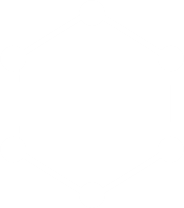 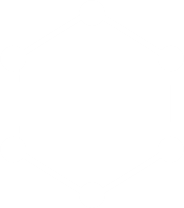 TÁC DỤNG VỚI OXYGEN
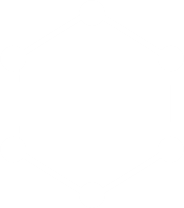 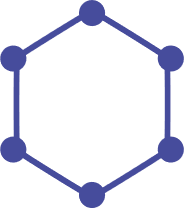 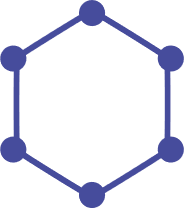 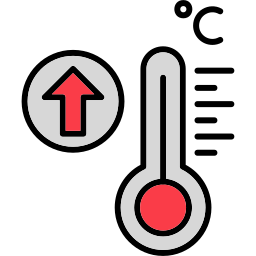 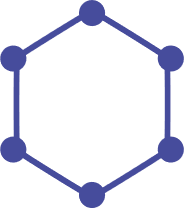 Nhiệt độ cao
3000oC
Nitrogen tác dụng với oxygen tạo thành khí nitrogen monoxide
N2(g)  +  O2(g)
2NO(g)
to
o
rH298 = 180 kJ
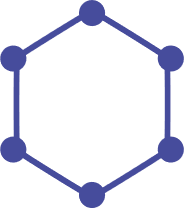 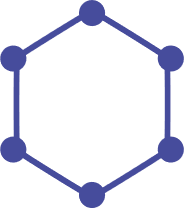 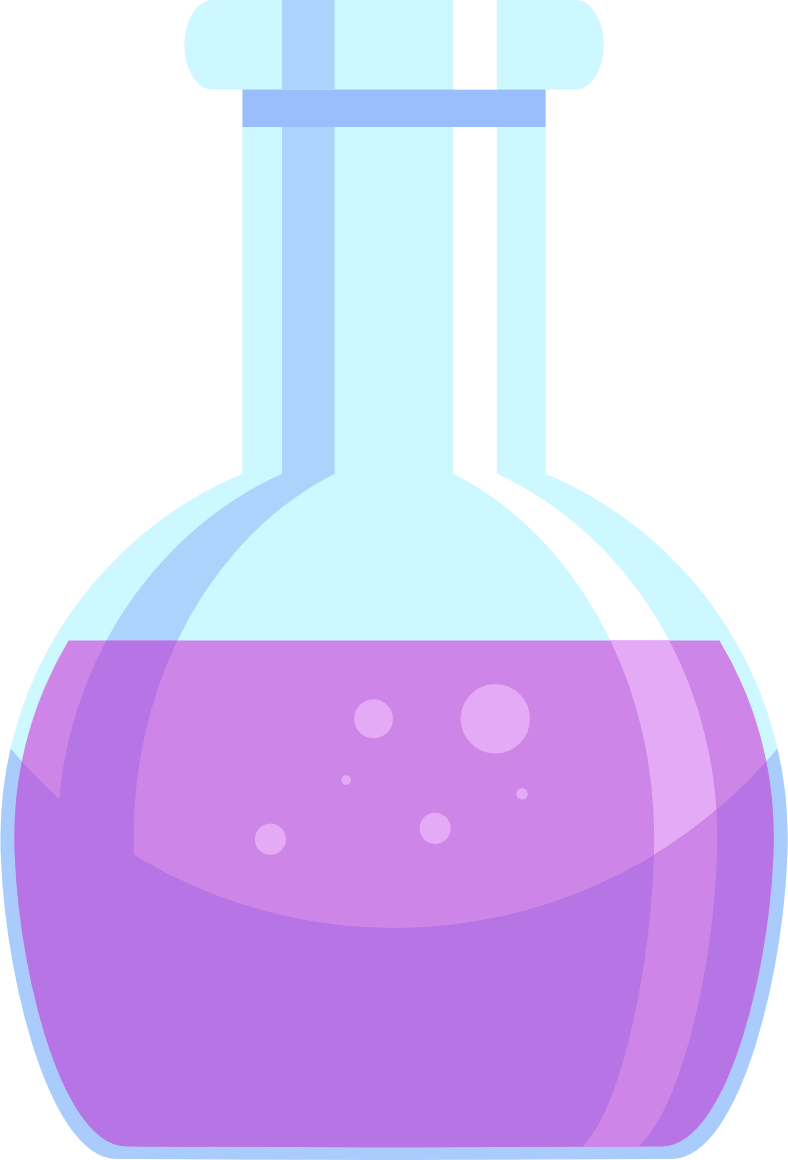 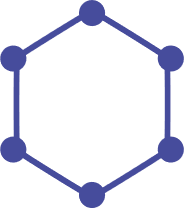 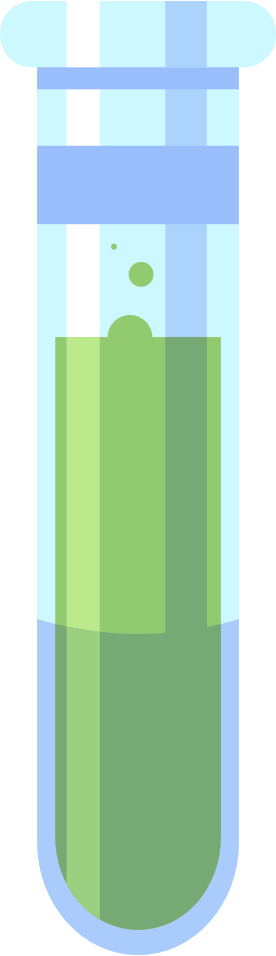 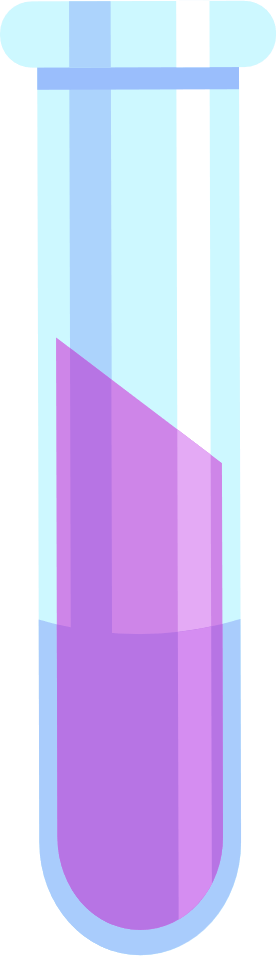 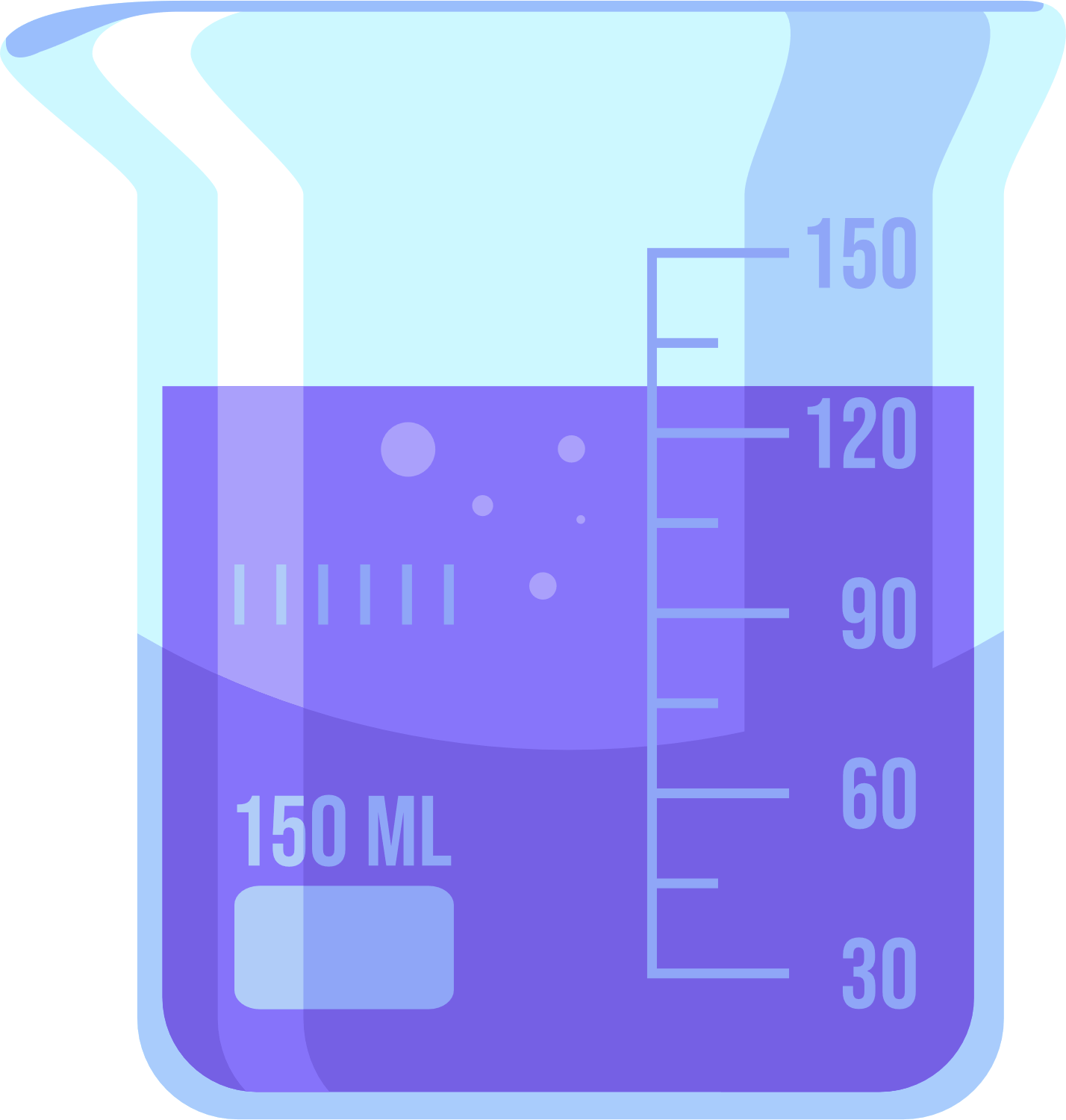 CÂU HỎI 2
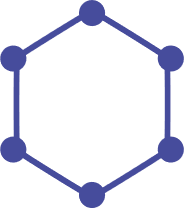 ?
TRẢ LỜI
Xác định tính oxi hóa, tính khử của nitrogen trong phản ứng N2 với H2 và với O2. Cho biết phản ứng này thu nhiệt hay tỏa nhiệt?
Khi tác dụng với H2: 
N2 đóng vai trò là  chất oxi hóa, phản ứng toả nhiệt
H2(g)+N2(g) ⇌ NH3(g) (to,xt,p) (số oxi hoá của N: 0  -3)
Khi phản ứng với O2: 
N2 đóng vai trò là chất khử, phản ứng thu nhiệt
N2(g)+ O2(g) ⇌ 2NO(g) (to) (số oxi hoá của N: 0 +2)
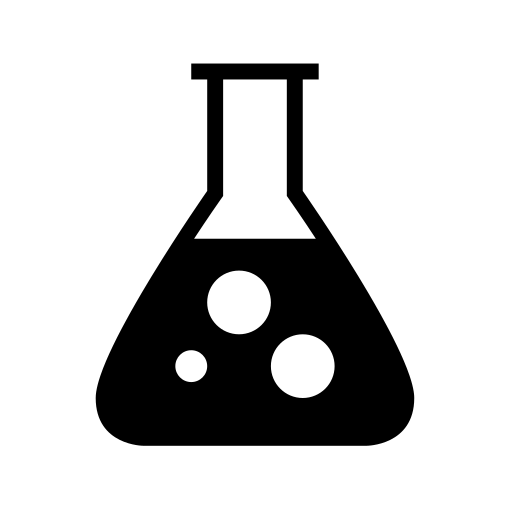 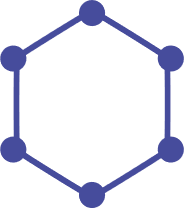 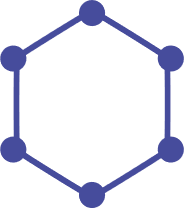 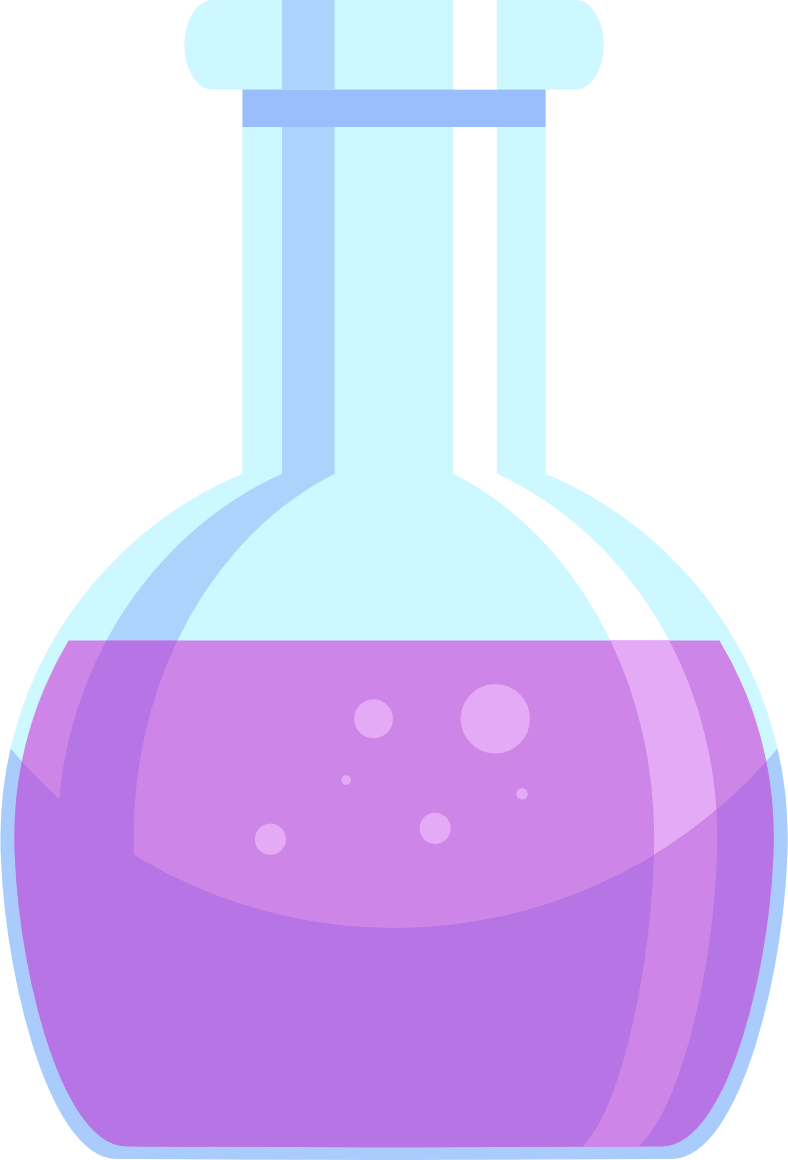 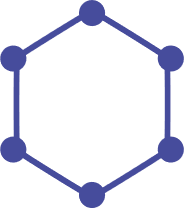 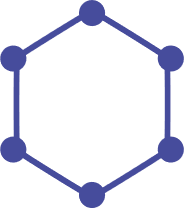 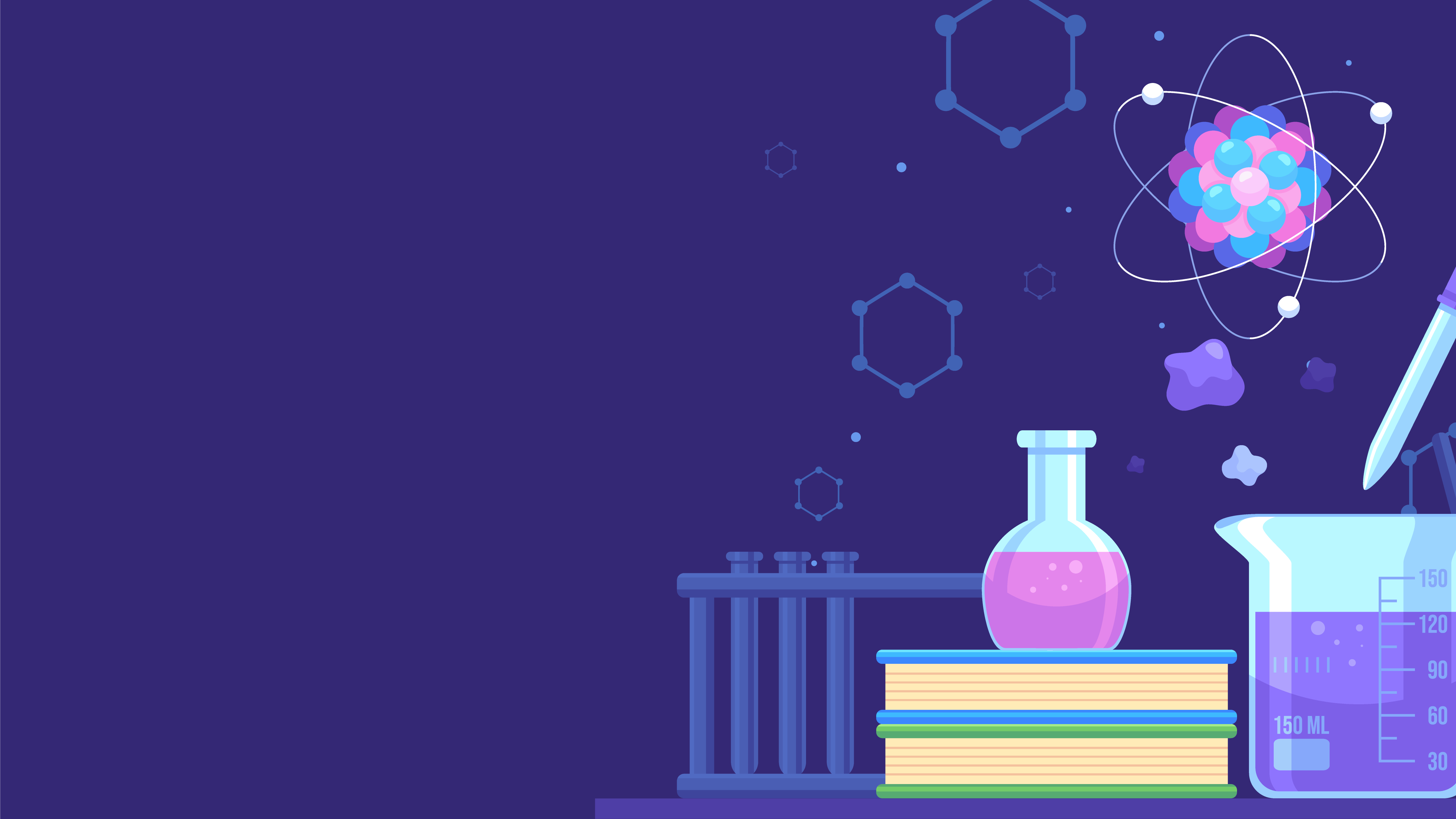 PHẦN IV.
QUÁ TRÌNH TẠO VÀ CUNG CẤP NITRATE CHO ĐẤT TỪ NƯỚC MƯA
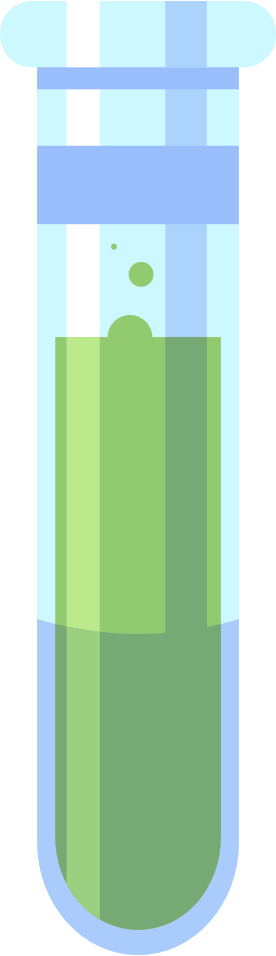 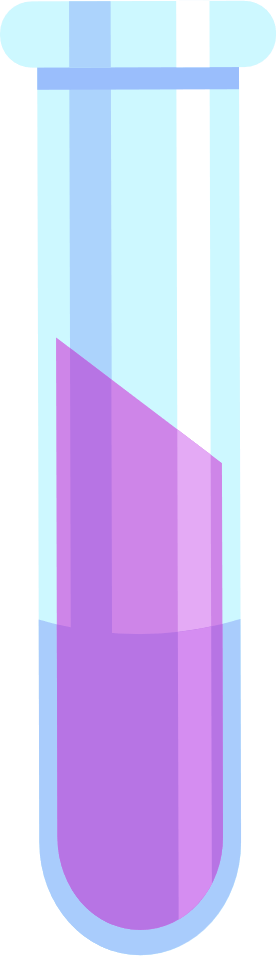 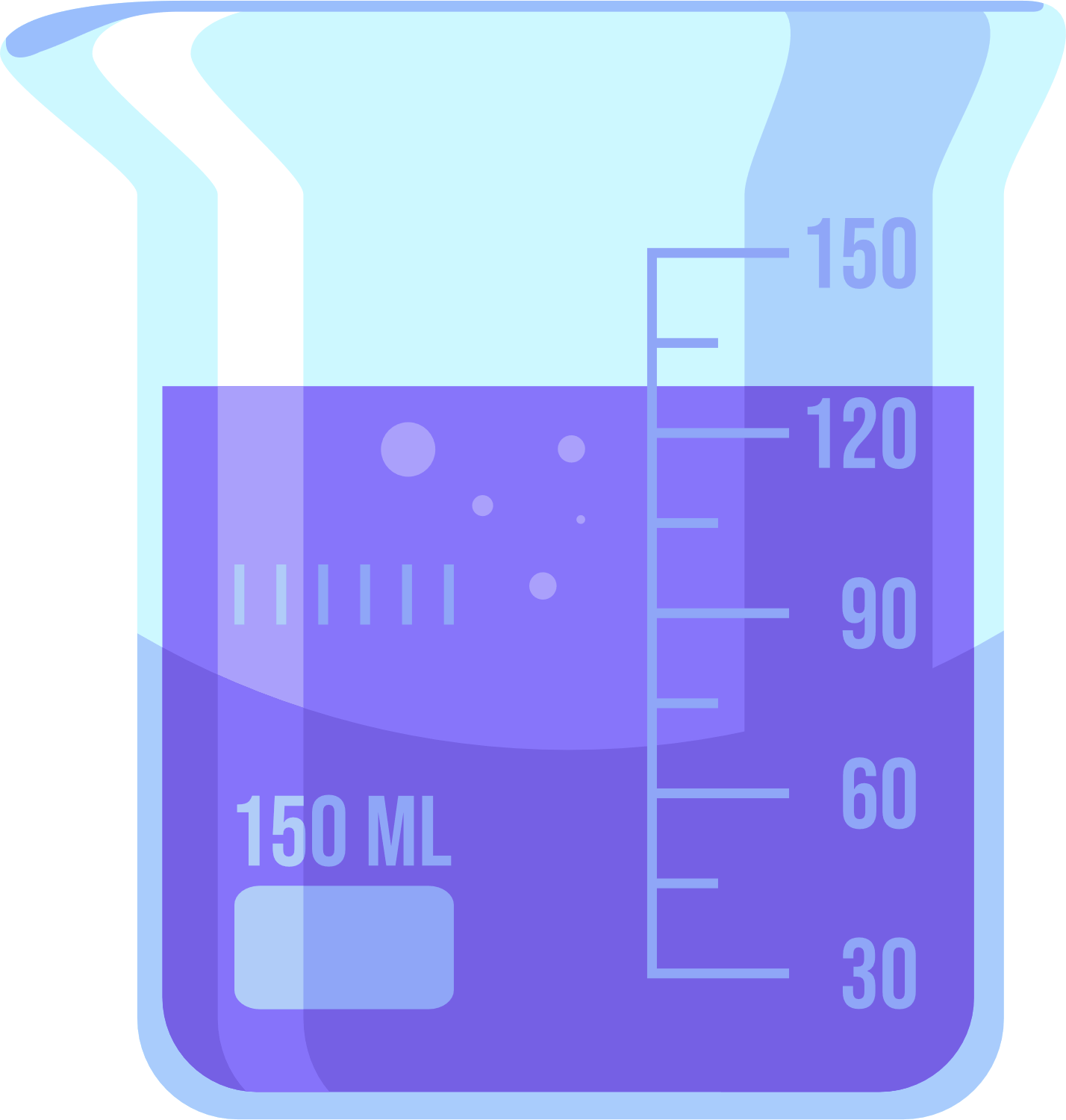 Trong tự nhiên luôn diễn ra quá trình chuyển hóa nitrogen từ dạng này sang dạng khác theo một chu trình tuần hoàn khép kín.
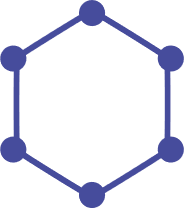 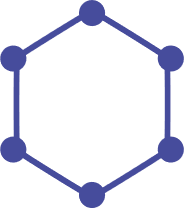 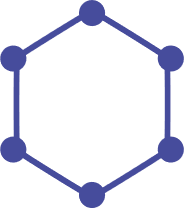 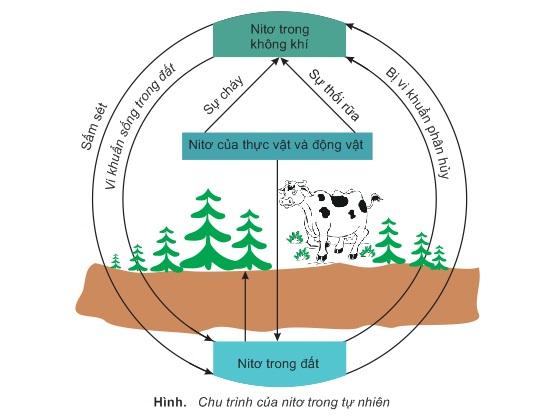 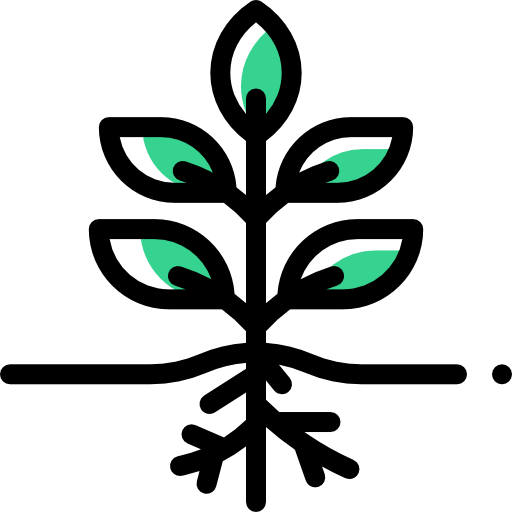 Thực vật đồng hóa nitrogen bằng cách hấp thụ chúng qua rễ cây dưới dạng muối nitrate và muối ammonium.
Chuyển hóa chúng thành protein thực vật.
NH4+
NO3-
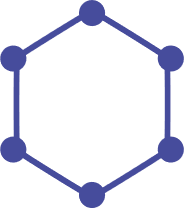 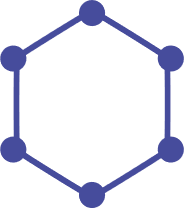 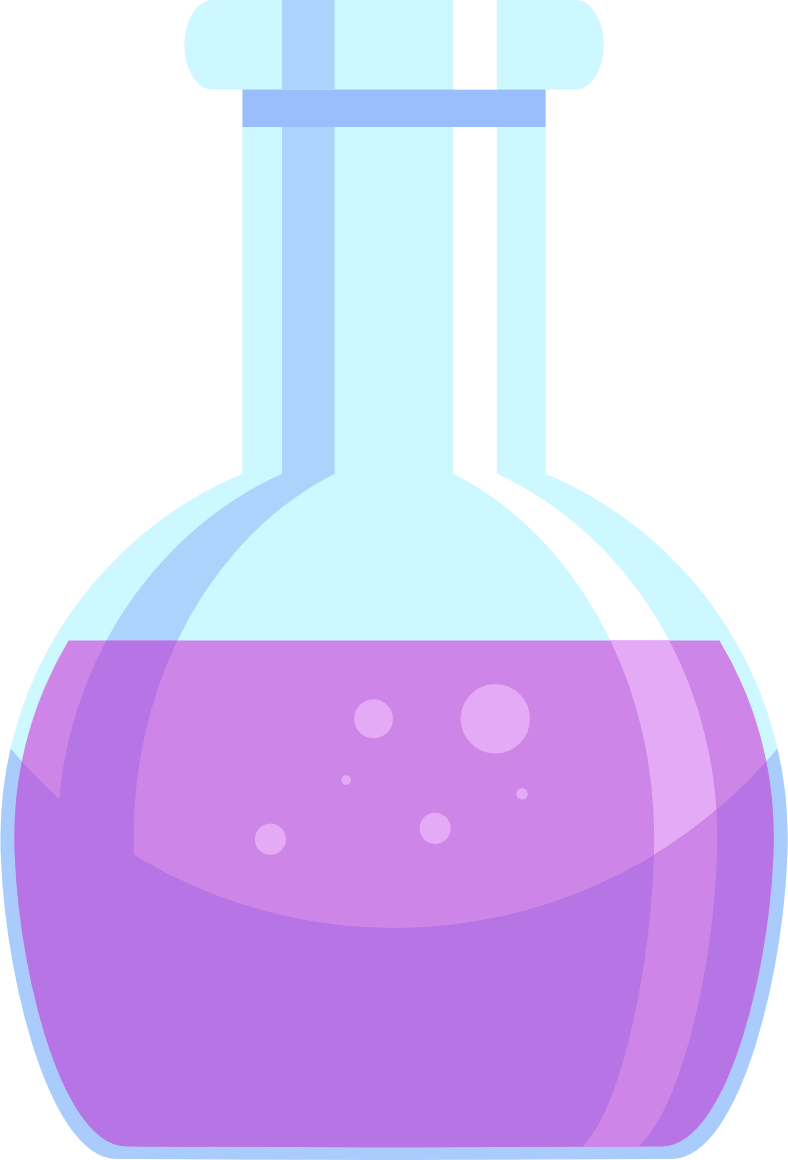 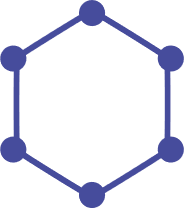 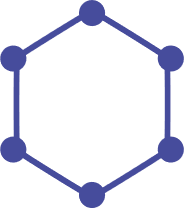 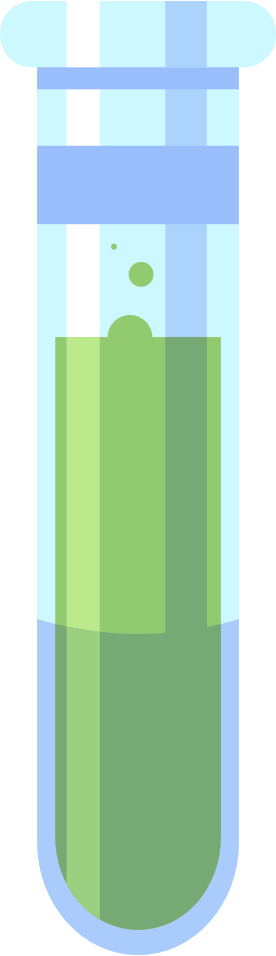 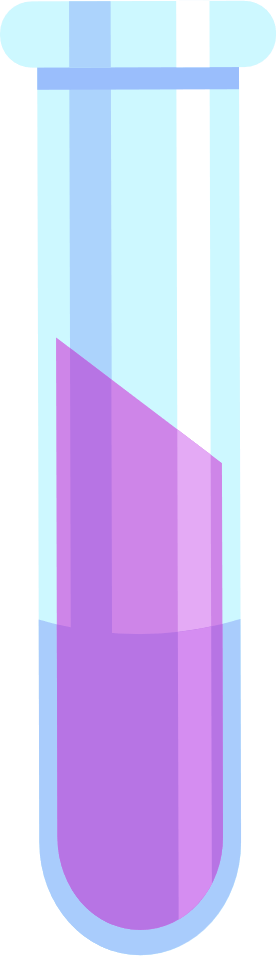 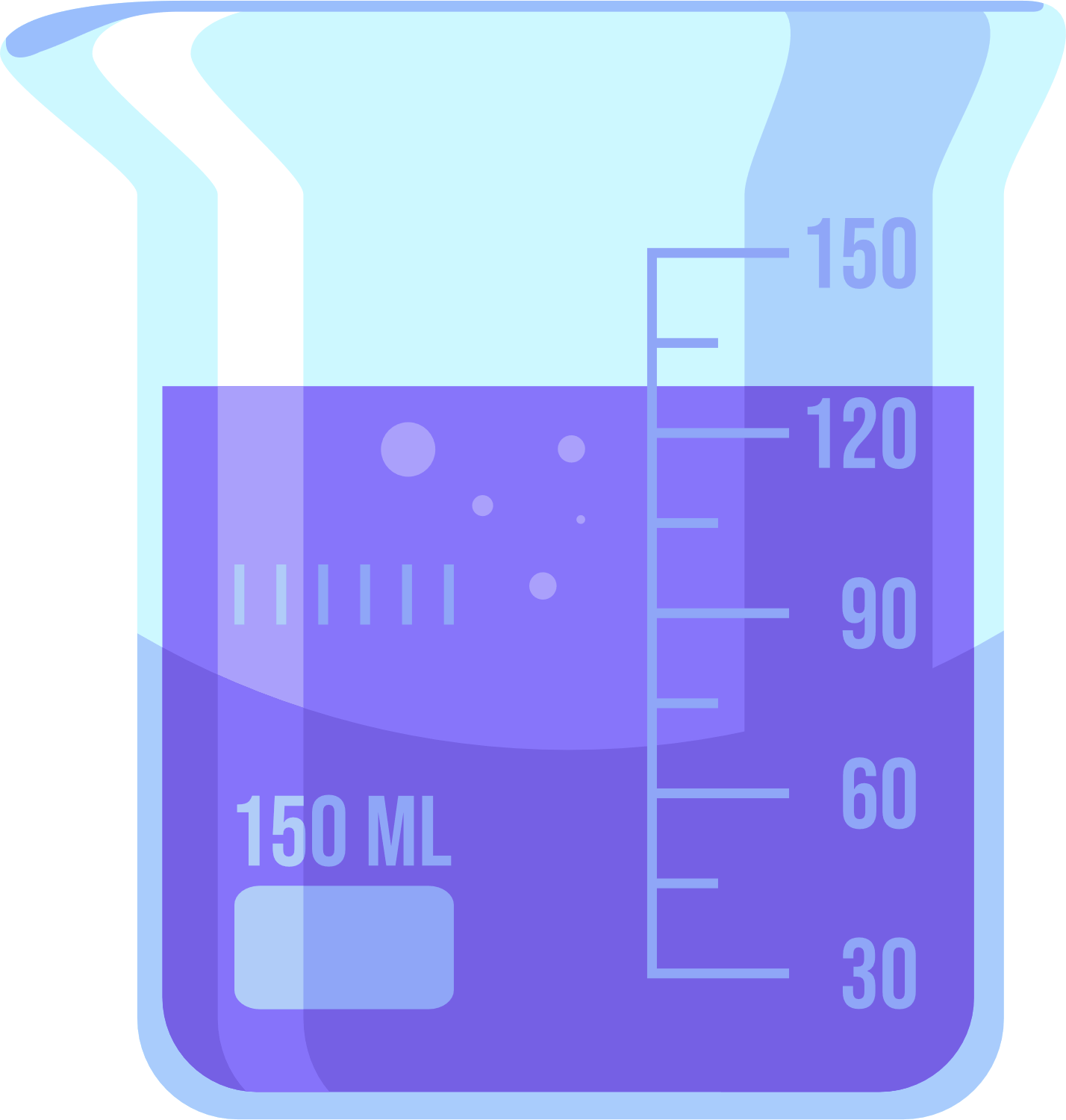 Trong tự nhiên luôn diễn ra quá trình chuyển hóa nitrogen từ dạng này sang dạng khác theo một chu trình tuần hoàn khép kín.
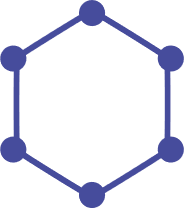 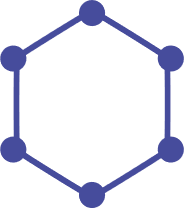 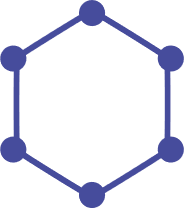 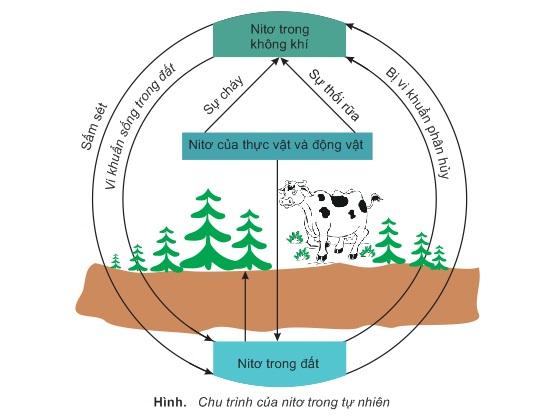 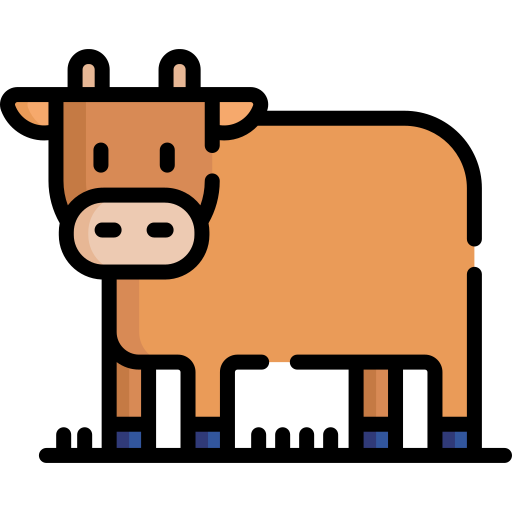 Động vật đồng hóa protein thực vật tạo ra protein động vật.
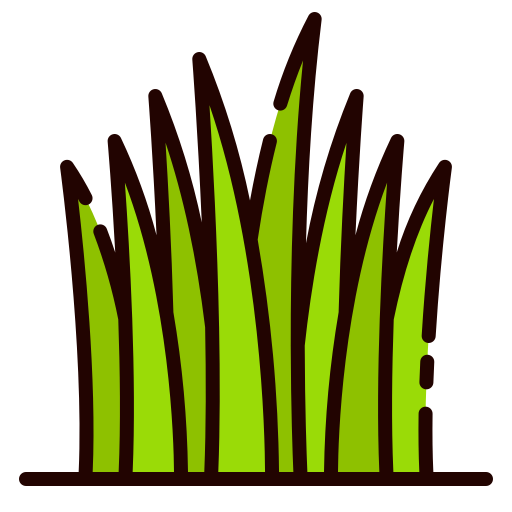 Các chất hữu cơ do động vật bài tiết ra (phân, nước tiểu) cũng như xác động vật bị
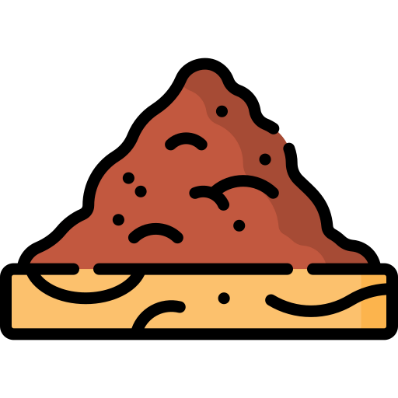 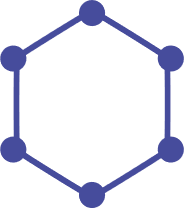 phân hủy chuyển thành các hợp chất hữu cơ chứa nitrogen
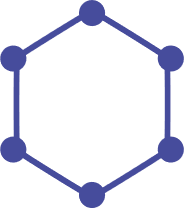 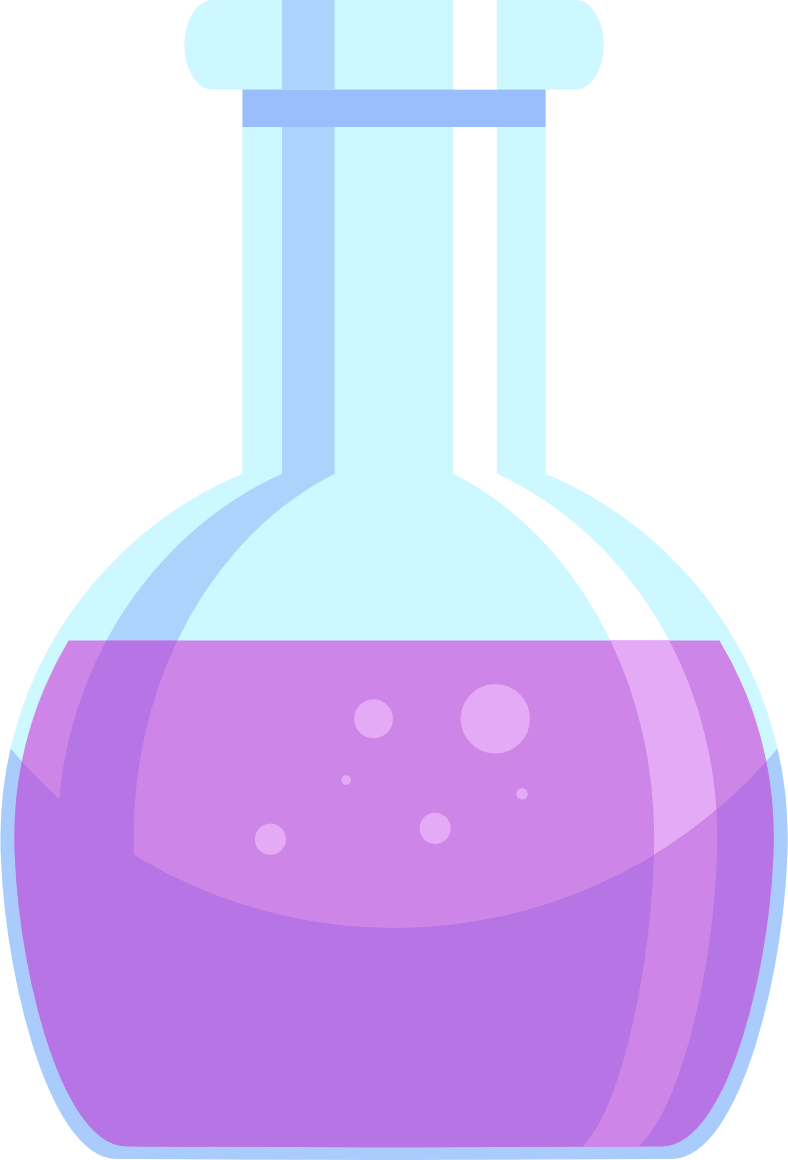 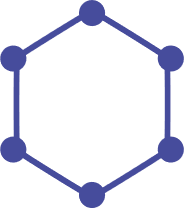 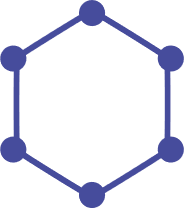 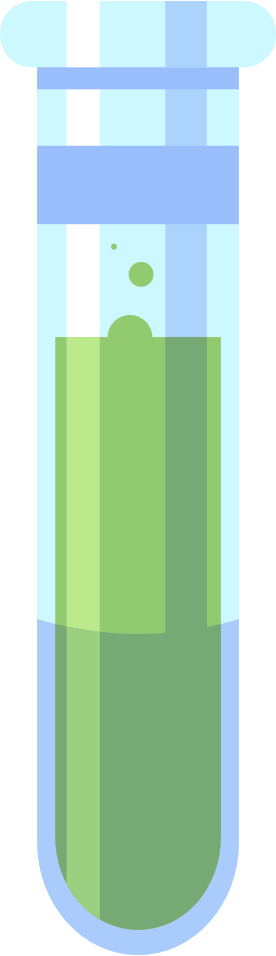 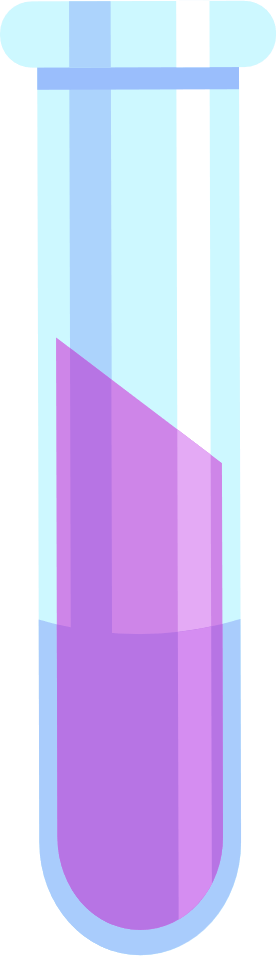 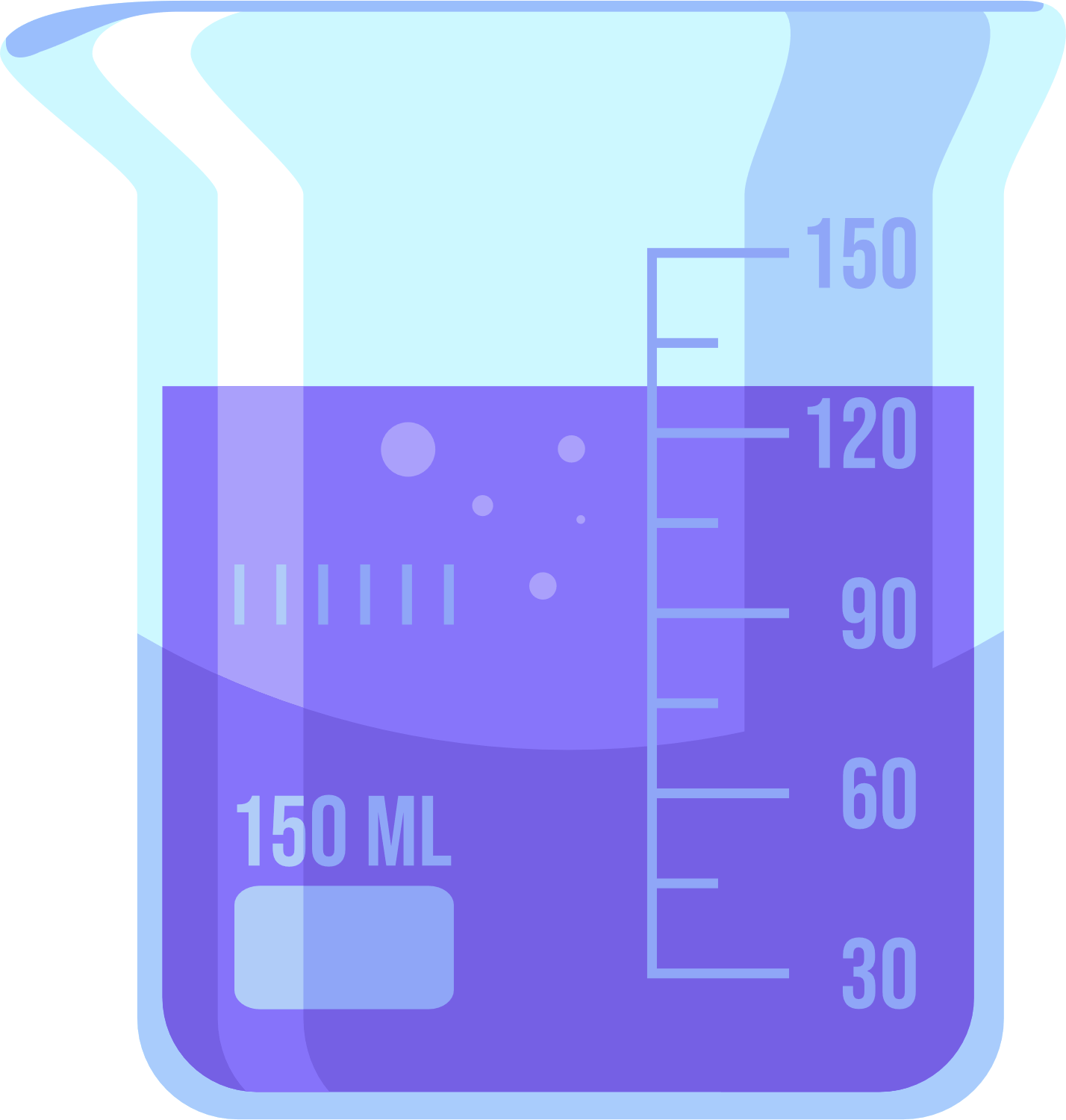 Trong tự nhiên luôn diễn ra quá trình chuyển hóa nitrogen từ dạng này sang dạng khác theo một chu trình tuần hoàn khép kín.
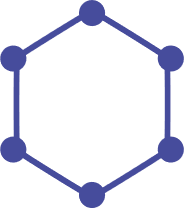 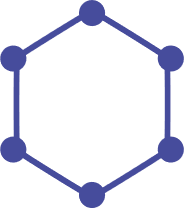 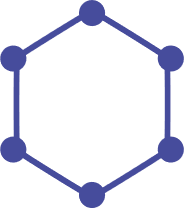 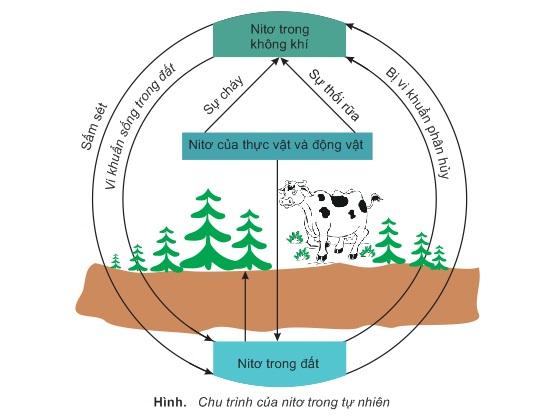 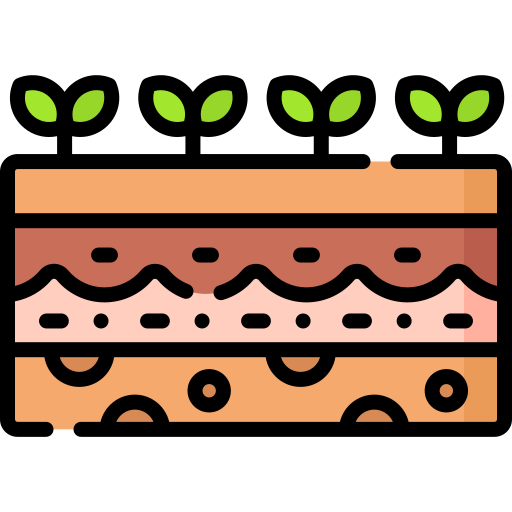 Nhờ những loại vi khuẩn khác nhau trong đất, một phần các hợp chất này chuyển hóa thành ammonia, sau đó chuyển hóa thành muối nitrate, phần còn lại bị thoát ra ở dạng nitrogen bay vào khí quyển
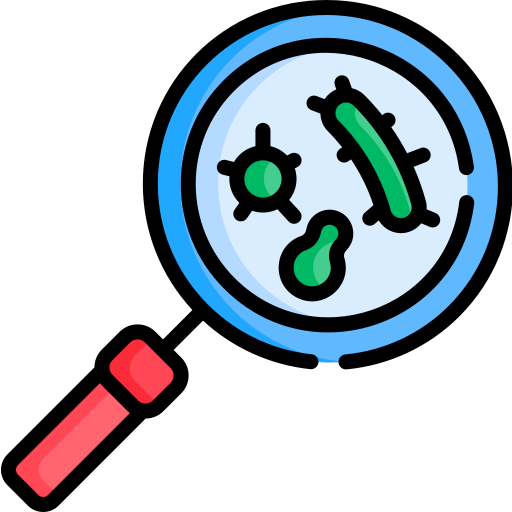 NH3
NO3-
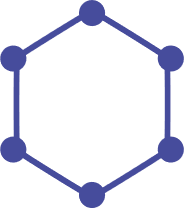 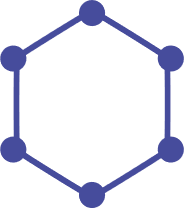 N2
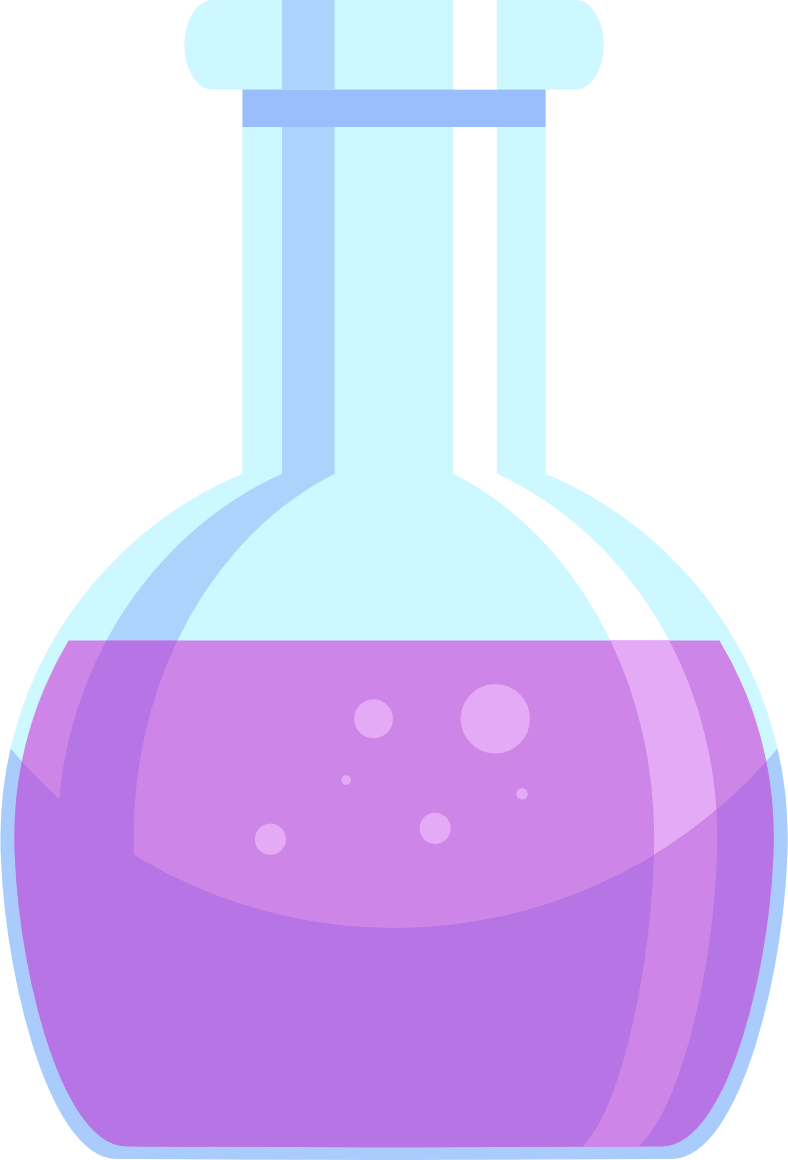 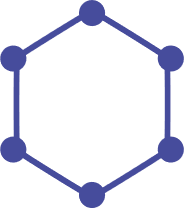 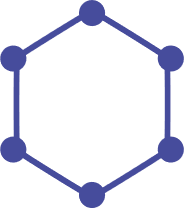 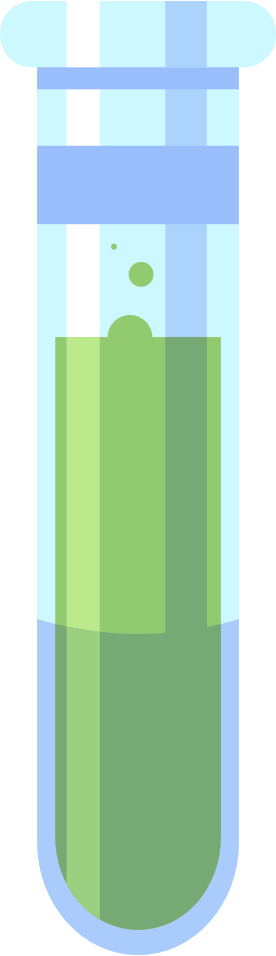 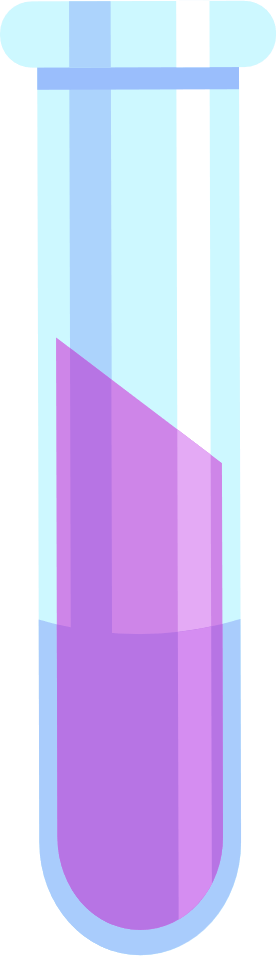 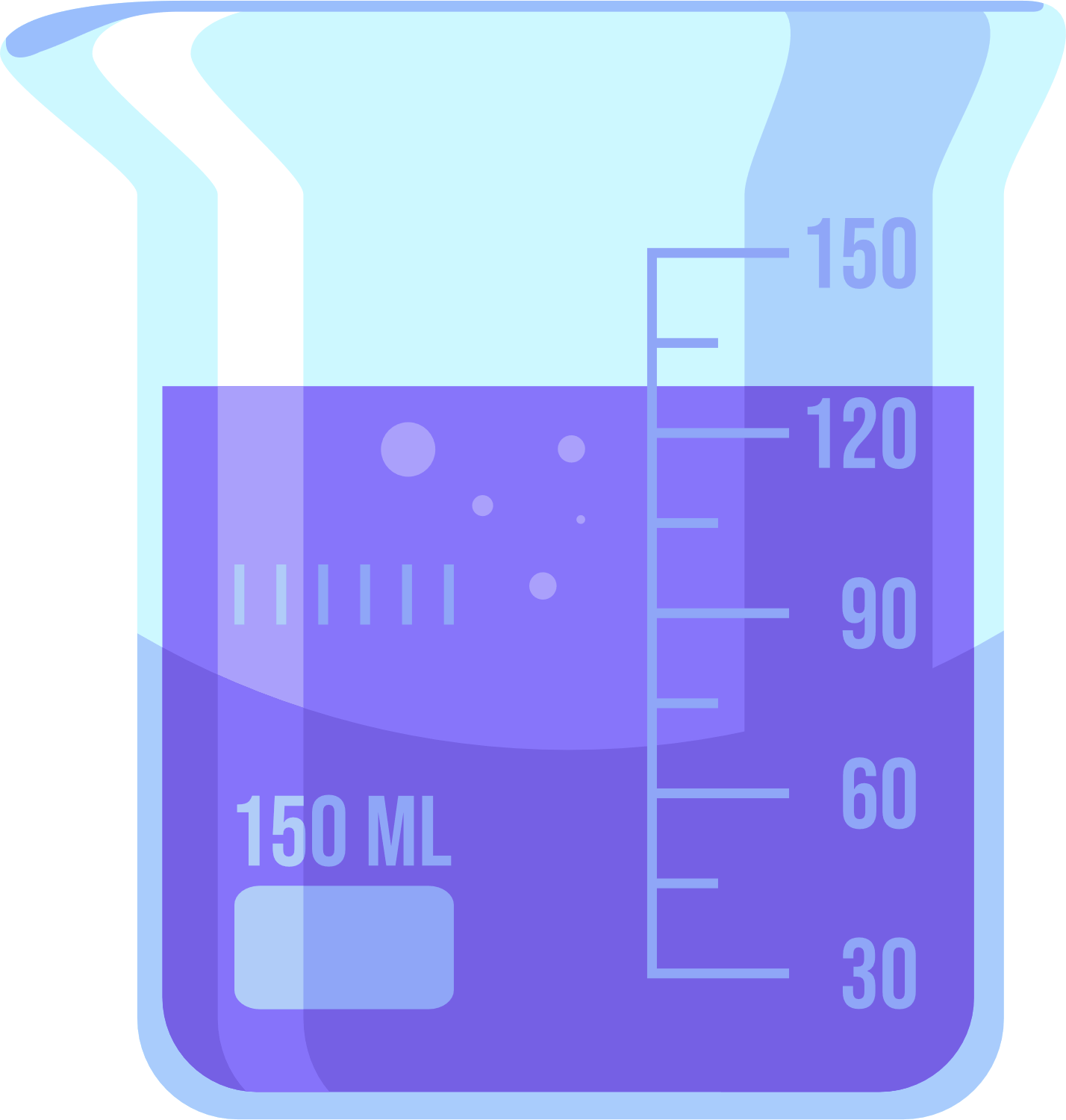 Trong tự nhiên luôn diễn ra quá trình chuyển hóa nitrogen từ dạng này sang dạng khác theo một chu trình tuần hoàn khép kín.
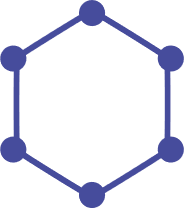 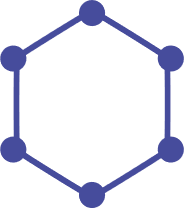 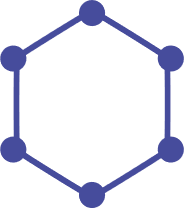 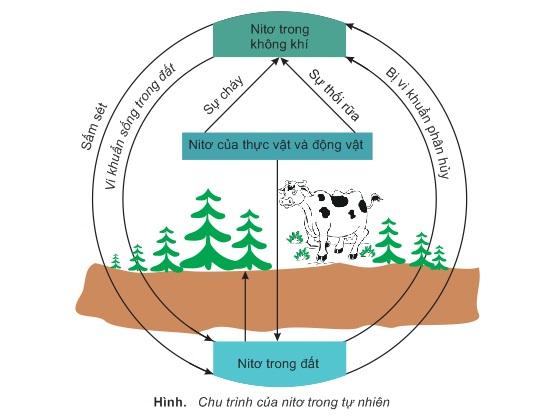 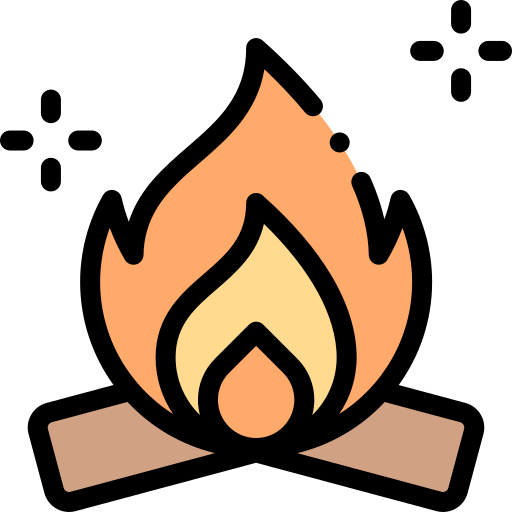 Khi đốt cháy các chất hữu cơ (than gỗ, than đá, than bùn,…) cũng tạo thành nitrogen tự do.
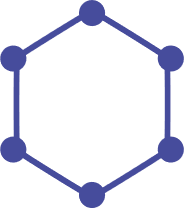 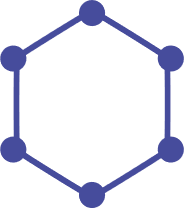 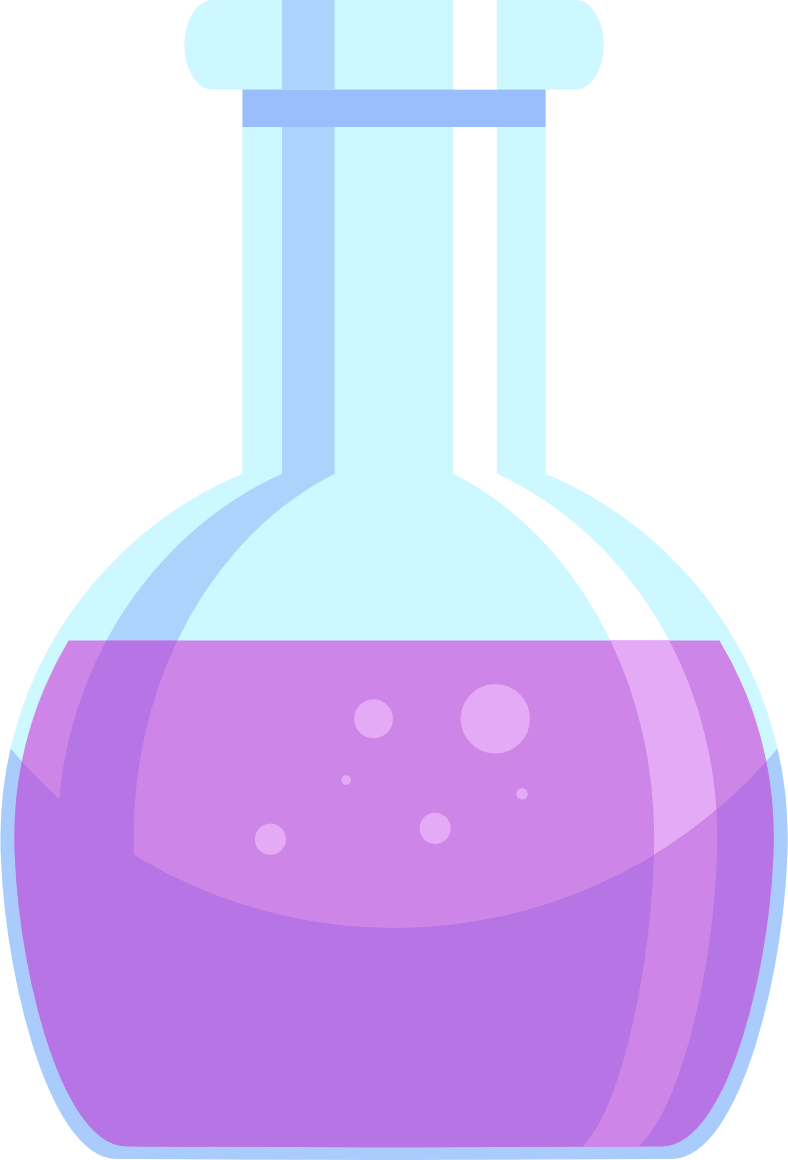 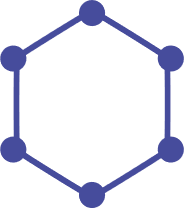 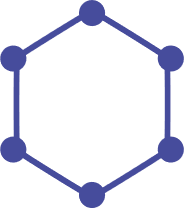 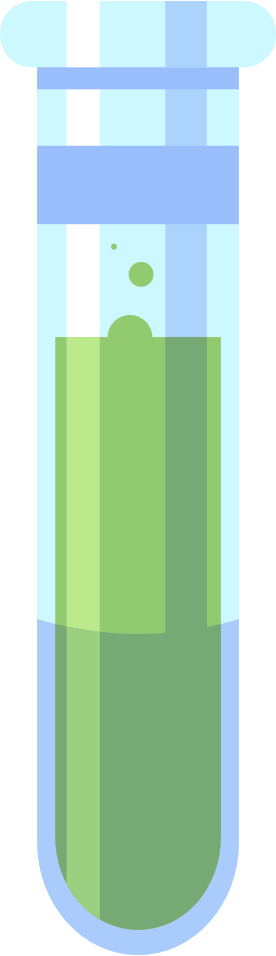 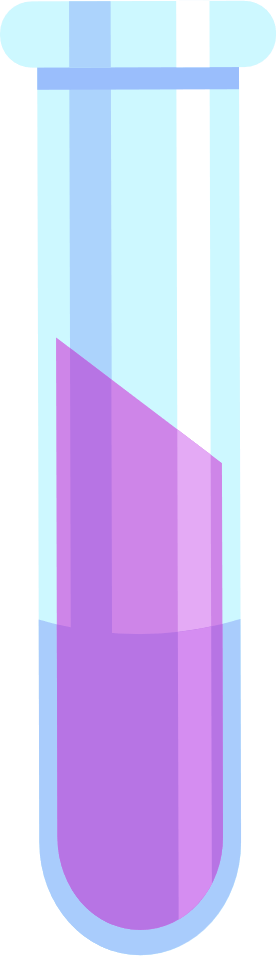 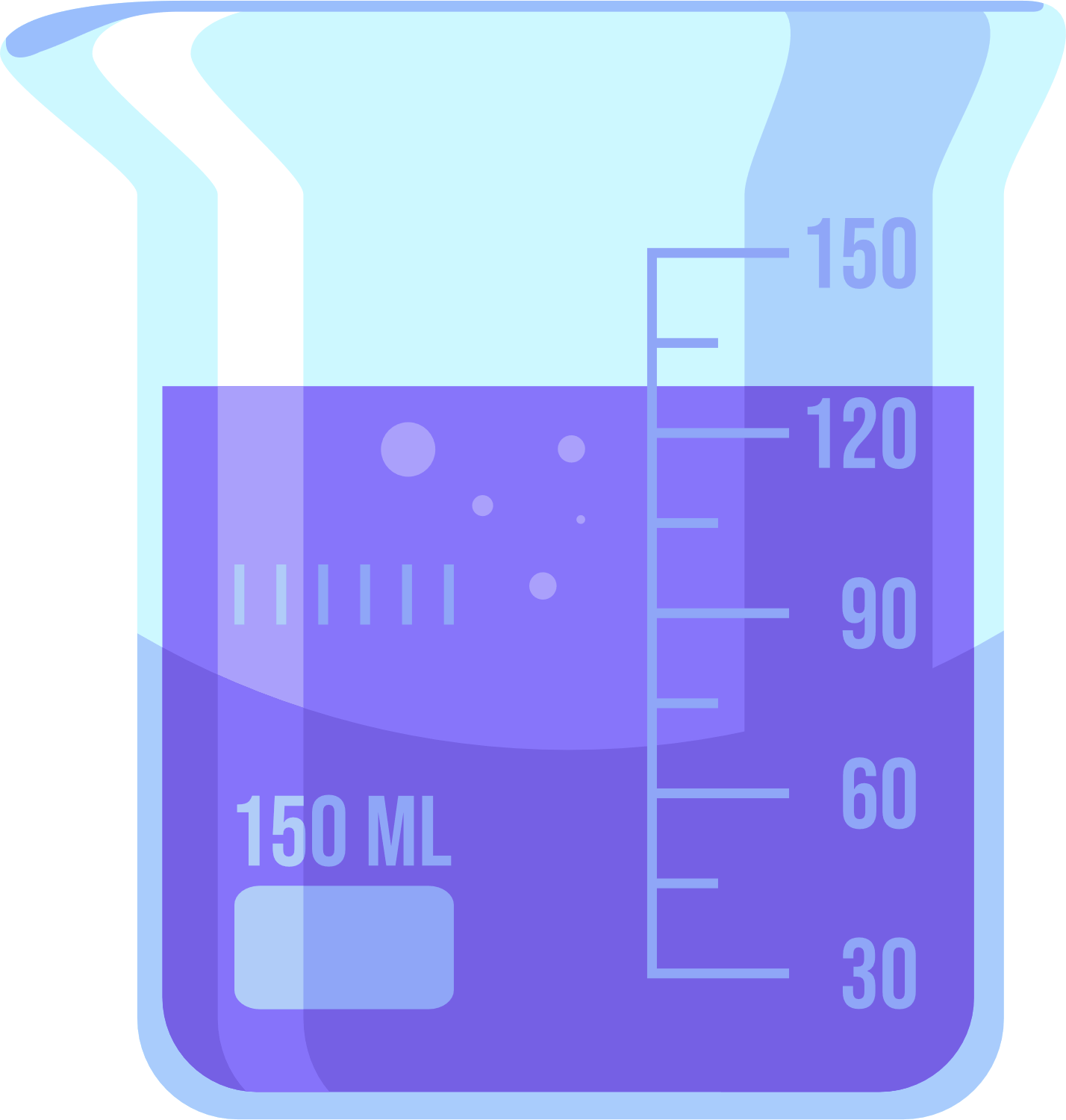 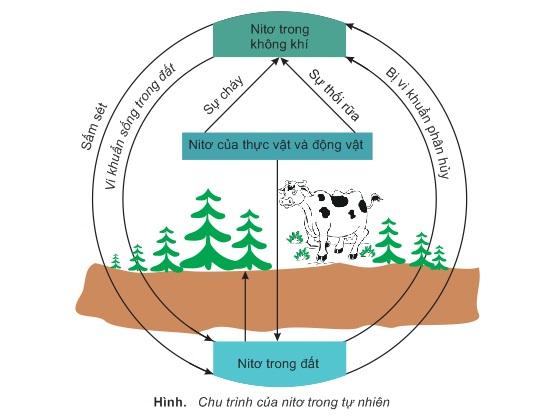 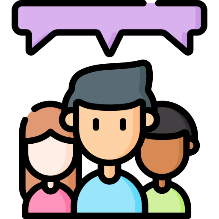 CÂU HỎI THẢO LUẬN 4
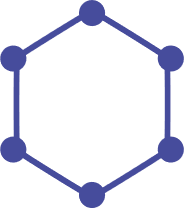 Quan sát hình bên, cho biết con người có thể can thiệp vào chu trình của nitrogen trong tự nhiên bằng cách nào? Nếu sự can thiệp đó vượt ngưỡng cho phép thì ảnh hưởng như thế nào?
TRẢ LỜI
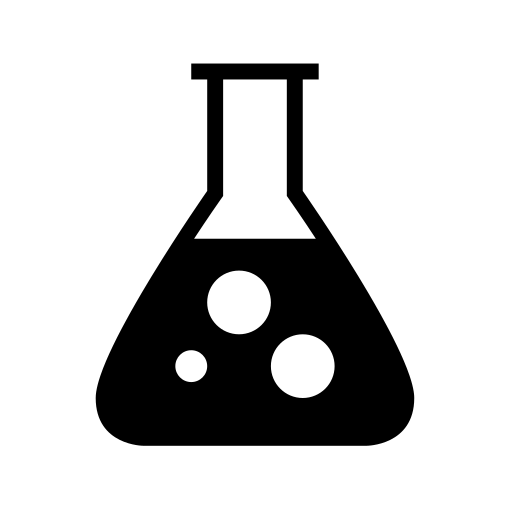 Ngày nay con người can thiệp vào chu trình nitrogen bằng cách sản xuất các loại phân đạm kết quả của việc sử dụng nhiều phân đạm là tăng năng suất cây trồng như hệ quả của nó để lại là ô nhiễm nguồn nước, đất, môi trường, gây ô nhiễm thức ăn cho bản thân con người qua hiện tượng tích lũy các loại đạm hữu cơ trong thực vật, động vật.
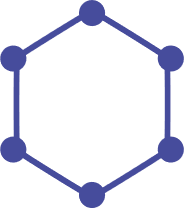 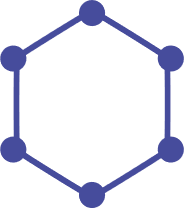 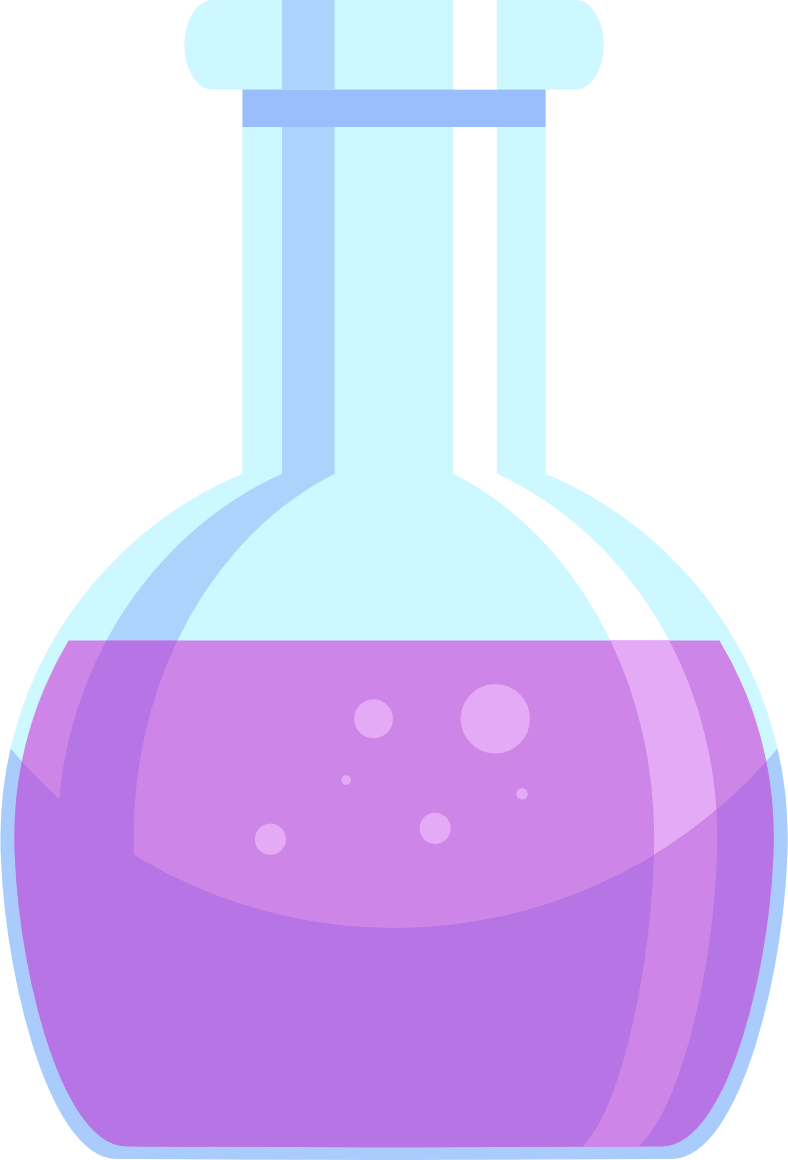 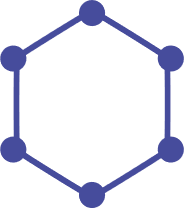 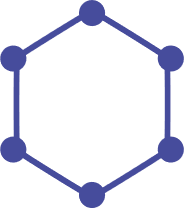 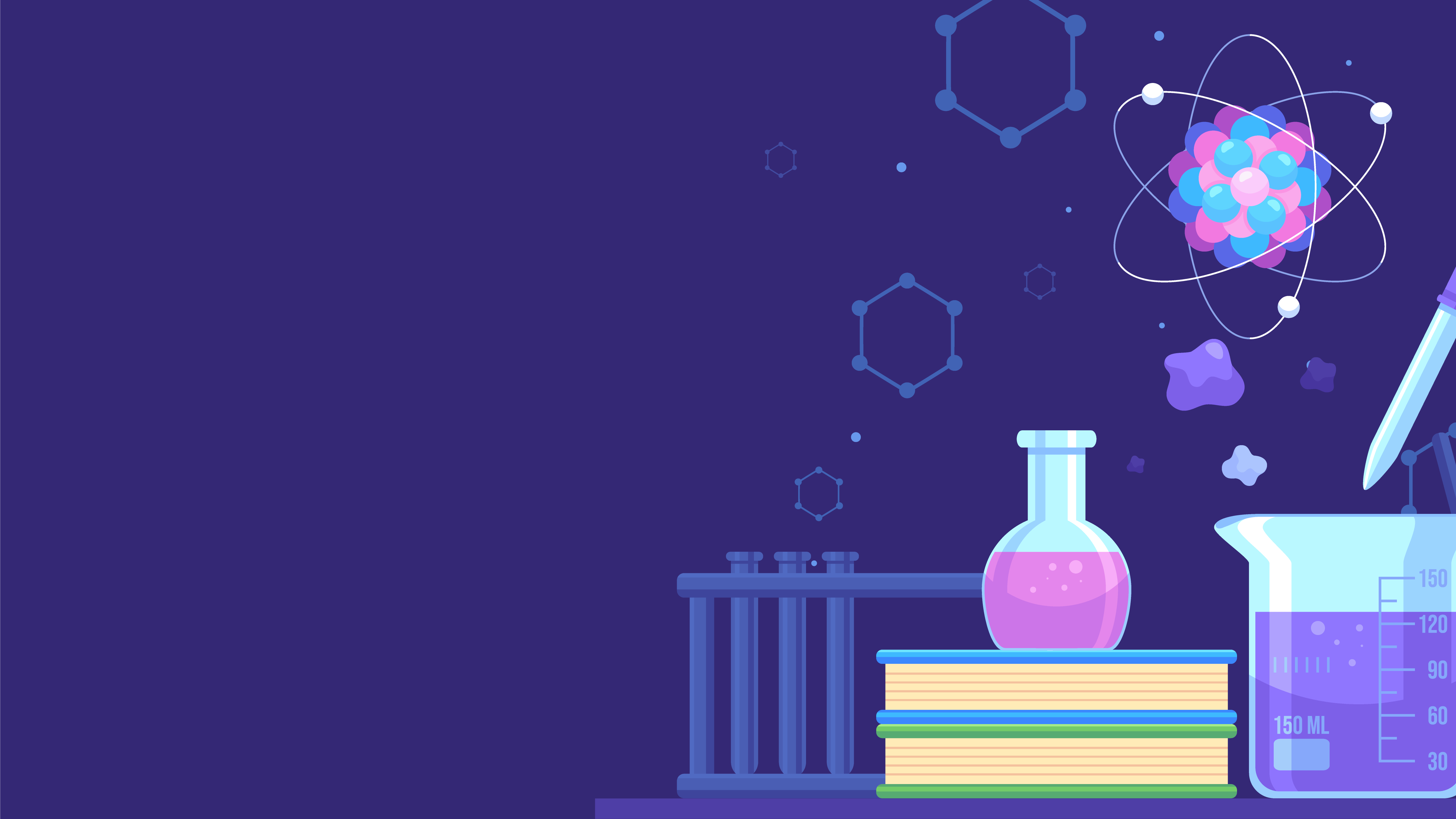 PHẦN V.
ỨNG DỤNG
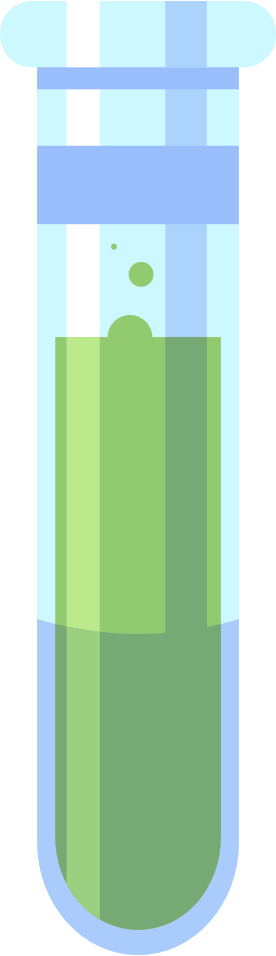 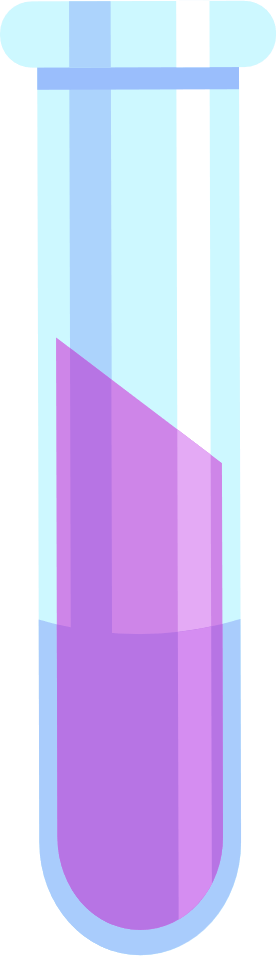 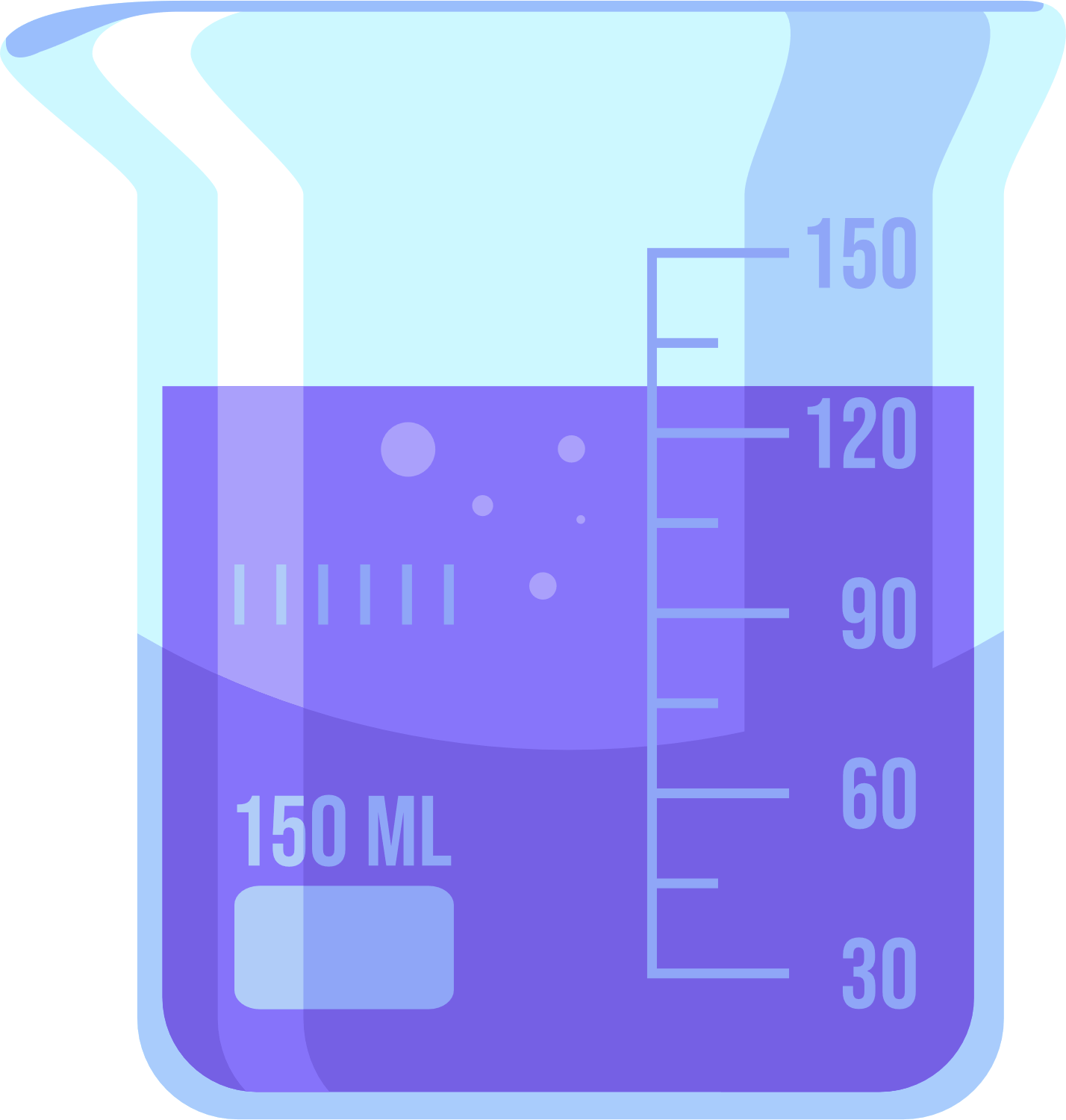 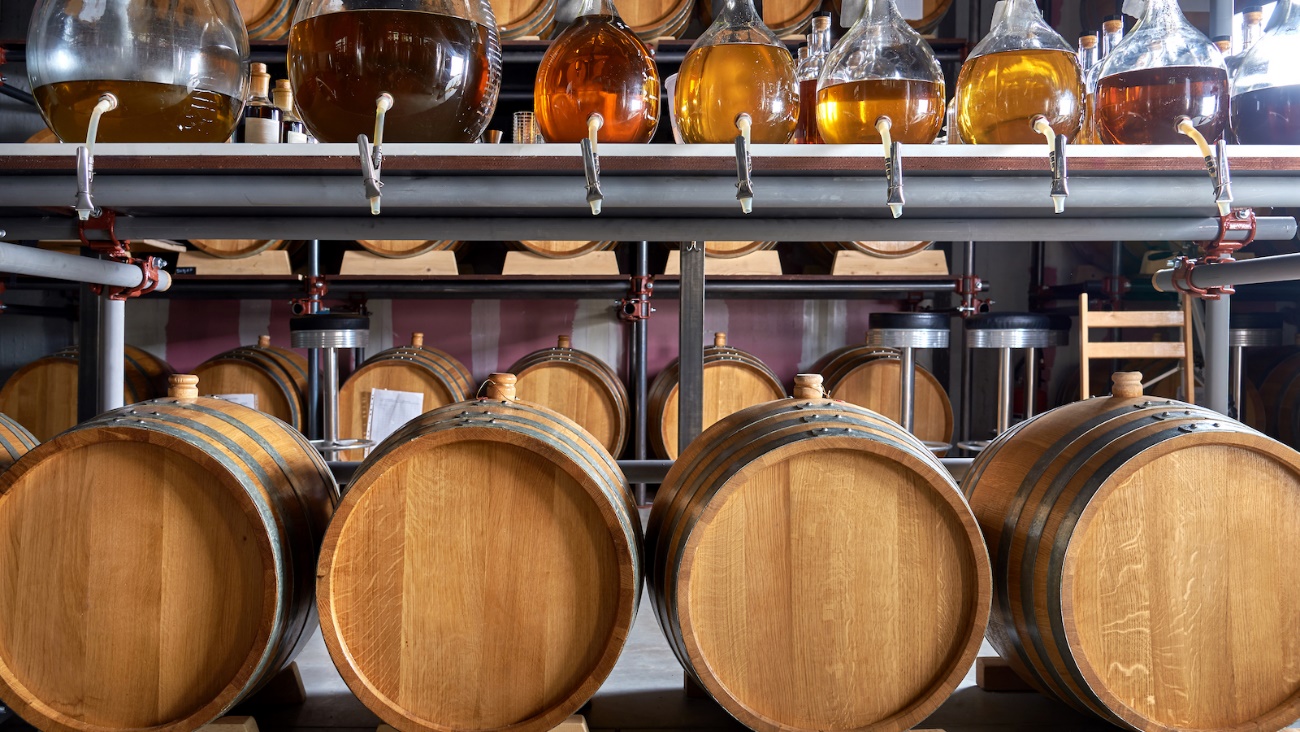 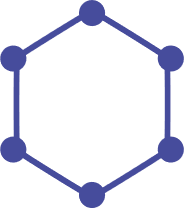 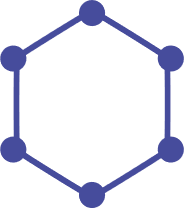 Trong công nghệ đóng gói thực phẩm, khí nitrogen được bơm vào túi để loại bỏ khí oxygen và làm phồng bao bì
Trong chữa cháy, nitrogen dùng để dập tắt các đám cháy do hóa chất, chập điện,…
Trong sản xuất rượu bia, khí nitrogen được bơm vào các bể chứa để loại bỏ khí oxygen
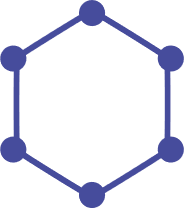 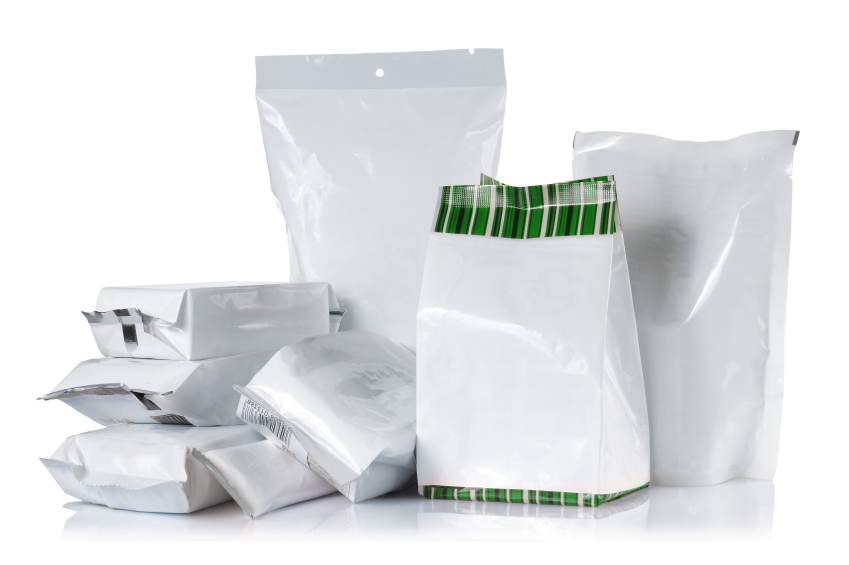 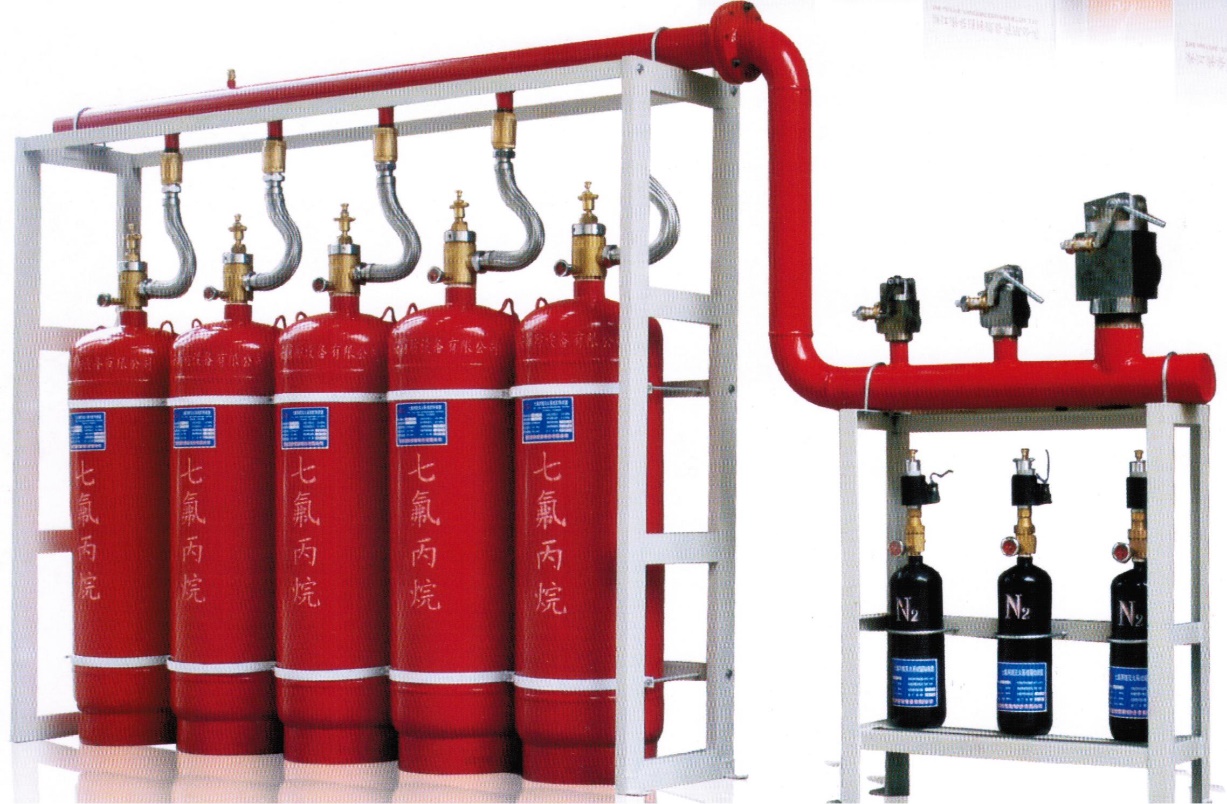 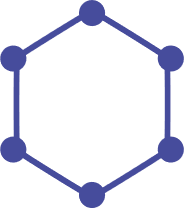 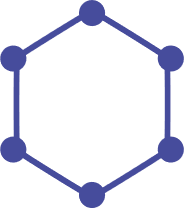 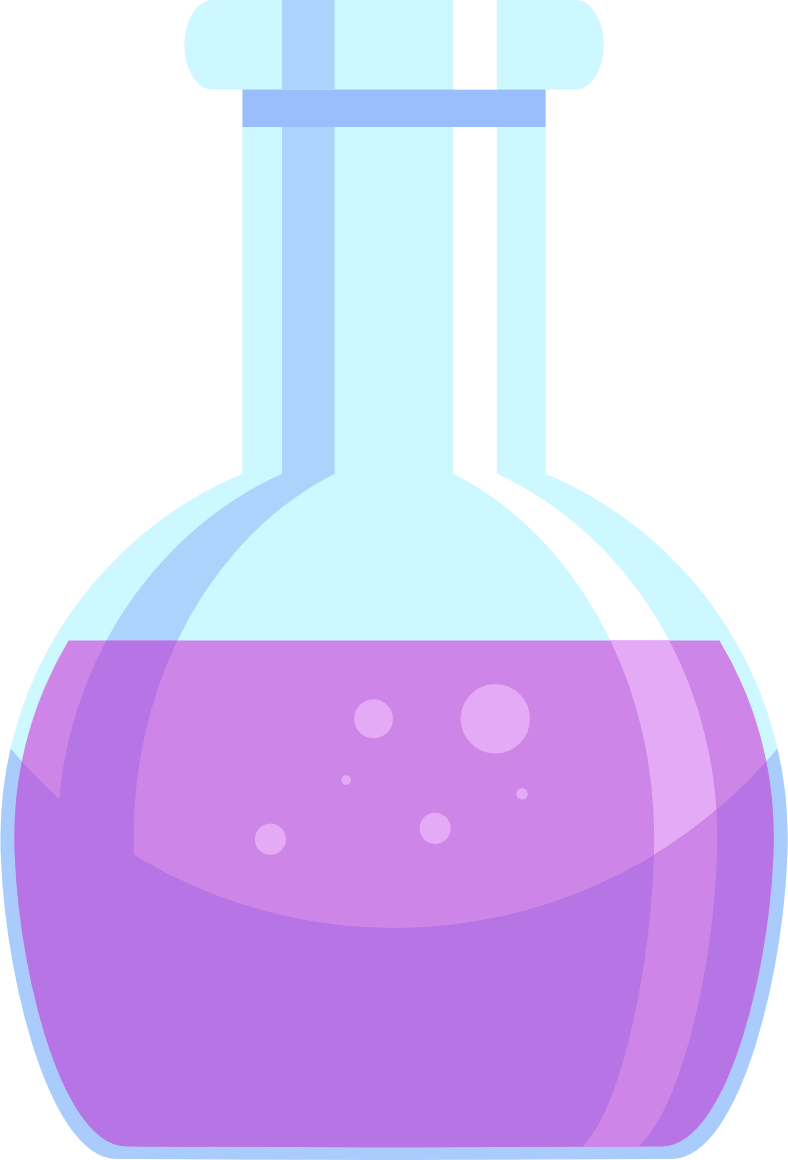 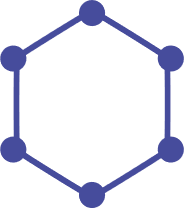 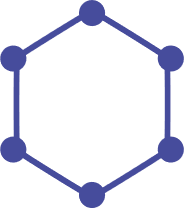 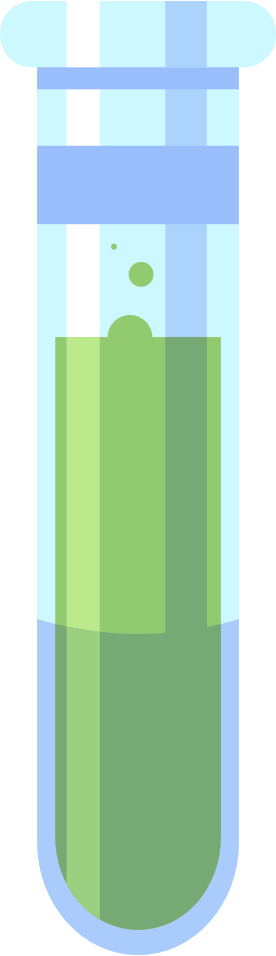 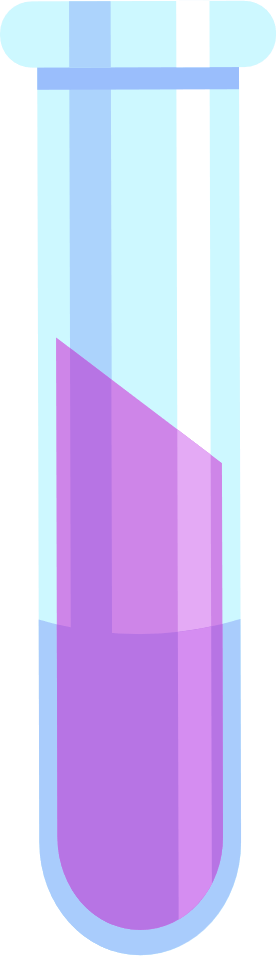 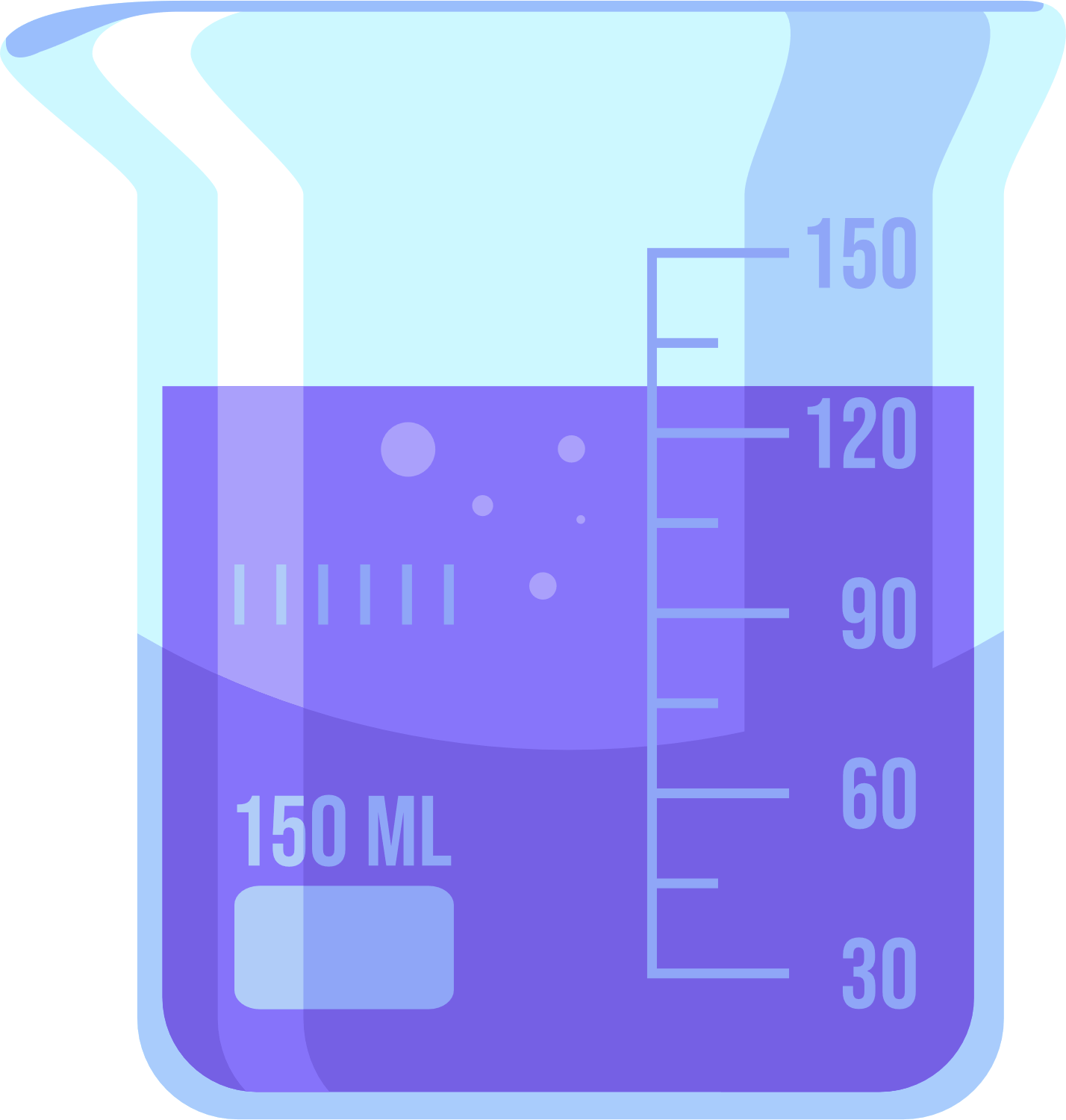 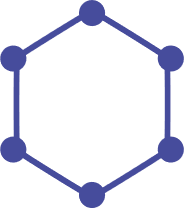 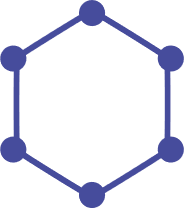 Trong khi thác dầu khí, hỗn hợp khí N2 và CO2 được bơm vào bể chứa dầu mỏ để tạo áp suất đẩy dầu còn dư bị kẹt lại lên trên nhờ đặc tính nén cao.
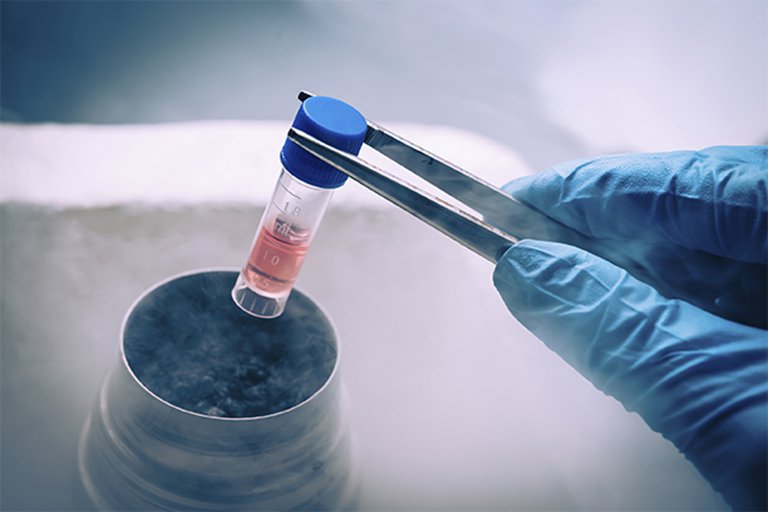 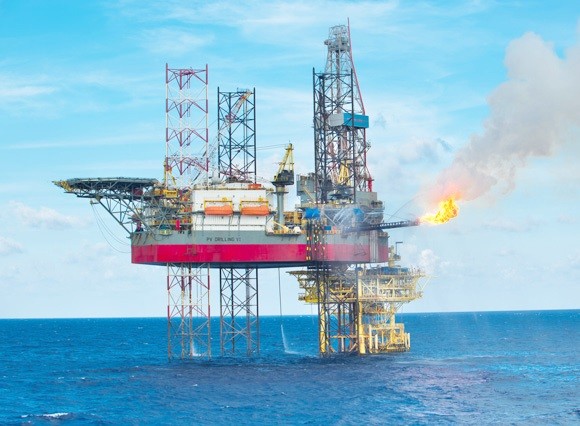 Trong lĩnh vực y tế, nitrogen lỏng được dùng để bảo quản máu, tế bào, dịch cơ thể, trứng, tinh trùng,…
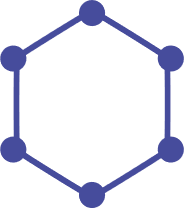 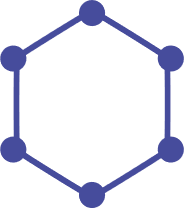 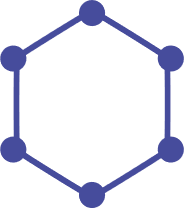 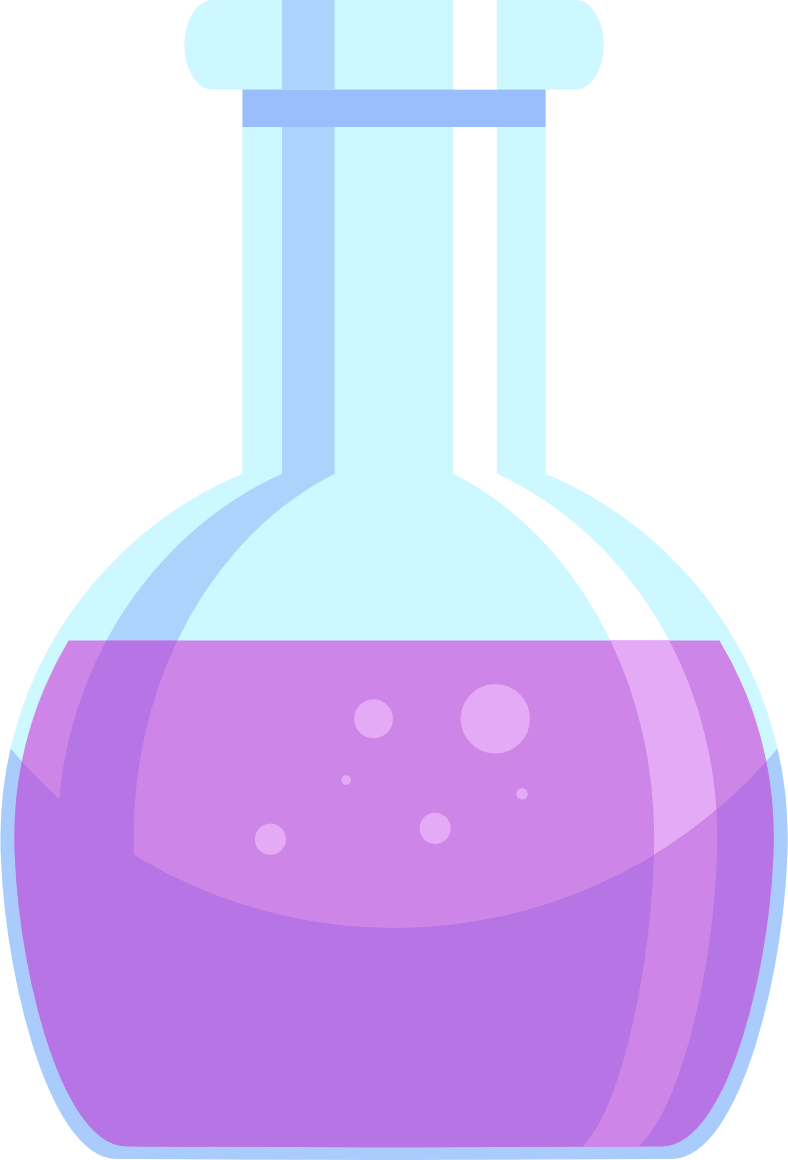 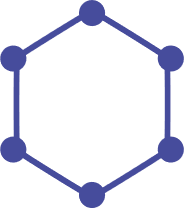 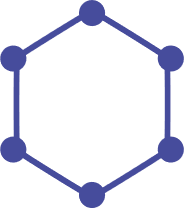 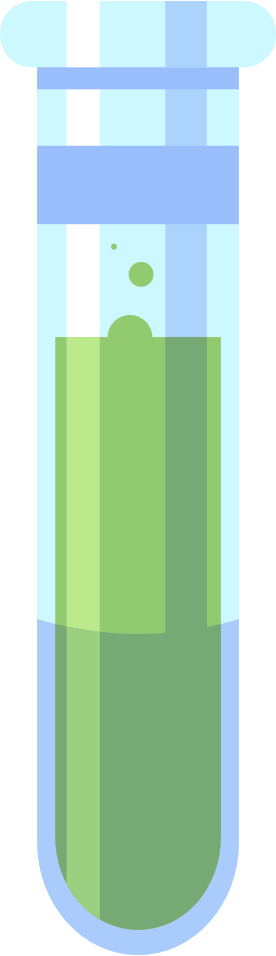 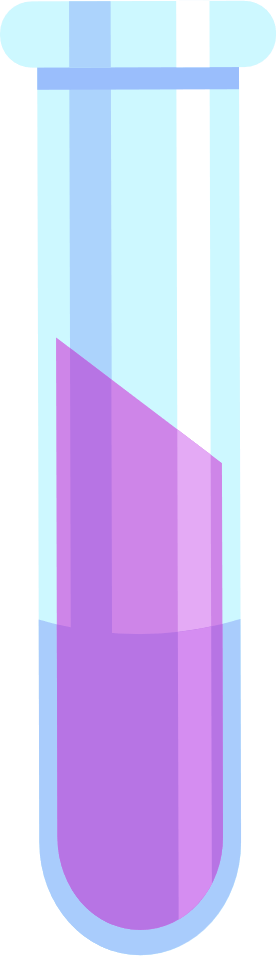 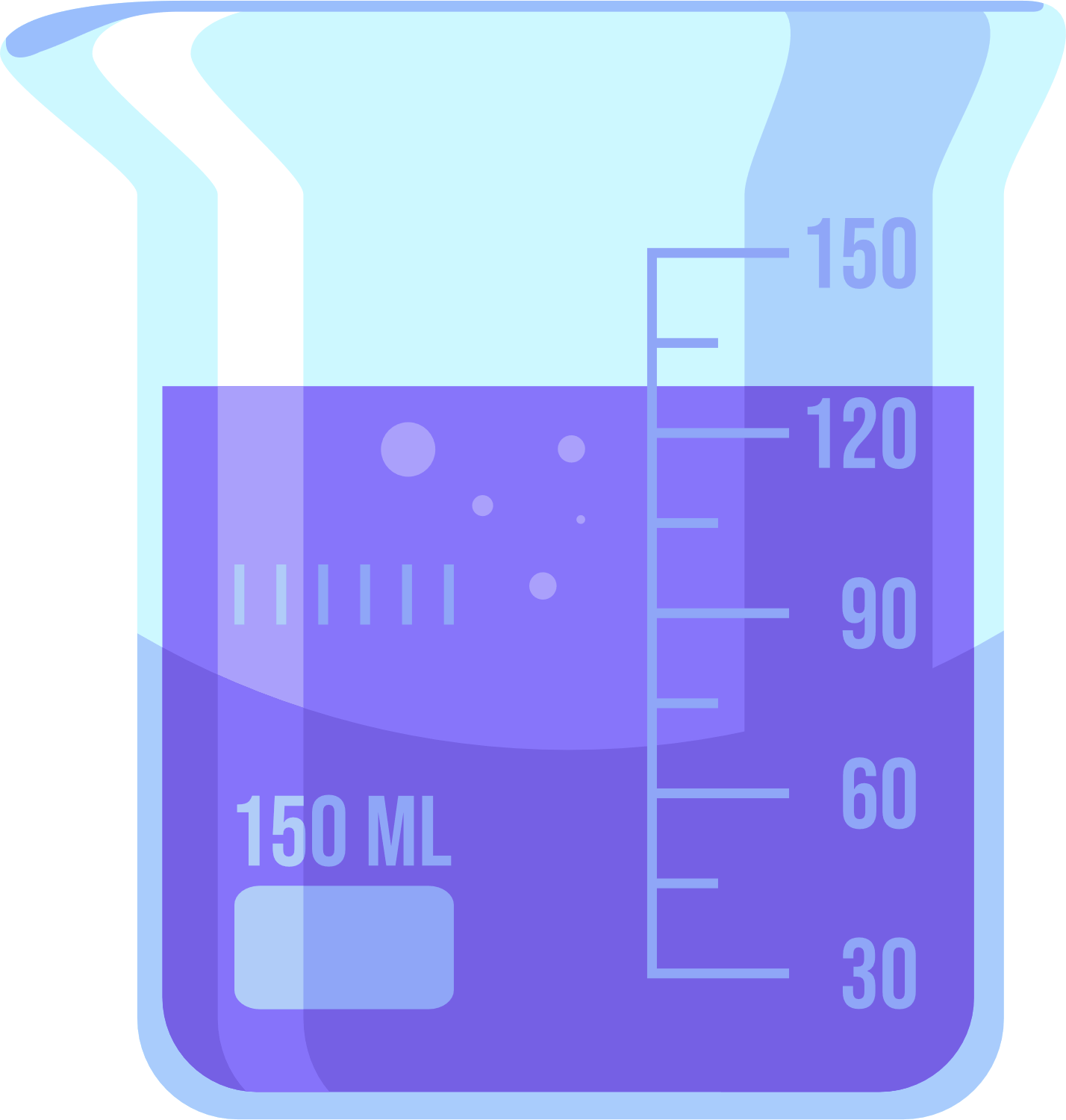 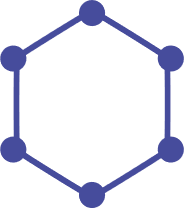 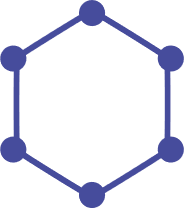 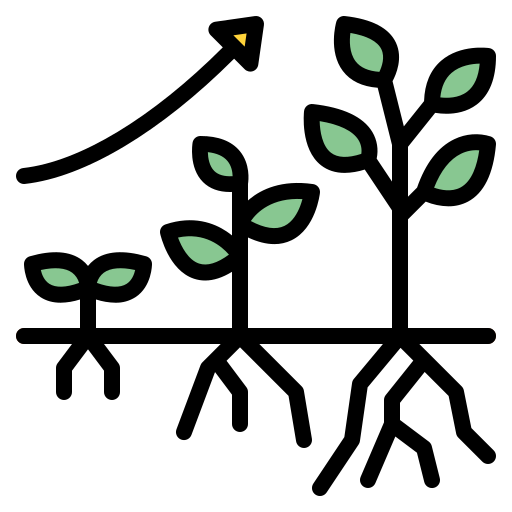 Nguyên tố nitrogen là một trong những nguyên tố dinh dưỡng chính của thực vật.
Trong công nghiệp, phần lớn lượng nitrogen sản xuất ra được dùng để tổng hợp ammonia, sản xuất phân đạm, nitric acid,…
Nhiều ngành công nghiệp như luyện kim, thực phẩm, điện tử,… sử dụng nitrogen để làm môi trường trơ.
Nitrogen lỏng được dùng làm môi trường đông lạnh để bảo quán máu và các mẫu vật sinh học khác.
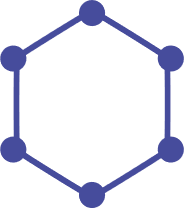 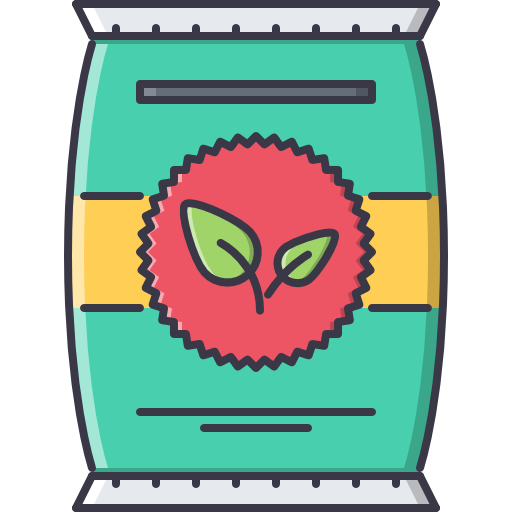 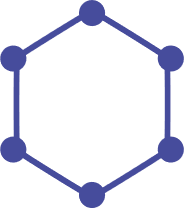 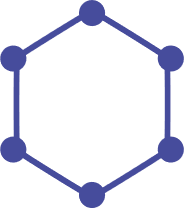 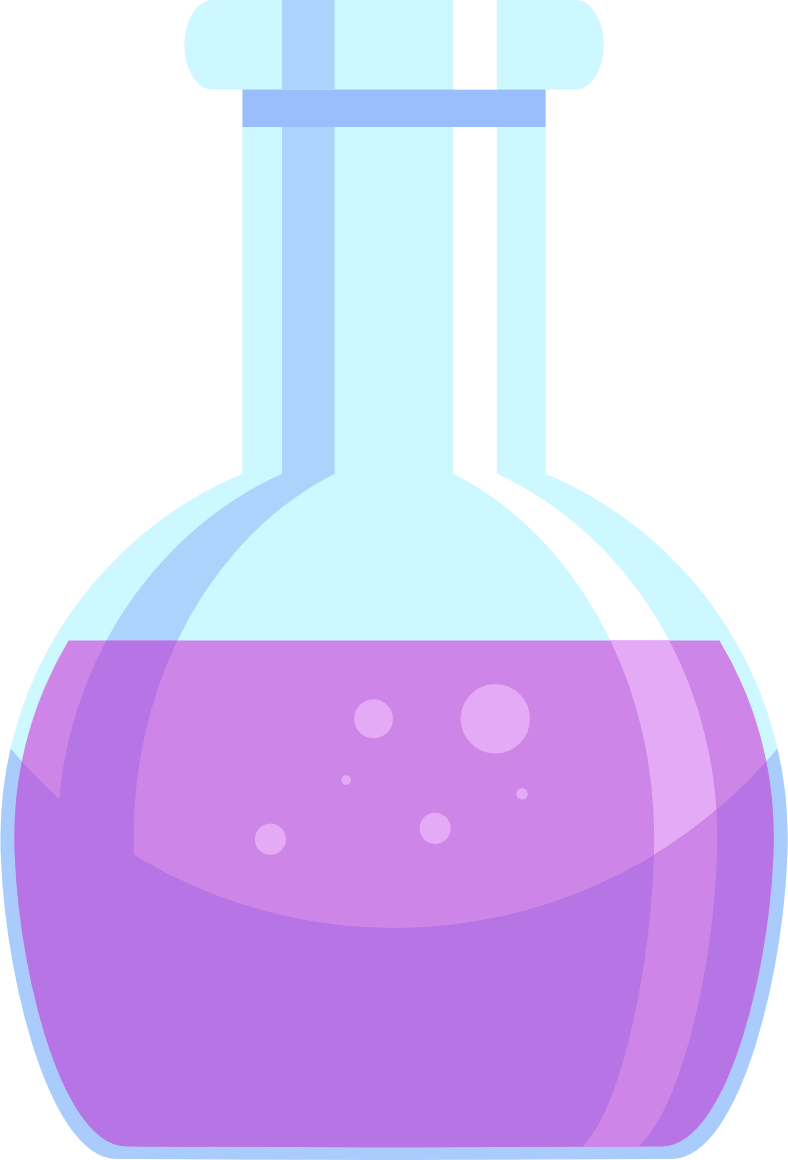 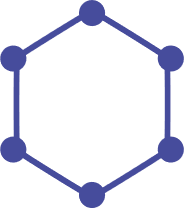 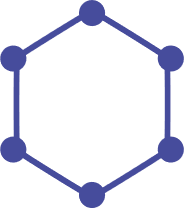 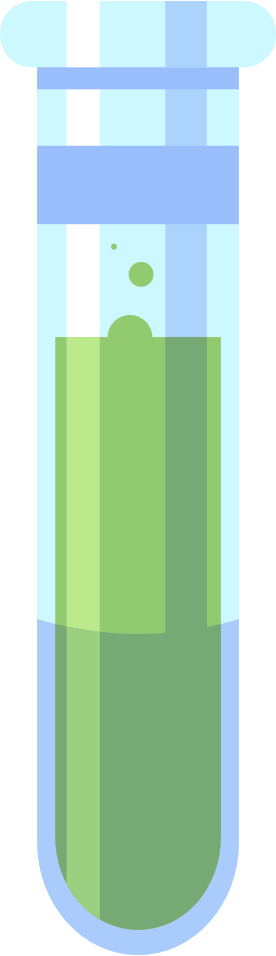 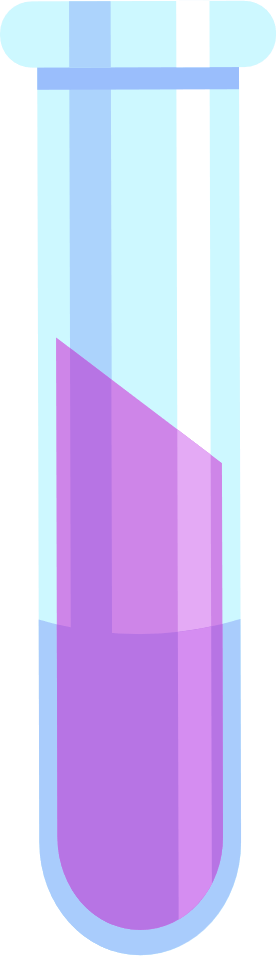 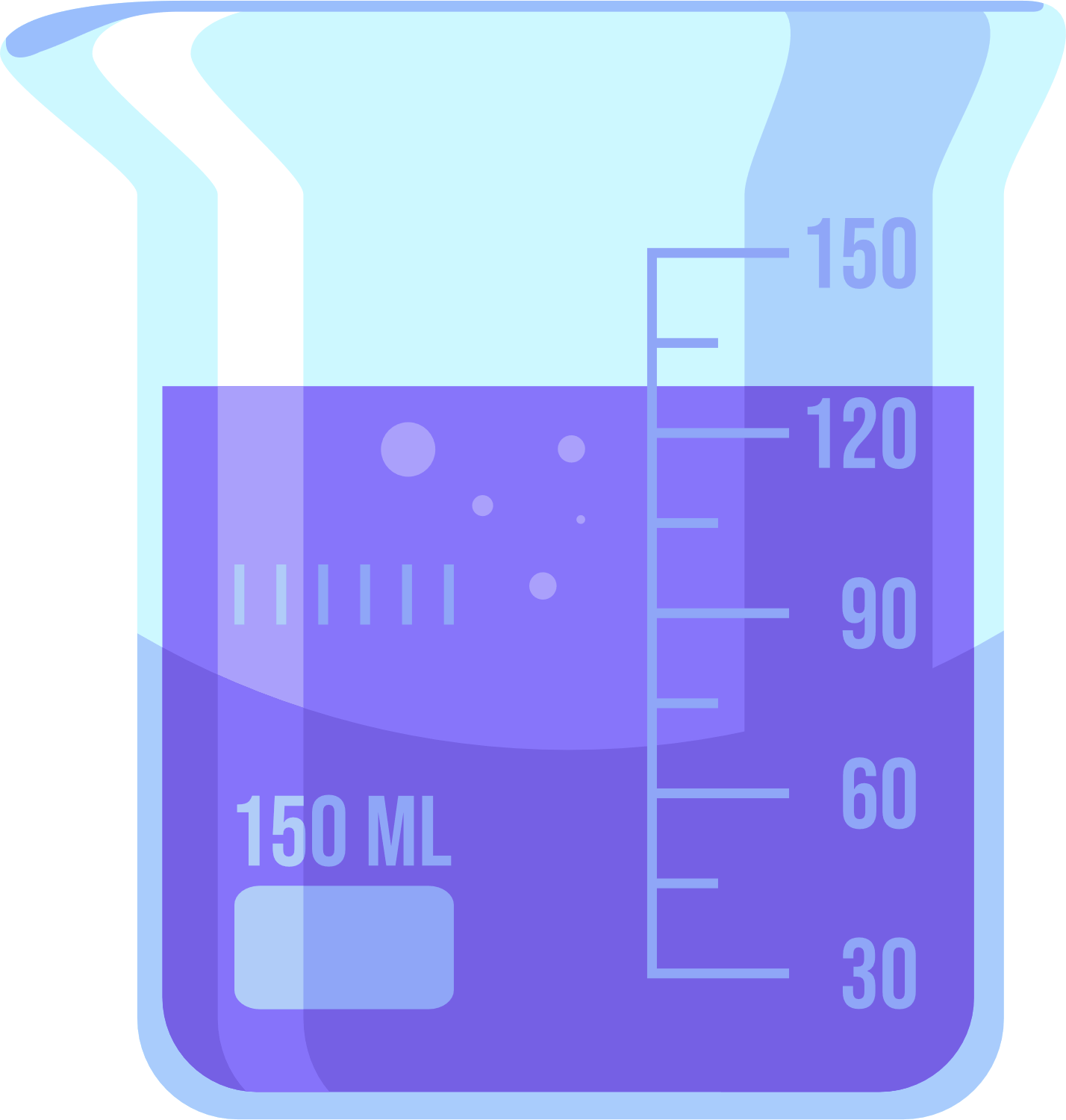 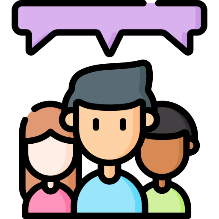 CÂU HỎI THẢO LUẬN 5
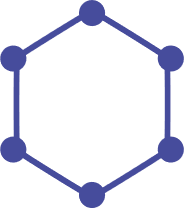 TRẢ LỜI
Quan sát hình 3.5 và dựa vào các tính chất của nitrogen. Hãy giải thích vì sao nitrogen có những ứng dụng đó.
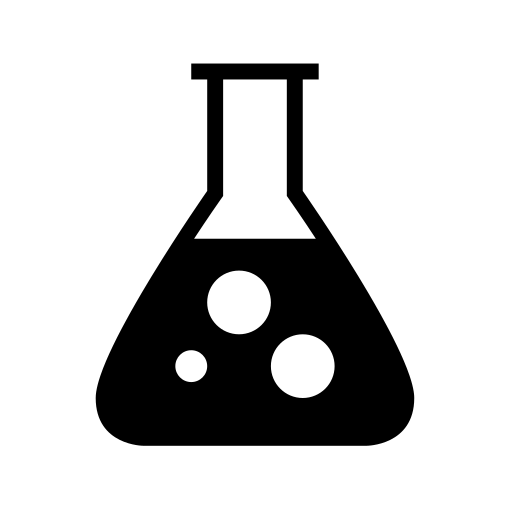 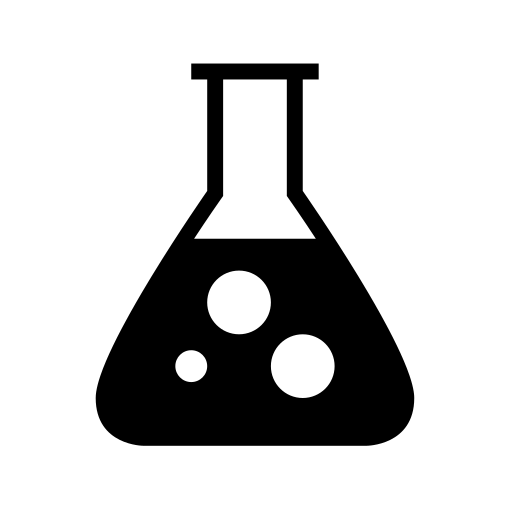 Trong sản xuất rượu bia: Khí nitrogen được bơm vào để loại bỏ khí oxygen, nhằm tránh hiện tượng lên men giấm làm rượu bia bị chua và mất đi hương vị vốn có ban đầu..
Trong công nghệ đóng gói thực phẩm: Khí nitrogen được bơm vào để loại bỏ khí oxygen, tránh hiện tượng oxi hoá làm cho thực phẩm bên trong bị ôi thiu. Ngoài ra, khí nitrogen bơm vào sẽ làm phồng bao bì trong sản xuất thực phẩm đóng gói, giúp thực phẩm bền trong tránh bị vỡ vụn lúc vận chuyển.
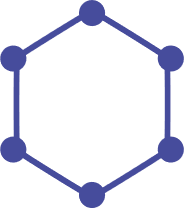 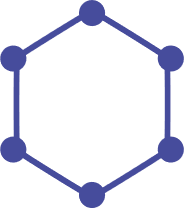 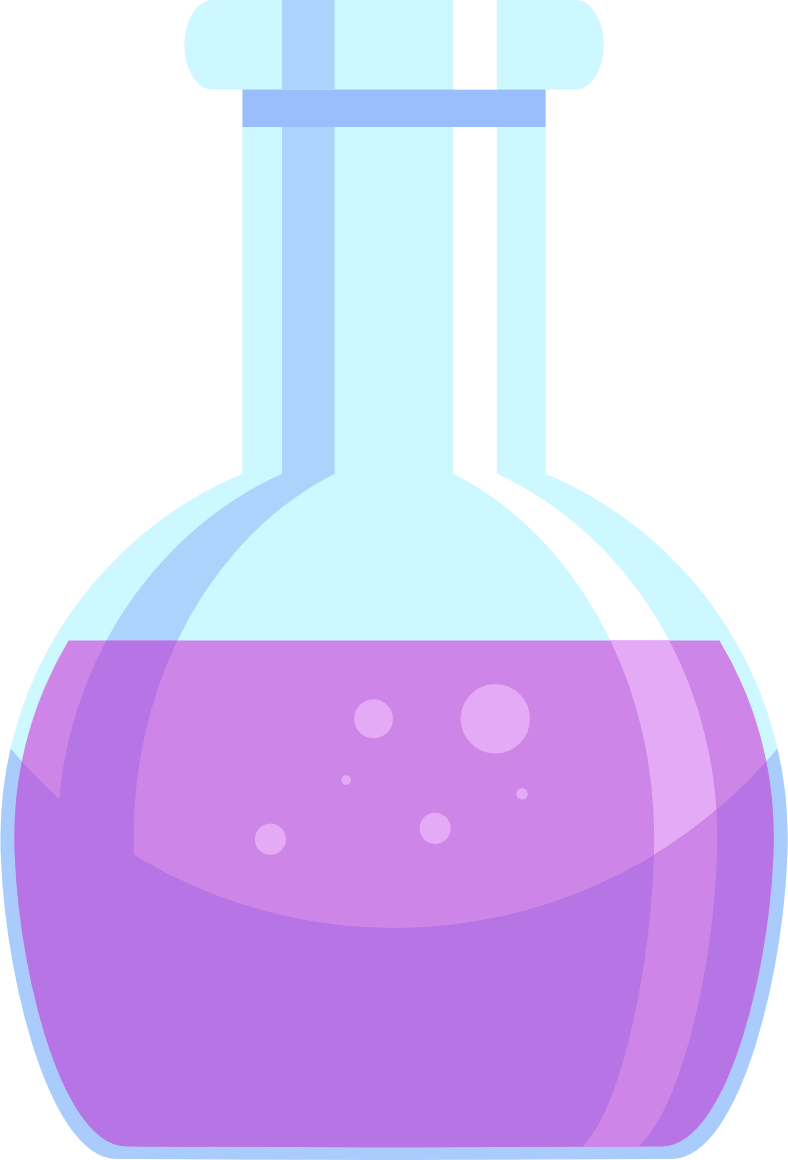 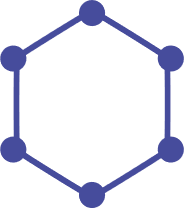 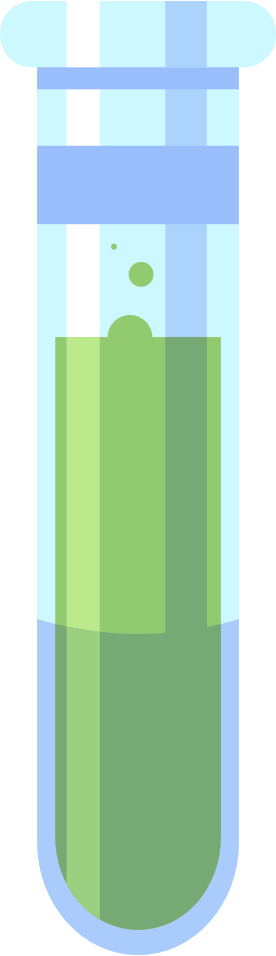 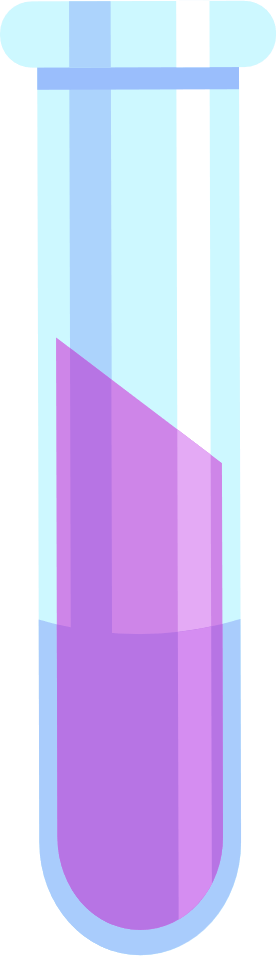 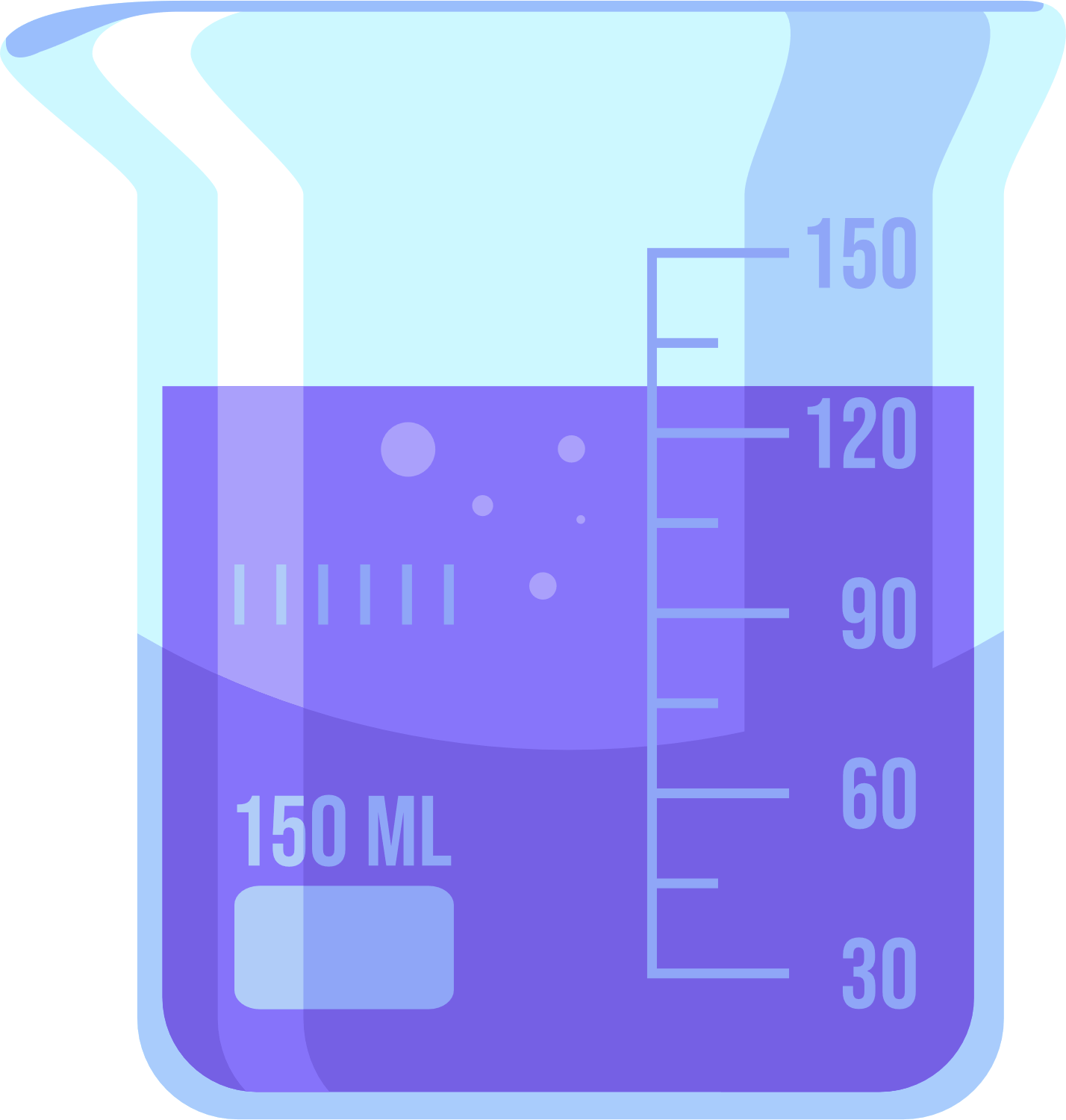 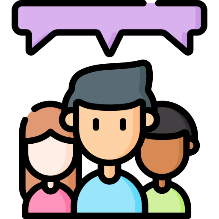 CÂU HỎI THẢO LUẬN 5
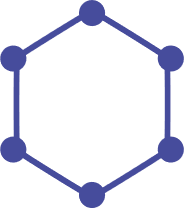 TRẢ LỜI
Quan sát hình 3.5 và dựa vào các tính chất của nitrogen. Hãy giải thích vì sao nitrogen có những ứng dụng đó.
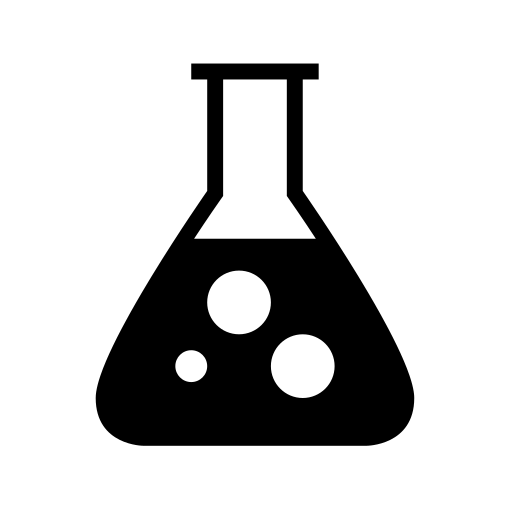 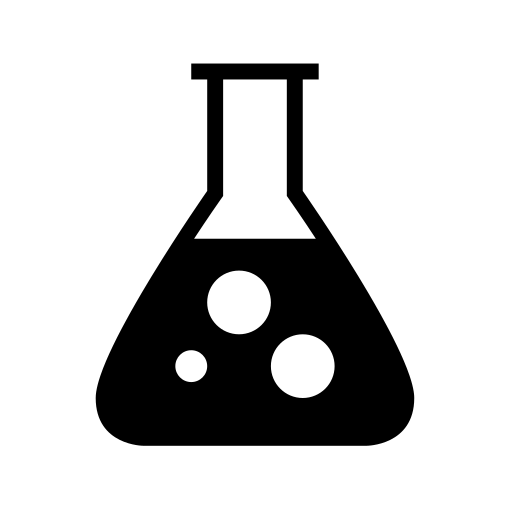 Trong công tác phòng cháy chữa cháy: Do tính chất trơ, không duy trì sự cháy nên nitrogen được sử dụng để dập tắt các đám cháy do hóa chất, chập điện, ...
Trong lĩnh vực y tế: Do tính chất trơ và hoá lông ở nhiệt độ rất thấp (-195,8 °C) nên có thể đâm bảo môi trường gần như vô khuẩn trong quá trình bảo quản máu, nội tạng để cấy ghép, tế bào sinh dục (trứng, tinh trùng),....
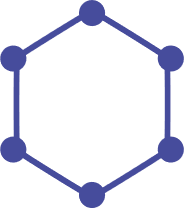 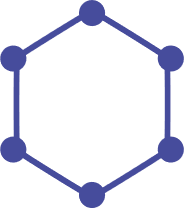 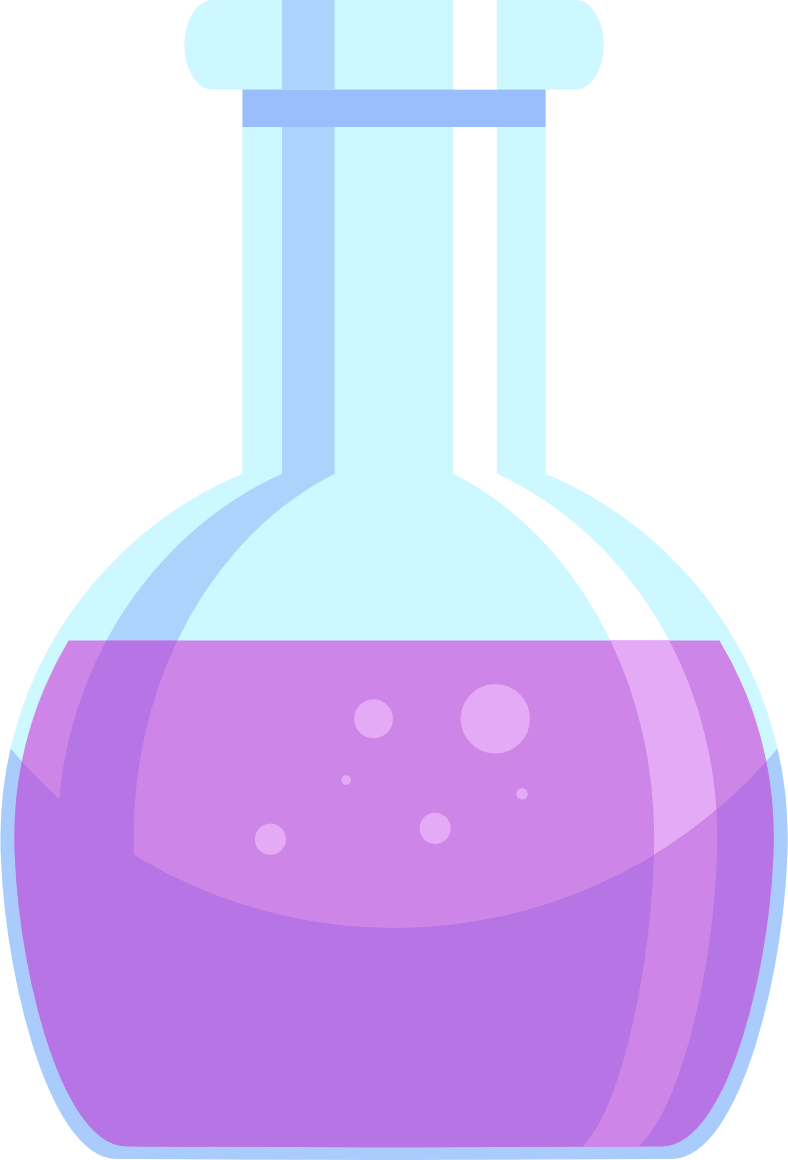 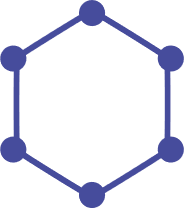 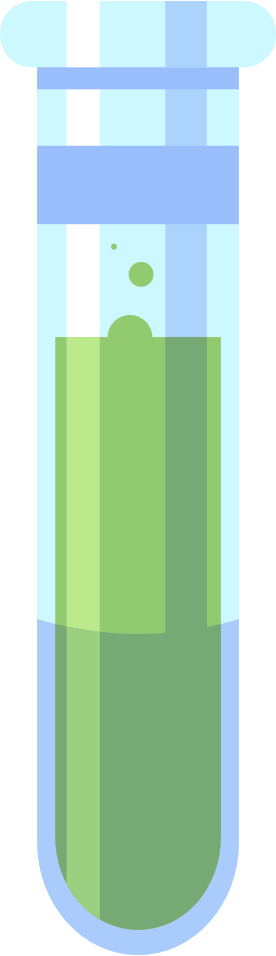 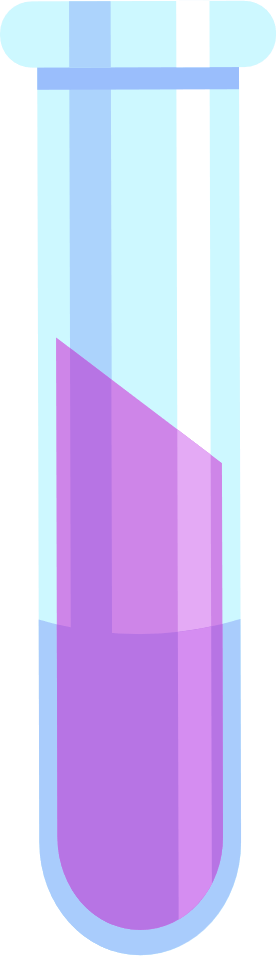 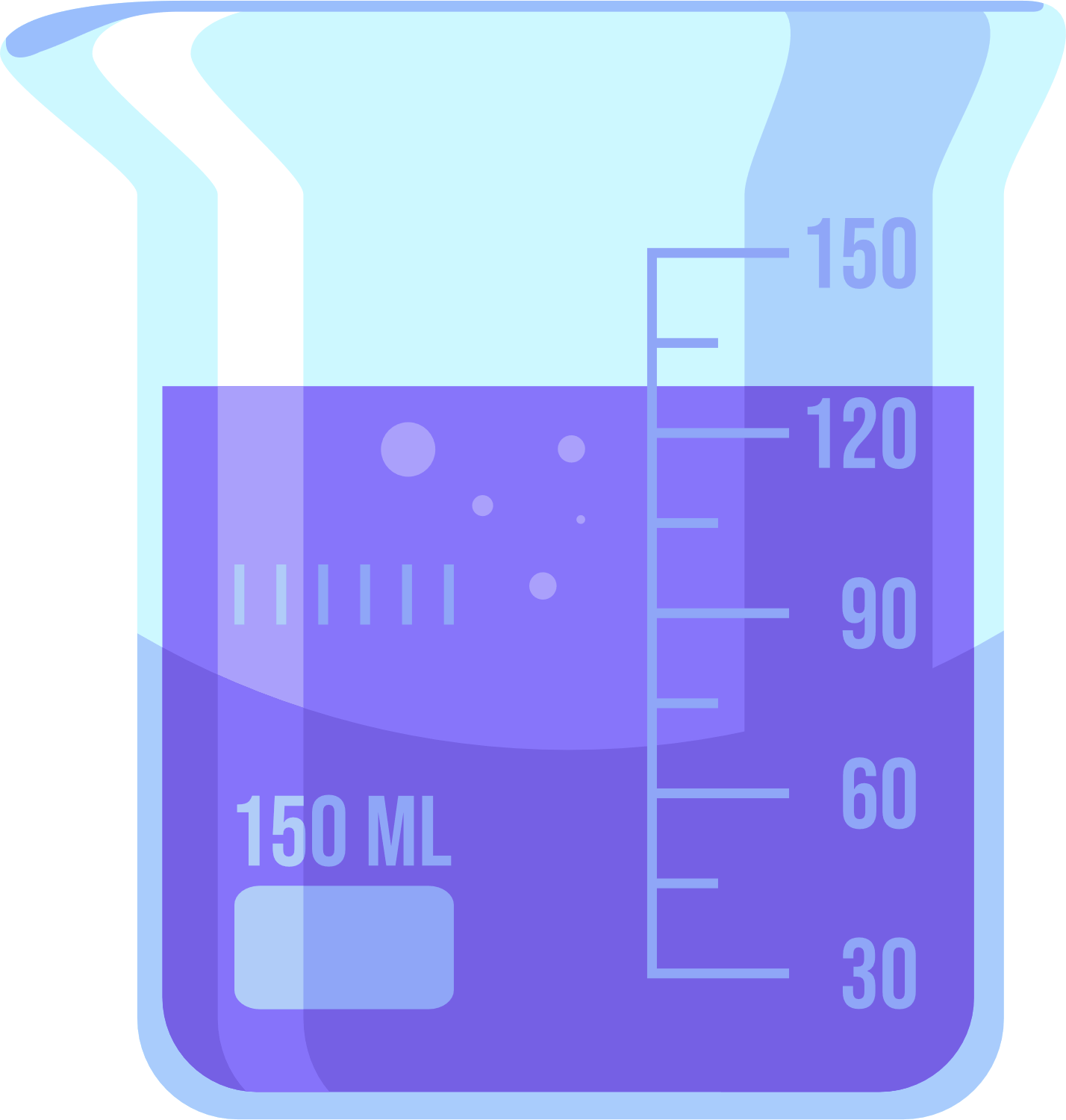 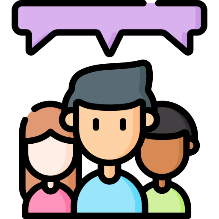 CÂU HỎI THẢO LUẬN 5
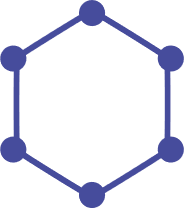 TRẢ LỜI
Quan sát hình 3.5 và dựa vào các tính chất của nitrogen. Hãy giải thích vì sao nitrogen có những ứng dụng đó.
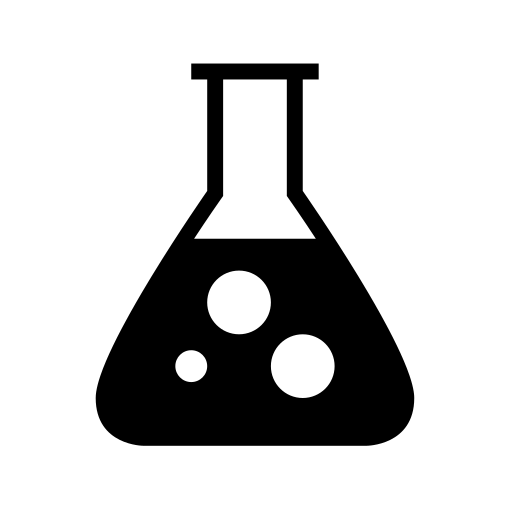 Trong khai thác dầu khí: Hỗn hợp khí N2 và CO2 được bơm vào bể chứa dầu mỏ để tạo áp suất đấy dầu còn dư bị kẹt lại lên trên nhờ đặc tính nén cao.
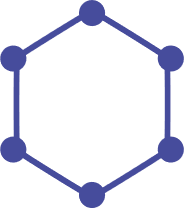 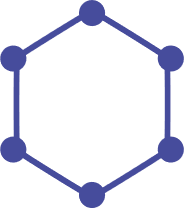 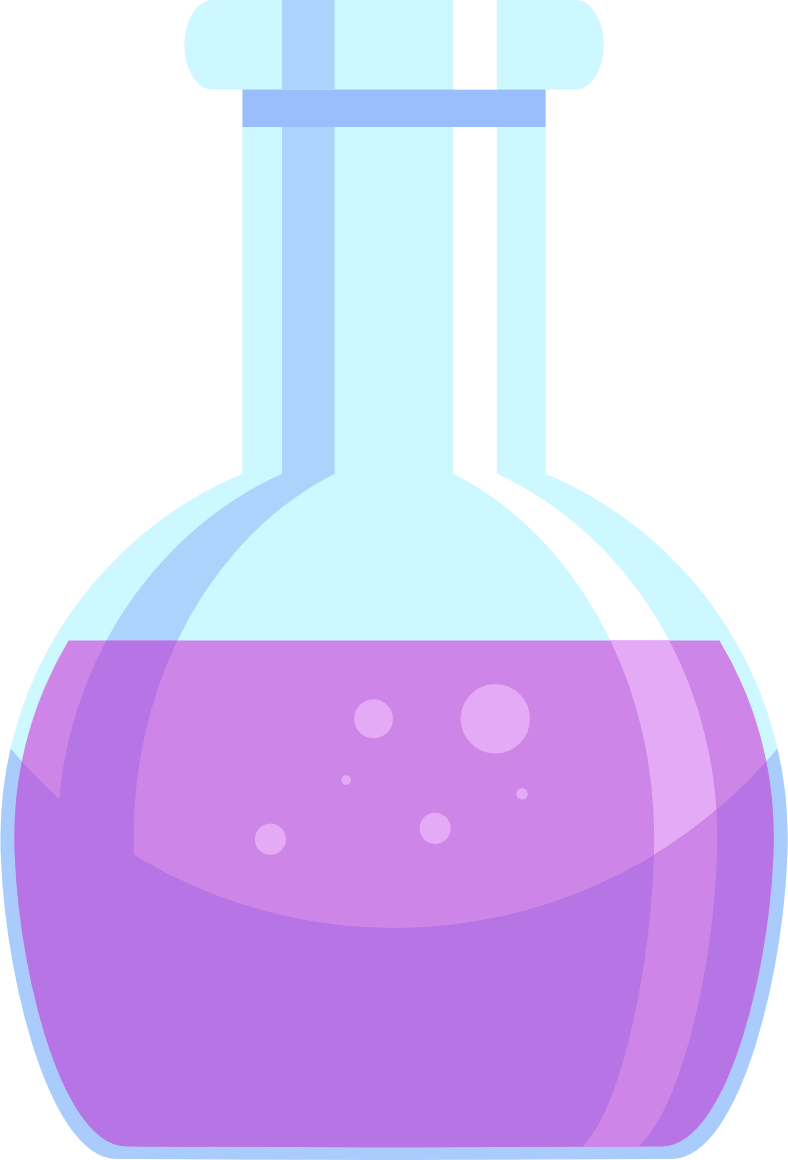 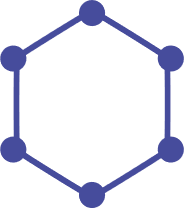 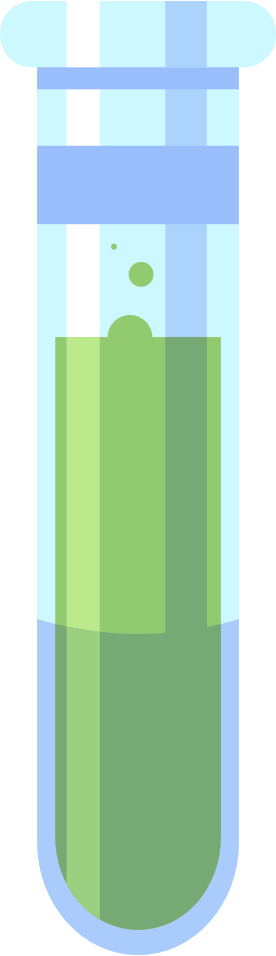 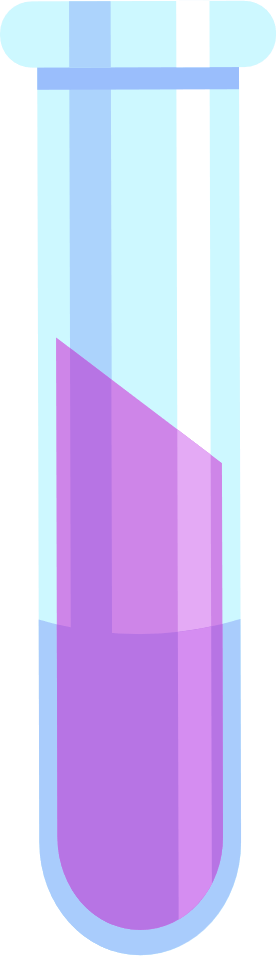 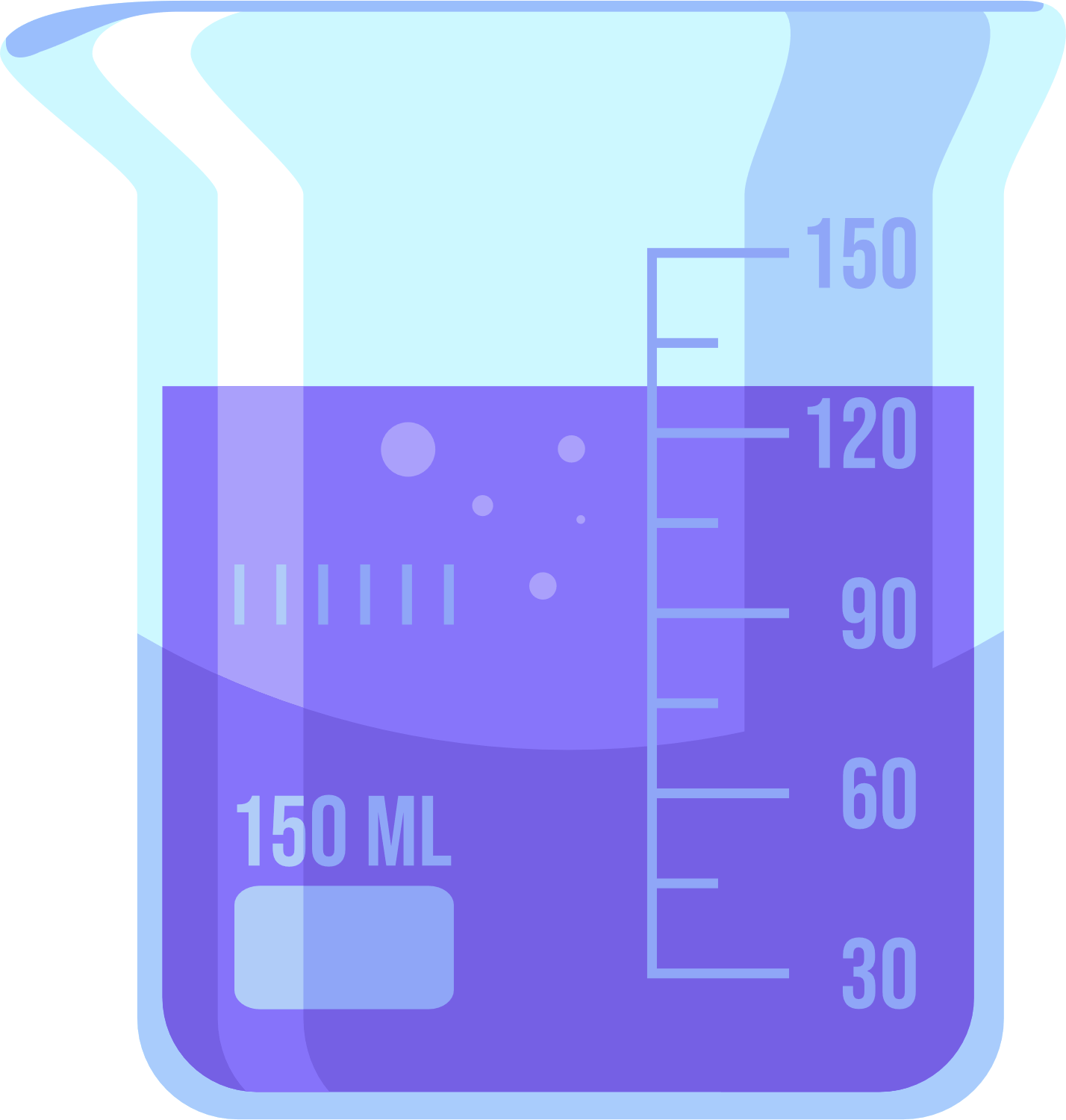 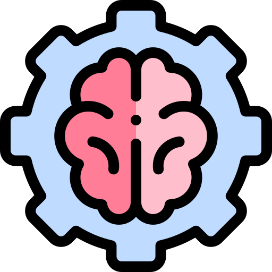 VẬN DỤNG
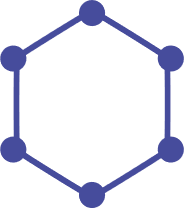 Giải thích vì sao người ta bơm khí nitrogen vào trong những loại vaccin?
TRẢ LỜI
Do khí nitrogen là một loại khí tương đối trơ ở nhiệt độ phòng nên được sử dụng để làm chậm quá trình phân hủy của một số chất trong vaccin
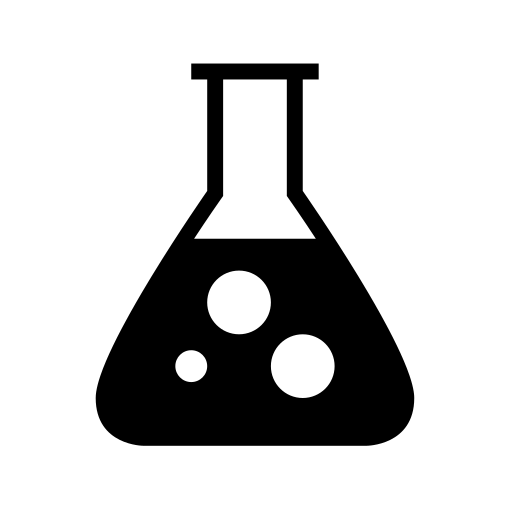 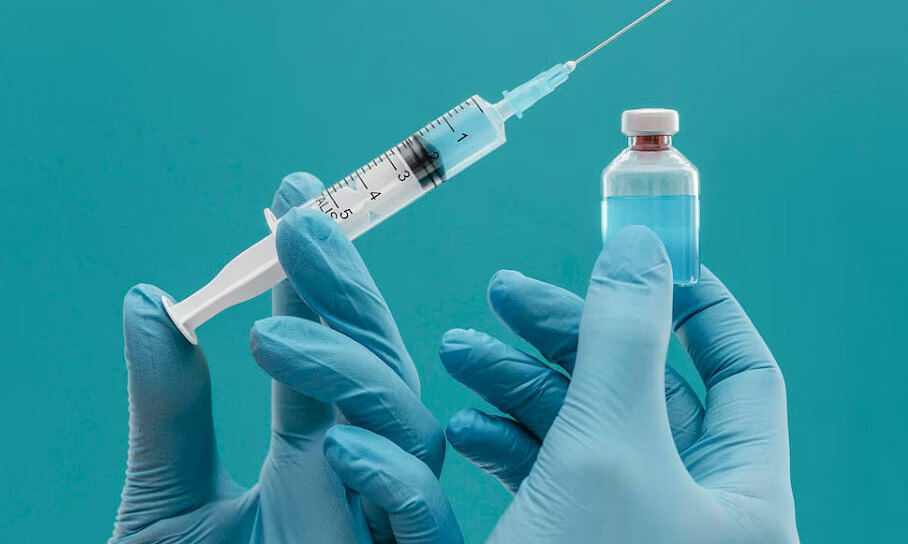 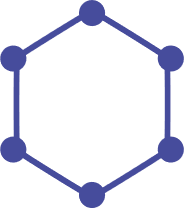 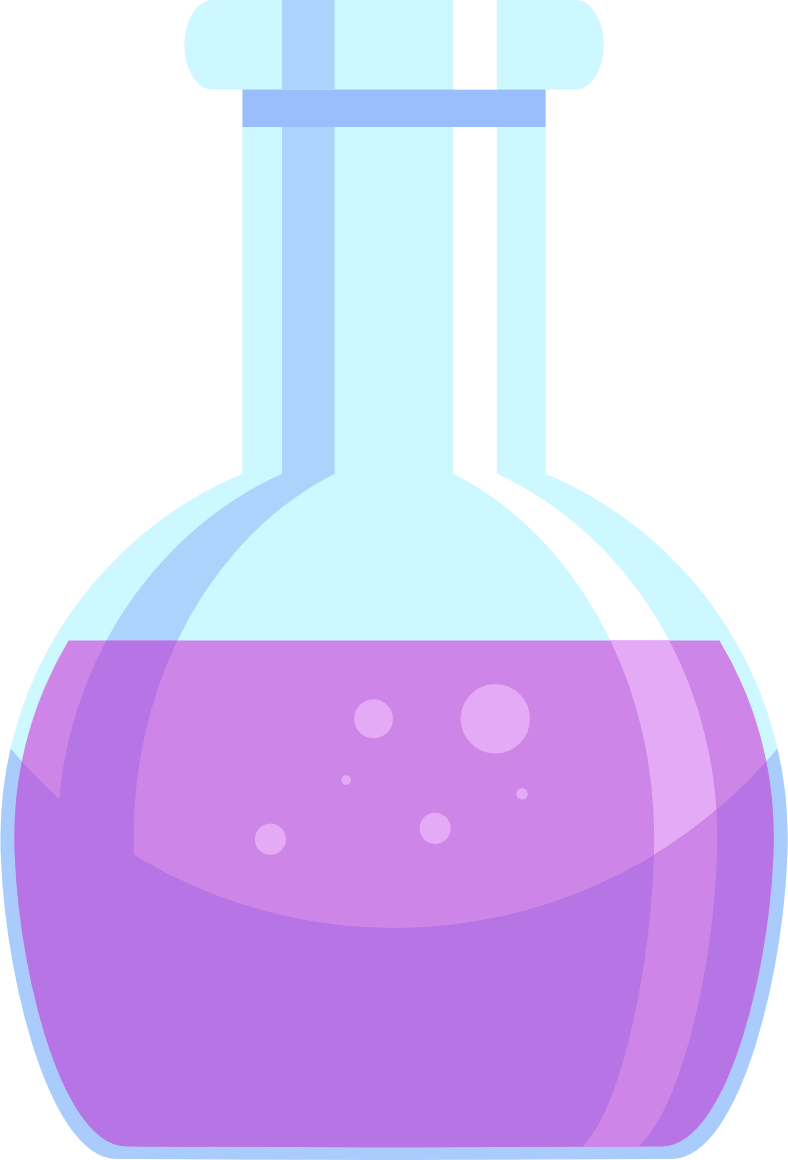 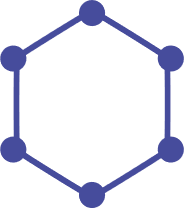 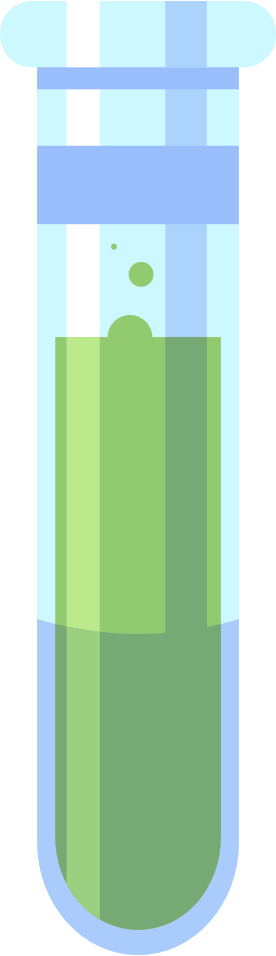 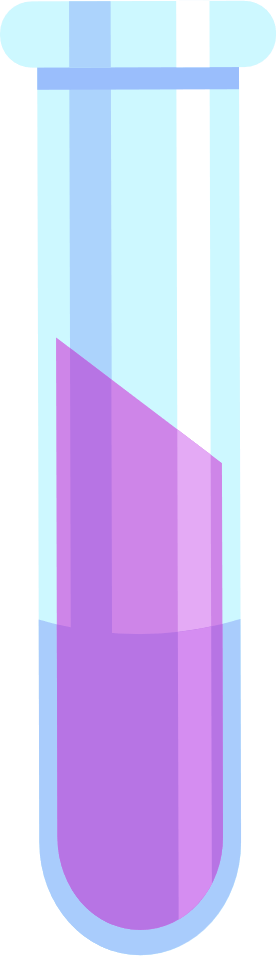 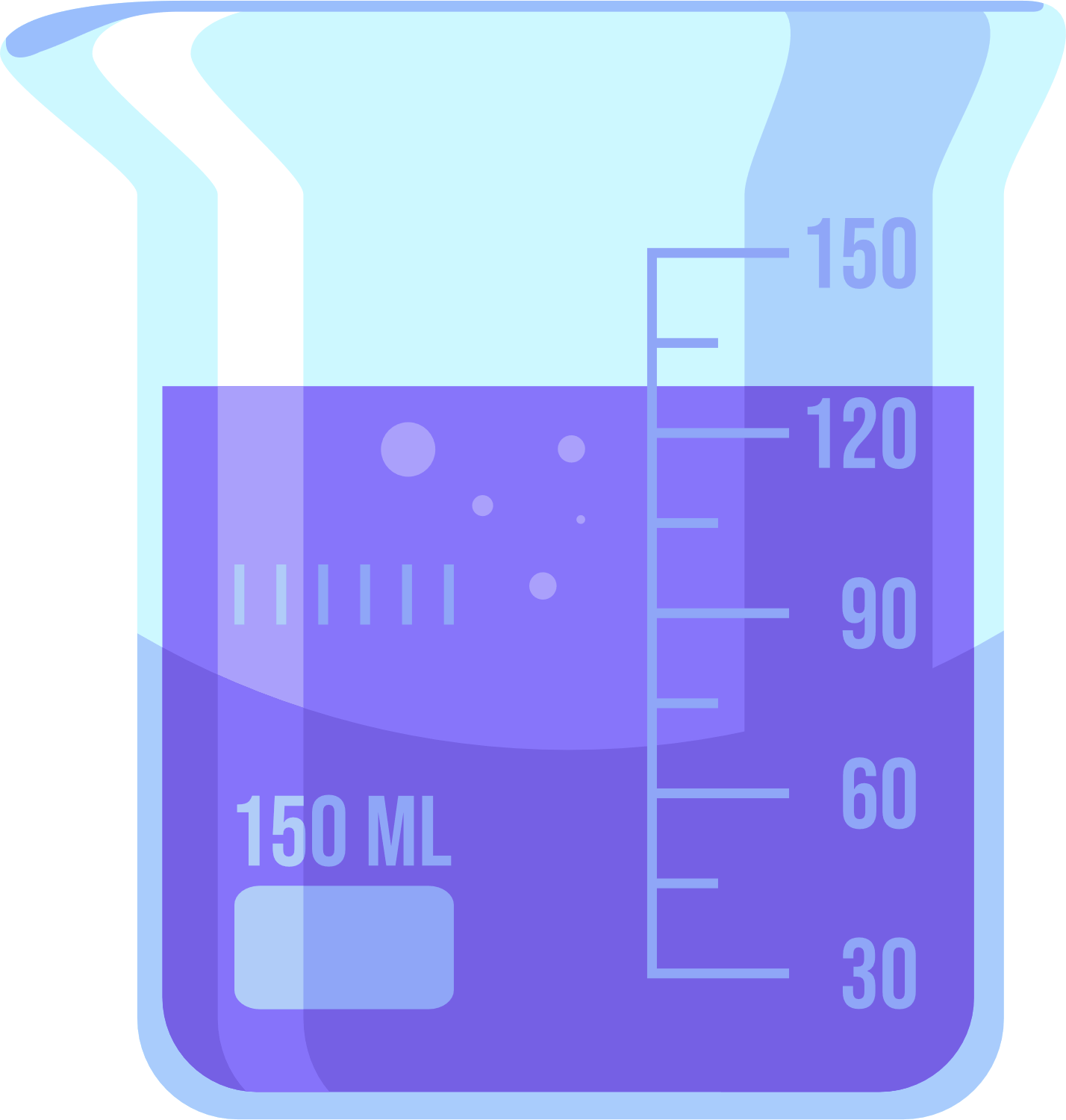 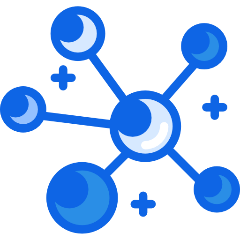 EM CÓ BIẾT
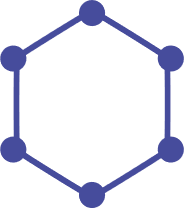 Phẫu thuật lạnh, hay còn gọi là áp lạnh bằng nitrogen lỏng là một kỹ thuật điển hình mang lại hiệu quả cao trong điều trị sẹo lồi.
Người ta sử dụng nitrogen lỏng ở -196oC để xử lý các bệnh lý bề mặt của da.
Phương pháp này được sử dụng phổ biến tại các trung tâm, bệnh viện chuyên khoa da liễu nhờ sự đơn giản, an toàn và hiệu quả cao, ít biến chứng và không gây nhiều đau đớn cho bệnh nhân.
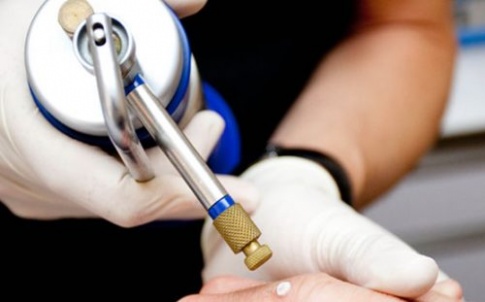 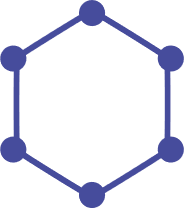 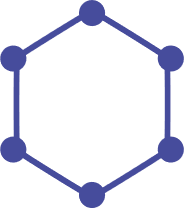 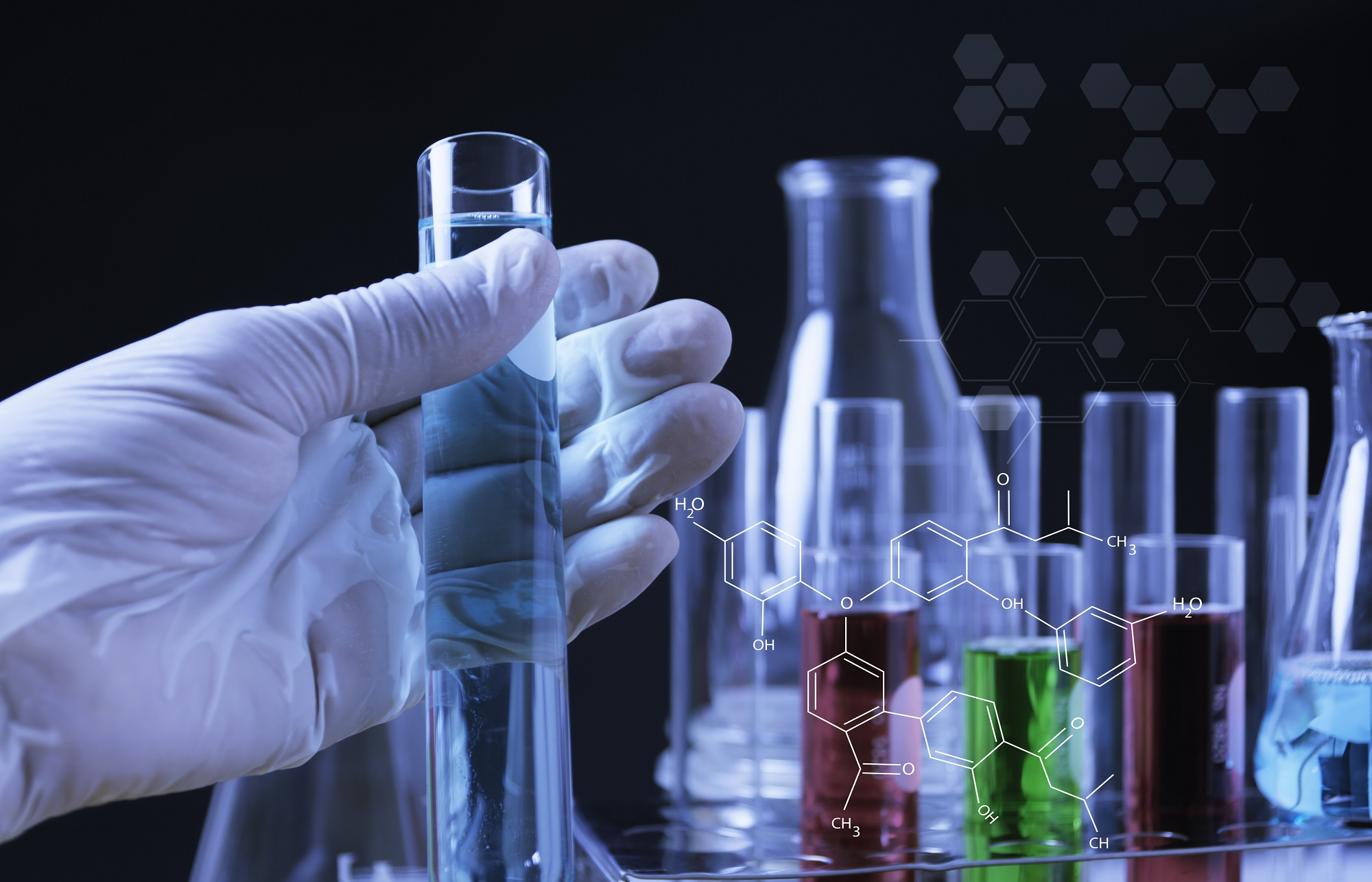 BÀI TẬP 1
Trình bày cấu tạo của phân tử N2. Giải thích vì sao điều kiện thường N2 khá trơ về mặt hóa học
TRẢ LỜI
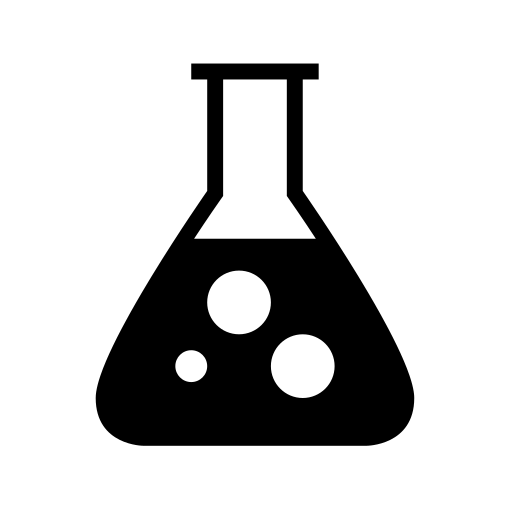 Cấu hình electron của nitrogen: 1s22s22p3
CTCT của phân tử nitrogen: N ≡ N
Giữa hai nguyên tử trong phân tử N2 hình thành một liên kết ba bền vững. Mỗi nguyên tử nitơ trong phân tử N2 có 8 electron lớp ngoài cùng, trong đó có ba cặp electron dùng chung và 1 cặp electron dùng riêng đã ghép đôi.
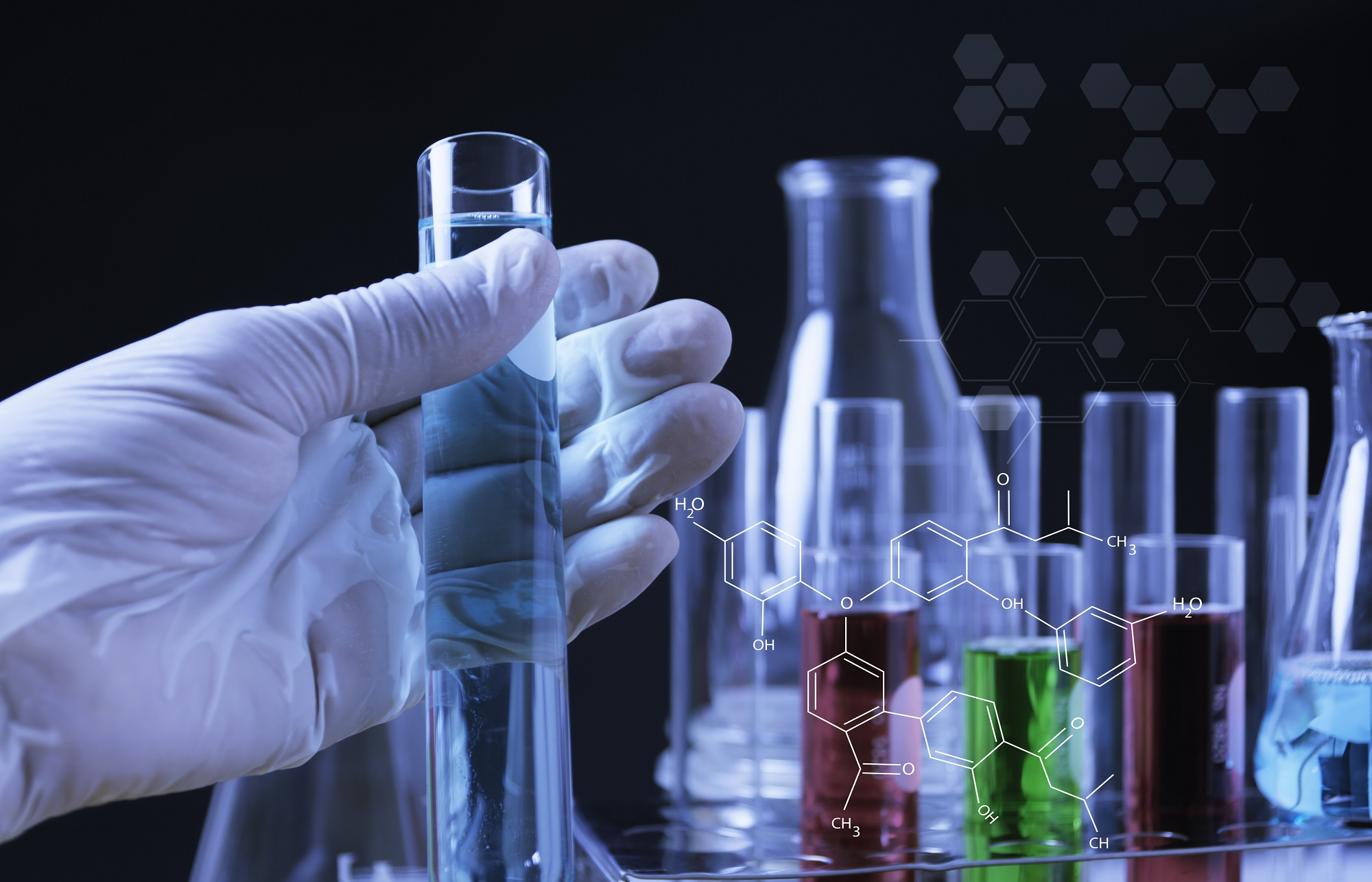 BÀI TẬP 1
Trình bày cấu tạo của phân tử N2. Giải thích vì sao điều kiện thường N2 khá trơ về mặt hóa học
TRẢ LỜI
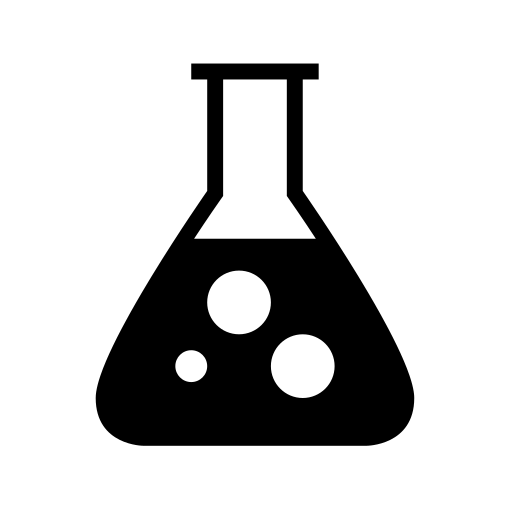 Ở điều kiện thường nitrogen là chất trơ vì có lên kết ba bền vững giữa hai nguyên tử, liên kết này chỉ bị phân huỷ rõ rệt thành nguyên tử ở nhiệt độ 3000oC.
Ở nhiệt độ cao nitrogen trở nên hoạt động vì phân tử N2 phân huỷ thành nguyên tử nitrogen có 5 electron lớp ngoài cùng và có độ âm điện tương đối lớn (3,04) nên trở nên hoạt động.
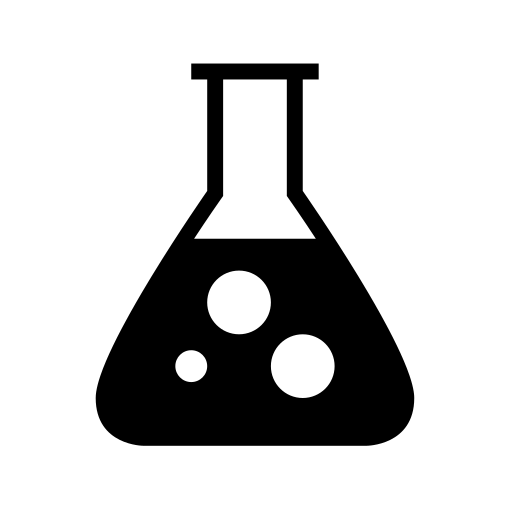 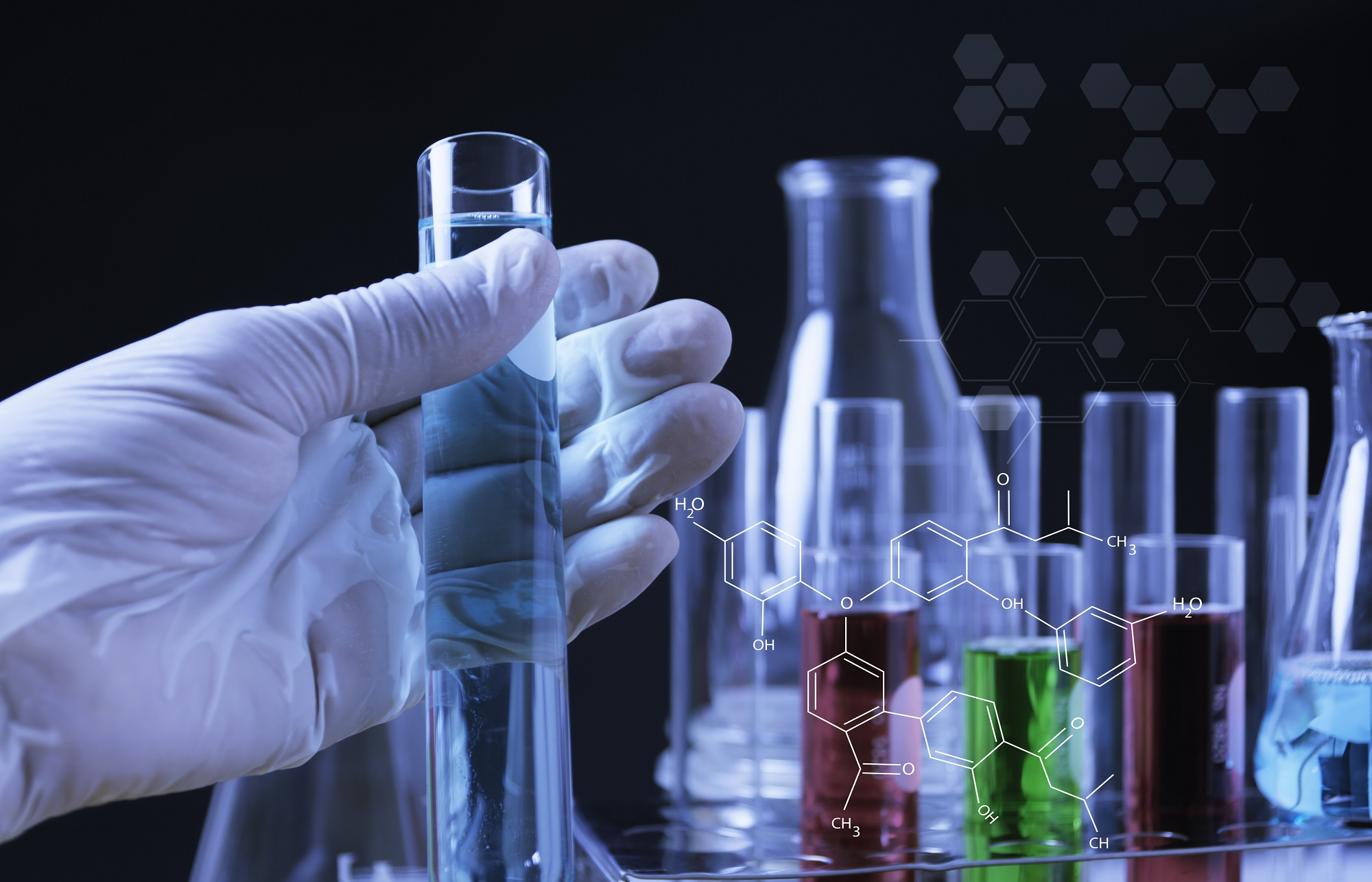 BÀI TẬP 2
Viết phương trình hóa học chứng minh tính oxi hóa và tính khử của nitrogen. Cho biết số oxi hóa của nitrogen thay đổi như thế nào trong các phản ứng hóa học đó.
TRẢ LỜI
Nitrogen có tính oxi hoá: 
Mg(s) + N2(g) → Mg3N2(s) (số oxi hoá của N: 0  -3)
H2(g)+N2(g) ⇌ NH3(g) (to,xt,p) (số oxi hoá của N: 0  -3)
Nitrogen có tính khử:
N2(g)+ O2(g) ⇌ 2NO(g) (to) (số oxi hoá của N: 0  +2)
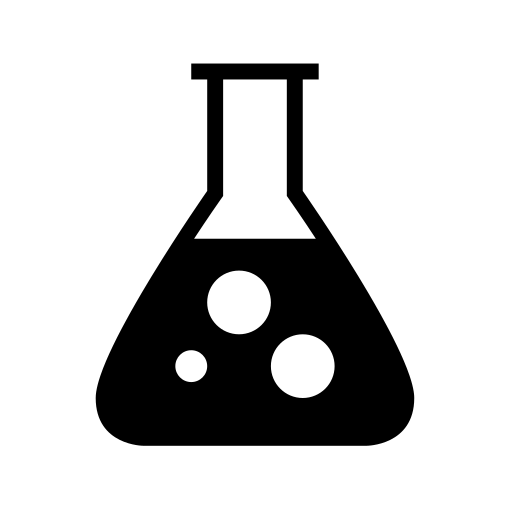 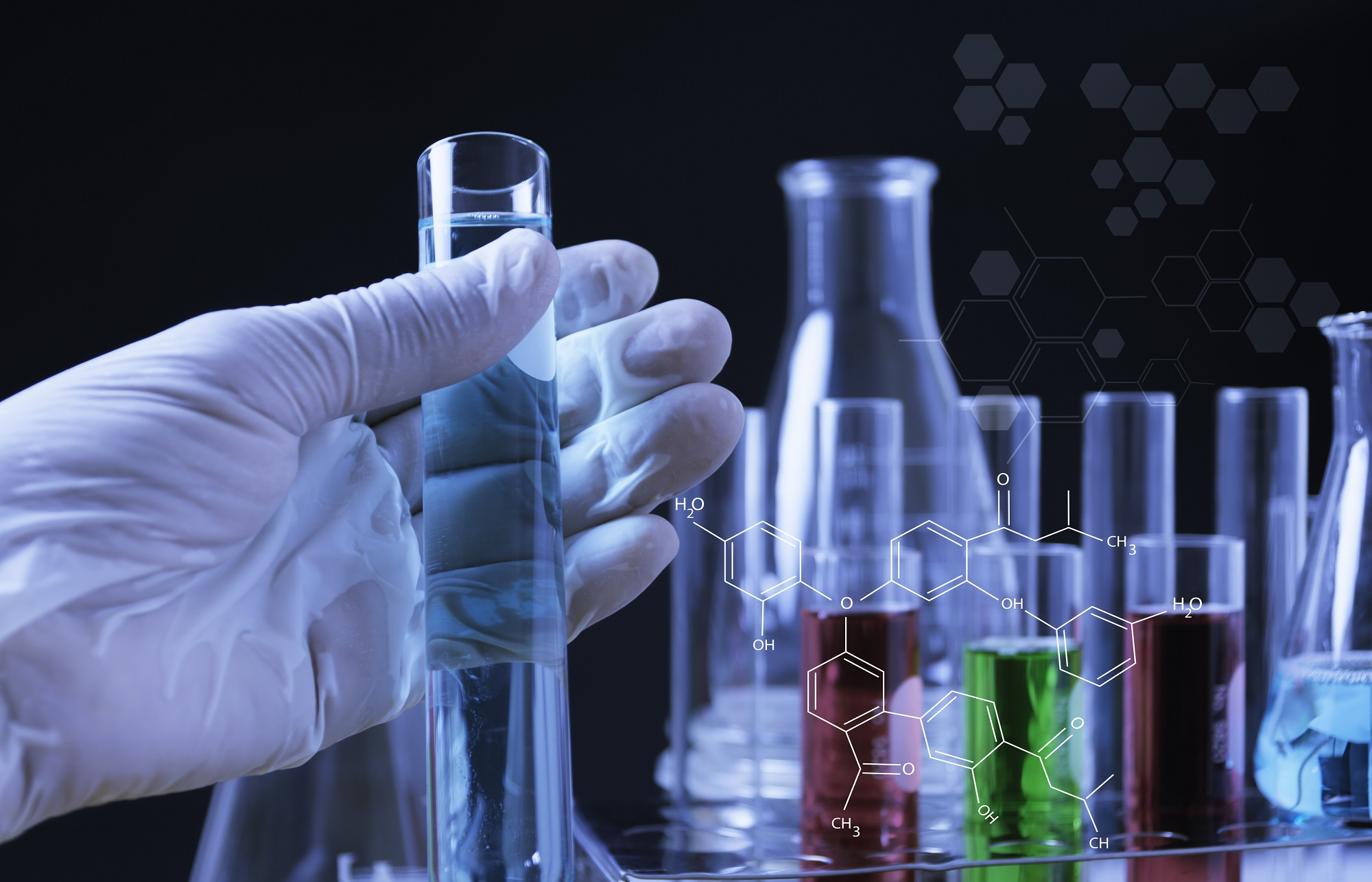 BÀI TẬP 3
Dựa vào giá trị năng lượng liên kết (Eb), hãy dự đoán ở điều kiện thường đơn chất nào (nitrogen, hydrogen, oxygen, chlorine) khó và dễ tham gia phản ứng hóa học nhất. Vì sao?
a) N2(g) → 2N(g) Eb= 945 kJ/mol 
b) H2(g) → 2H(g) Eb=432  kJ/mol 
c) O2 (g) → 2O(g) Eb=498 kJ/mol 
d) Cl2 (g) → 2Cl(g) Eb= 243  kJ/mol
TRẢ LỜI
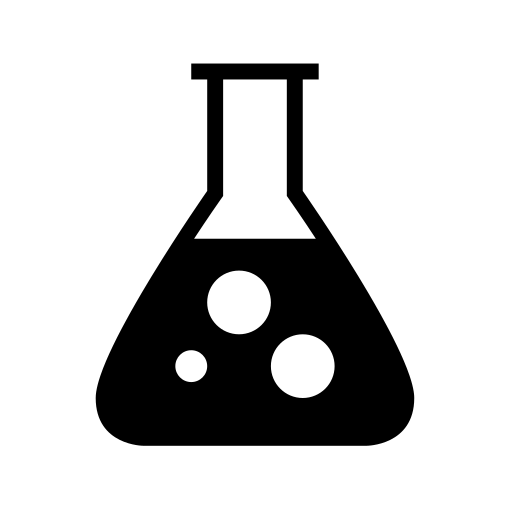 Năng lượng liên kết càng lớn thì liên kết càng bền 
càng khó tham gia phản ứng hóa học
Trong 4 đơn chất trên Cl2 dễ tham gia phản ứng hóa học nhất, N2 khó tham gia phản ứng hóa học nhất
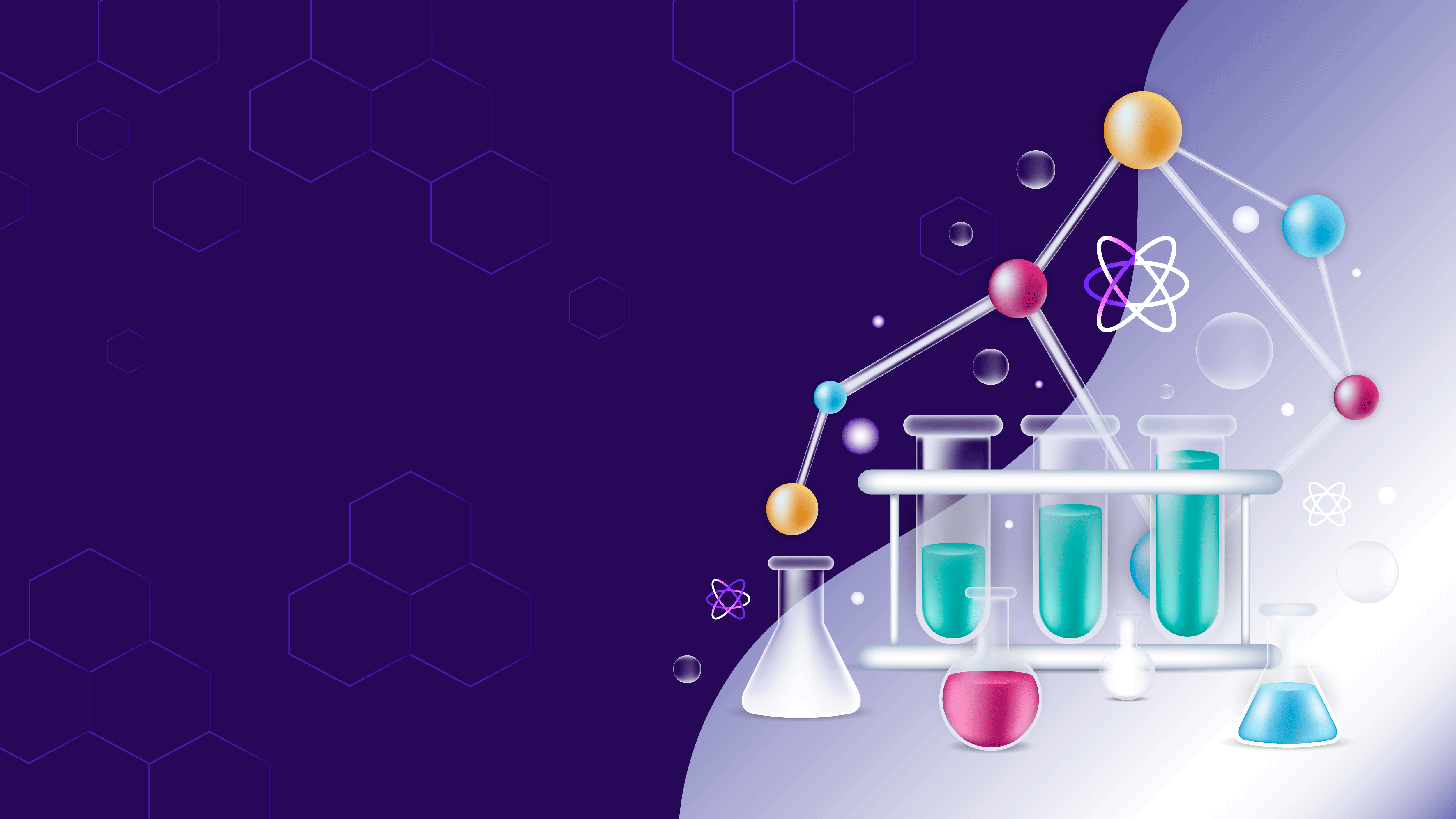 CÂU HỎI 
ÔN TẬP
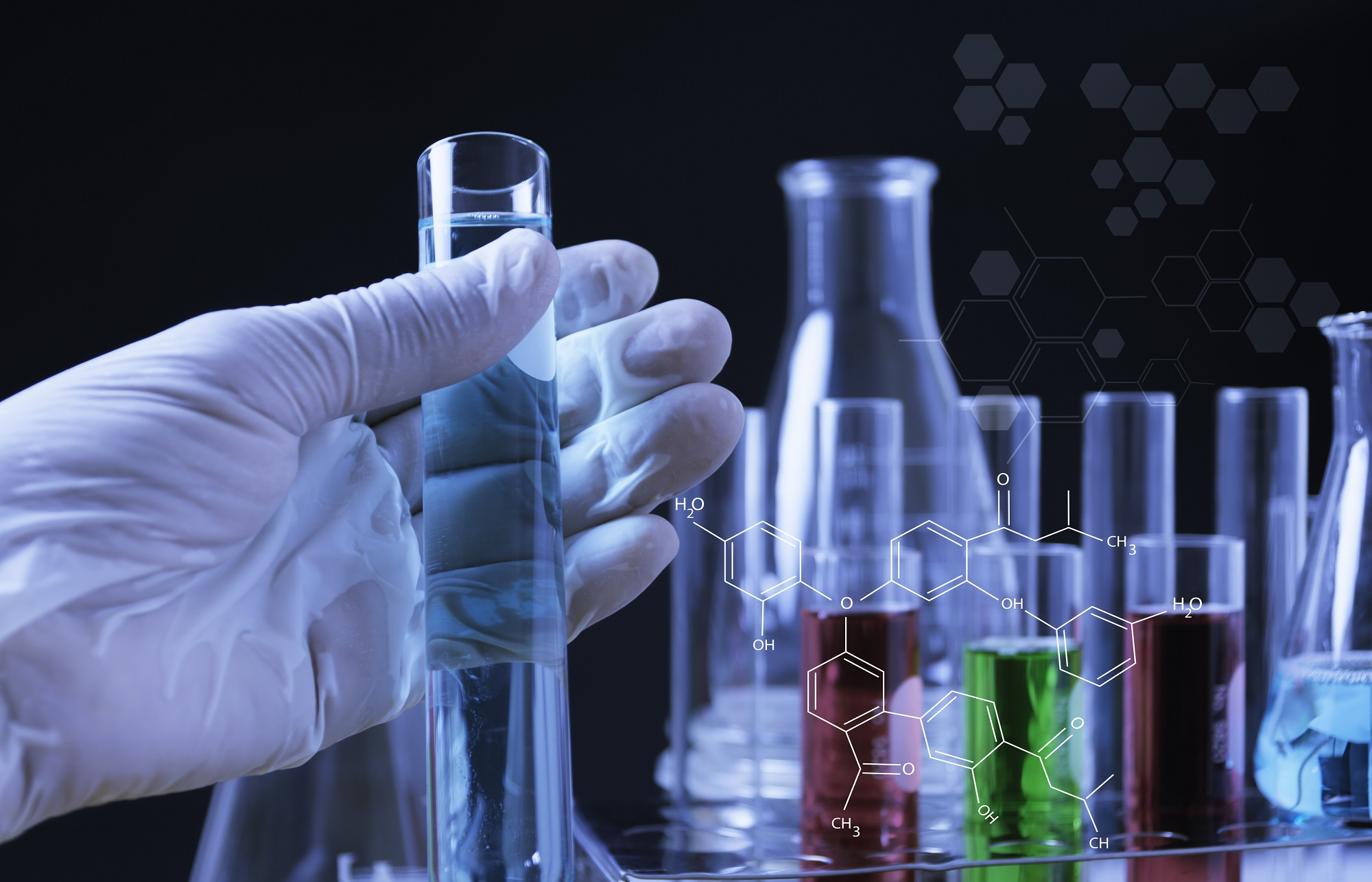 BÀI TẬP 1
Khí nitrogen chiếm tỉ lệ bao nhiêu trong thể tích không khí?
	A. 76%.	B. 77%.	C. 78%.   	D. 79%.
TRẢ LỜI
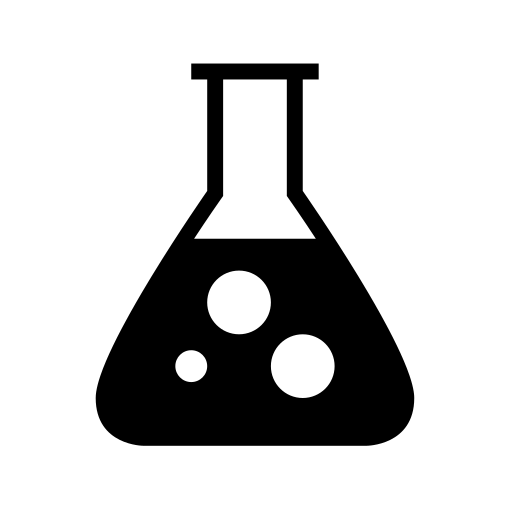 Đáp án: C
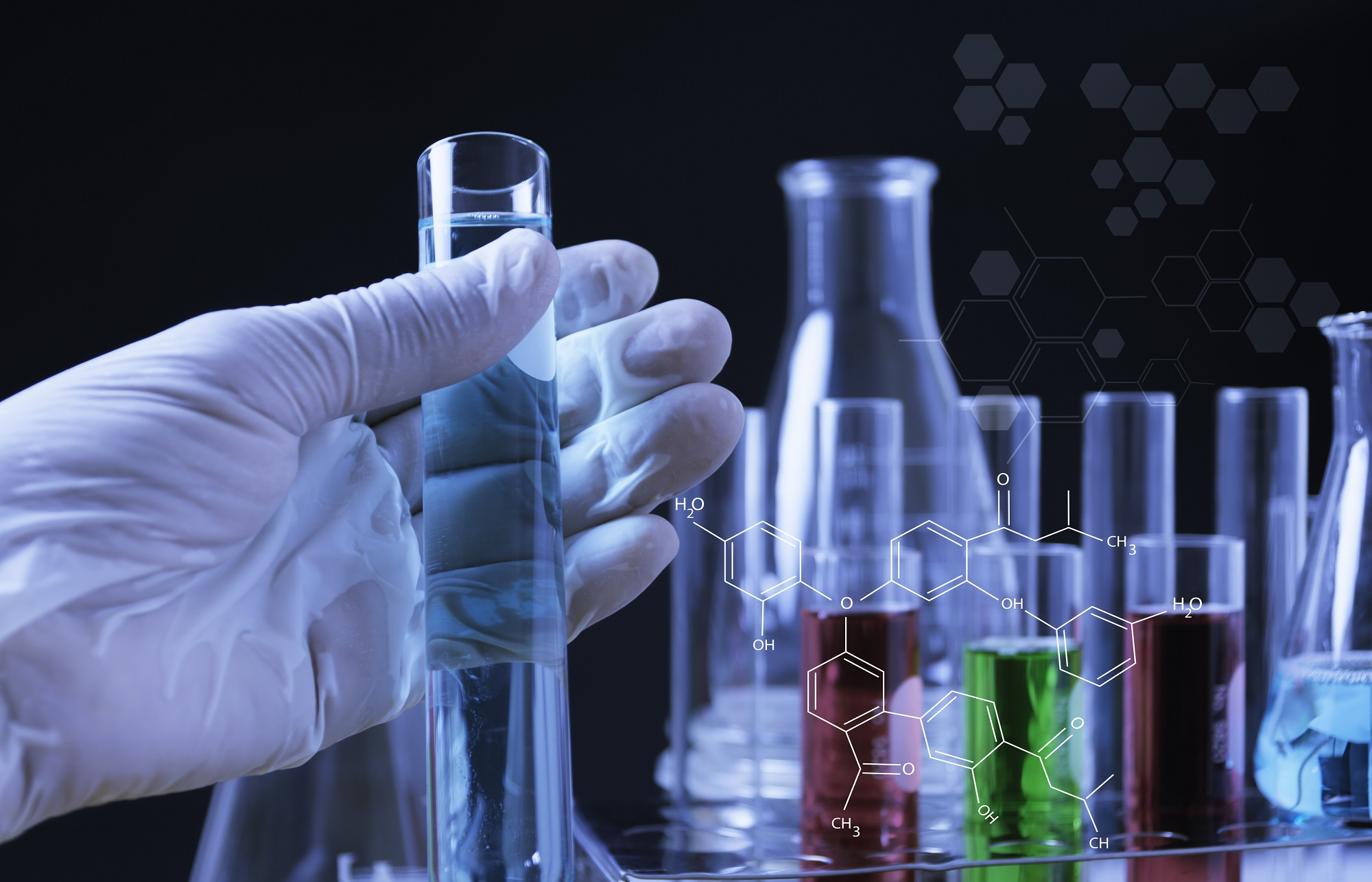 BÀI TẬP 2
Khí không màu hóa nâu trong không khí là
	A. N2O.  	B. NO. 	C. NH3.  	D. NO2.
TRẢ LỜI
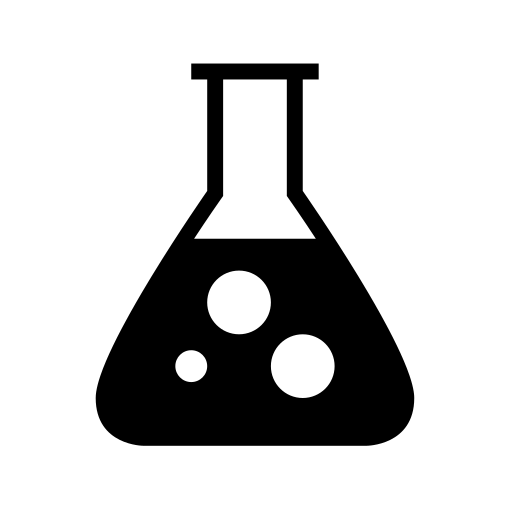 Đáp án: B
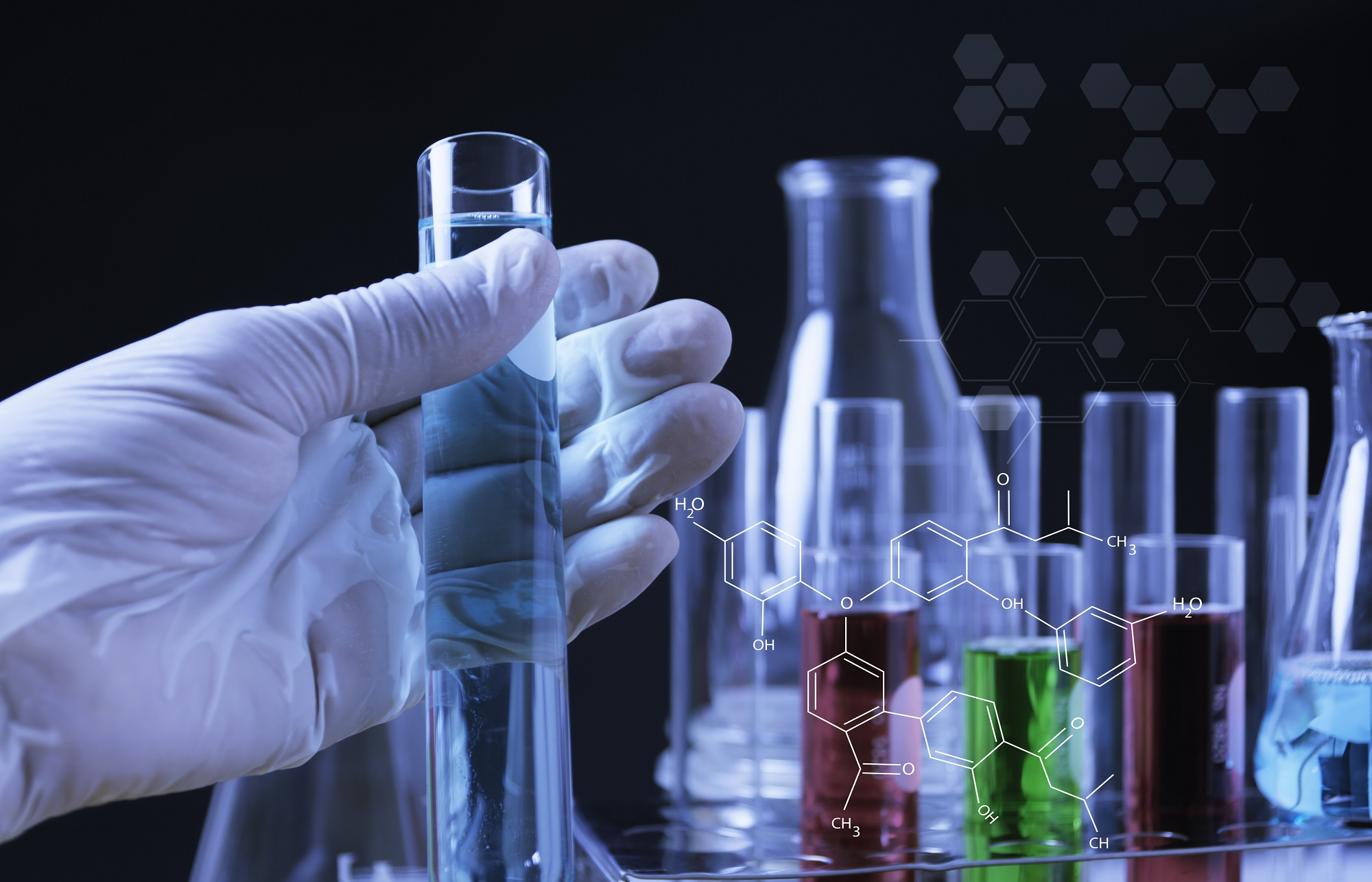 BÀI TẬP 3
Nitrogen lỏng có thể gây?
	A. Bỏng lạnh			B. Đóng băng	
	C. Ăn mòn			D. Xuất huyết
TRẢ LỜI
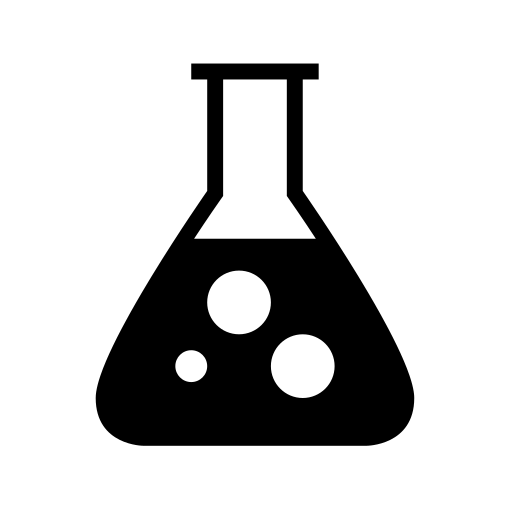 Đáp án: A
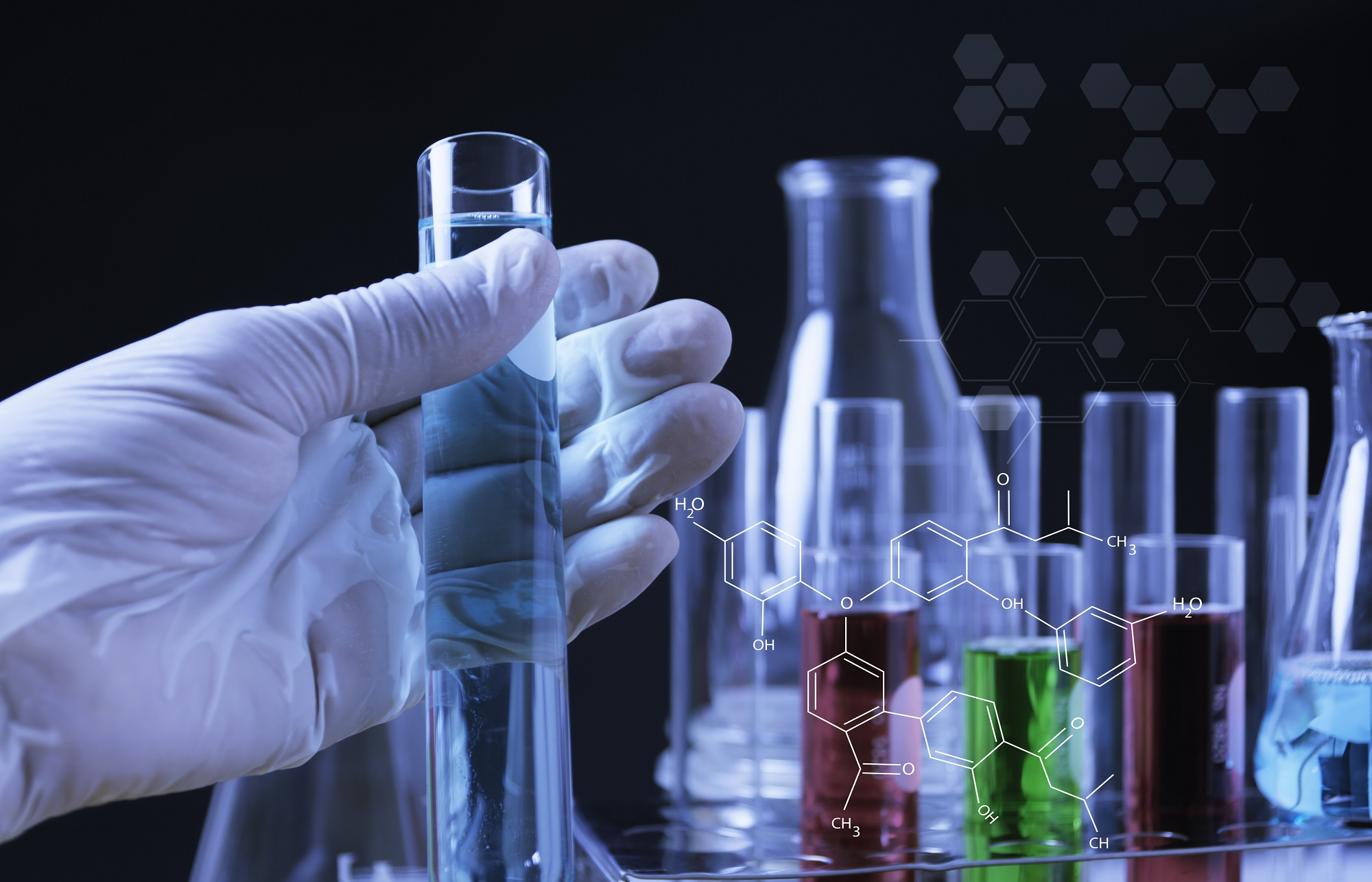 BÀI TẬP 4
Vận dụng tính chất nào của khí nitrogen mà người ta ứng dụng nó để làm các hệ thống chữa cháy?
	A. Tính trơ   			B. Tính khử	
	C. Tính oxy hóa   		D. Tính chất khí
TRẢ LỜI
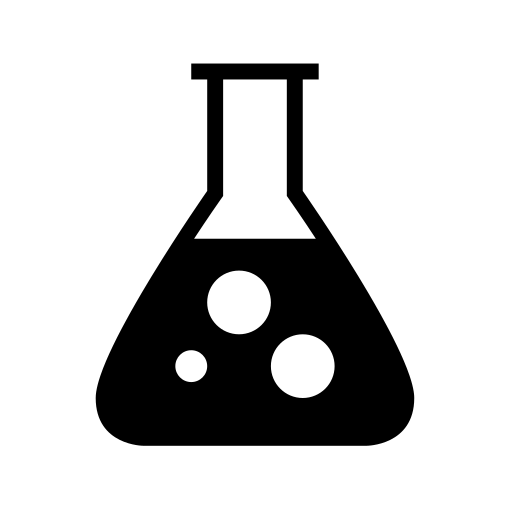 Đáp án: A
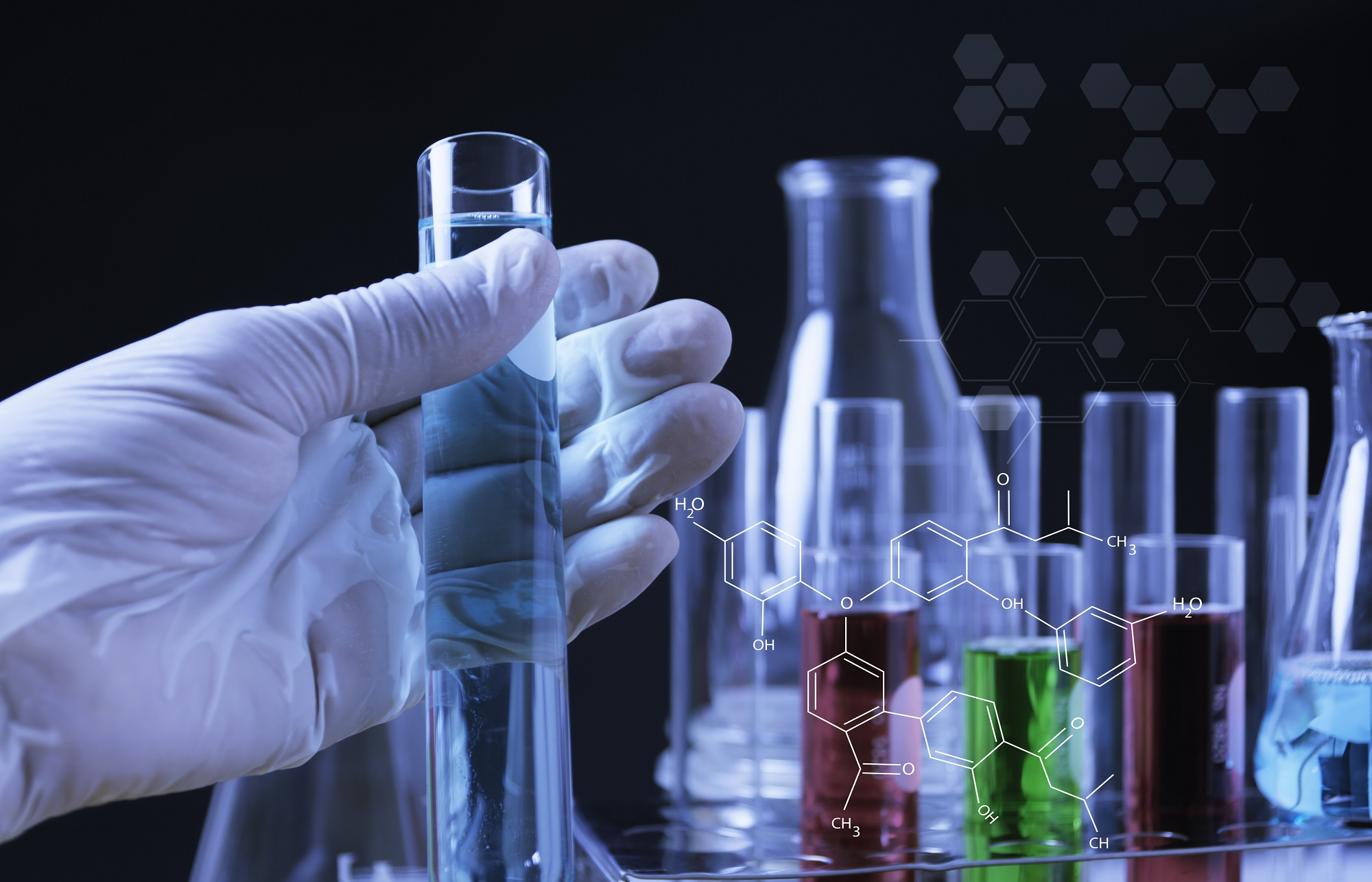 BÀI TẬP 5
Vì sao nitrogen lỏng có thể được sử dụng để làm lạnh nhanh?
	A. Vì nitrogen lỏng phá hủy cấu trúc vật chất, sinh ra chất làm lạnh.	
	B. Vì nitrogen lỏng làm chết vi khuẩn phân hủy vật chất.
	C. Vì nitrogen hóa lỏng ở nhiệt độ rất thấp.	
	D. Vì nitrogen có tính oxy hóa vô cùng mạnh.
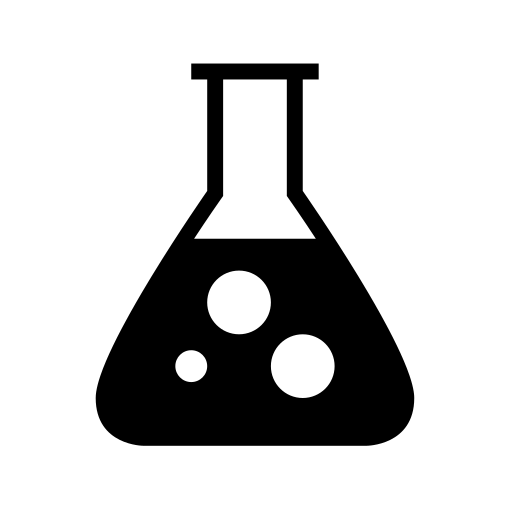 Đáp án: C
TRẢ LỜI
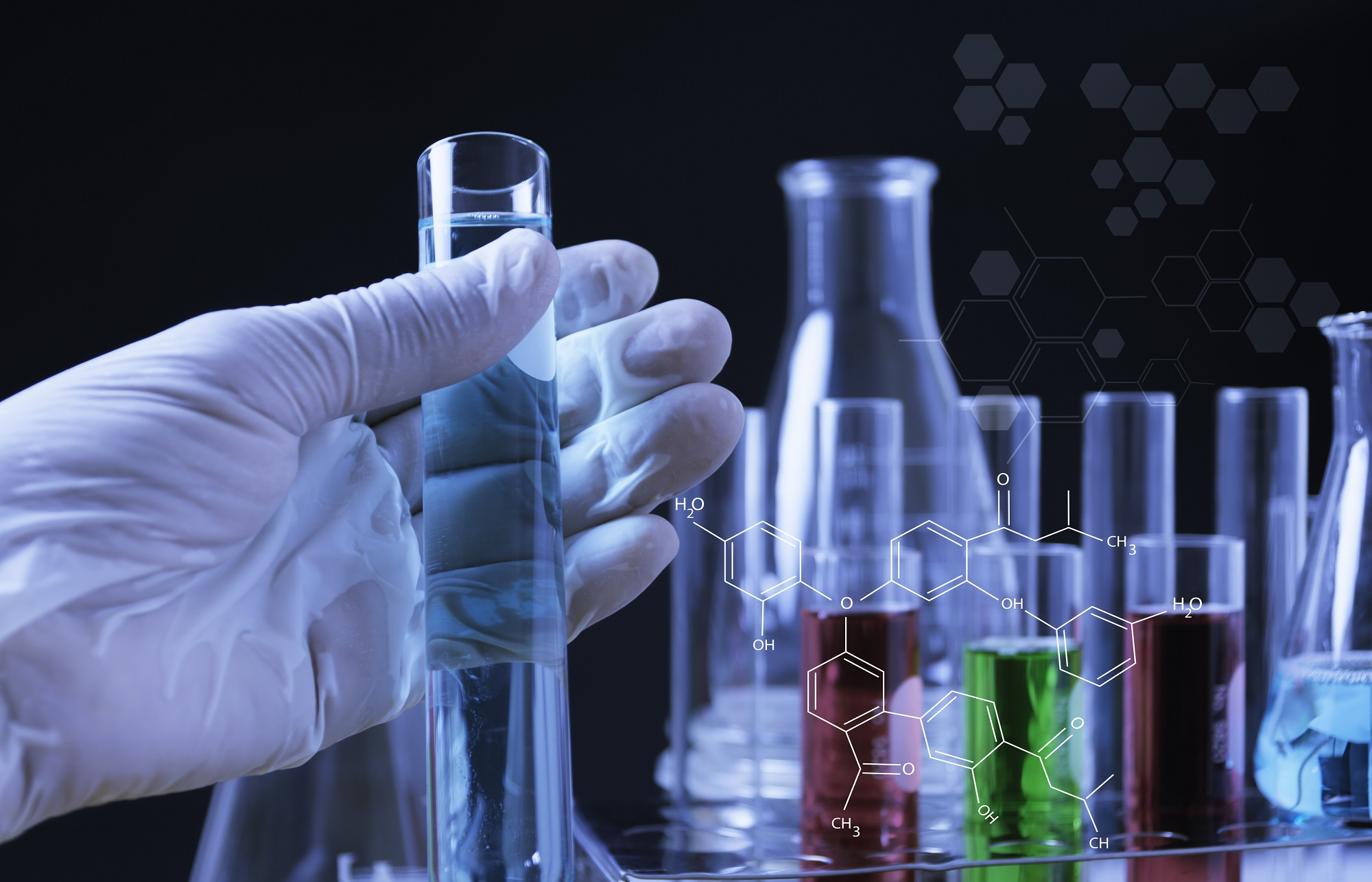 BÀI TẬP 6
Trong khí quyển nitrogen tồn tại chủ yếu ở dạng?
	A. Đơn chất			B. Hợp chất vô cơ	
	C. Hợp chất hữu cơ		D. Ion
TRẢ LỜI
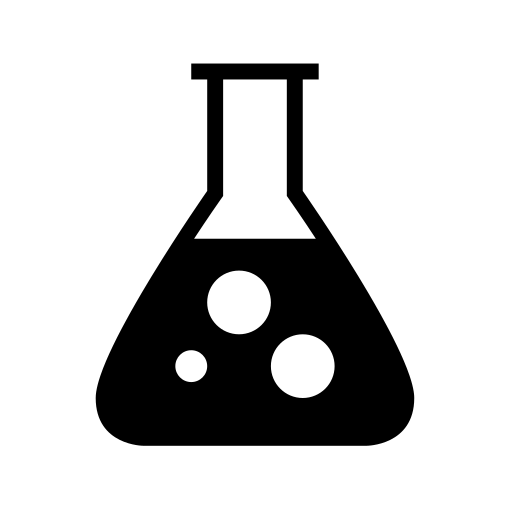 Đáp án: A
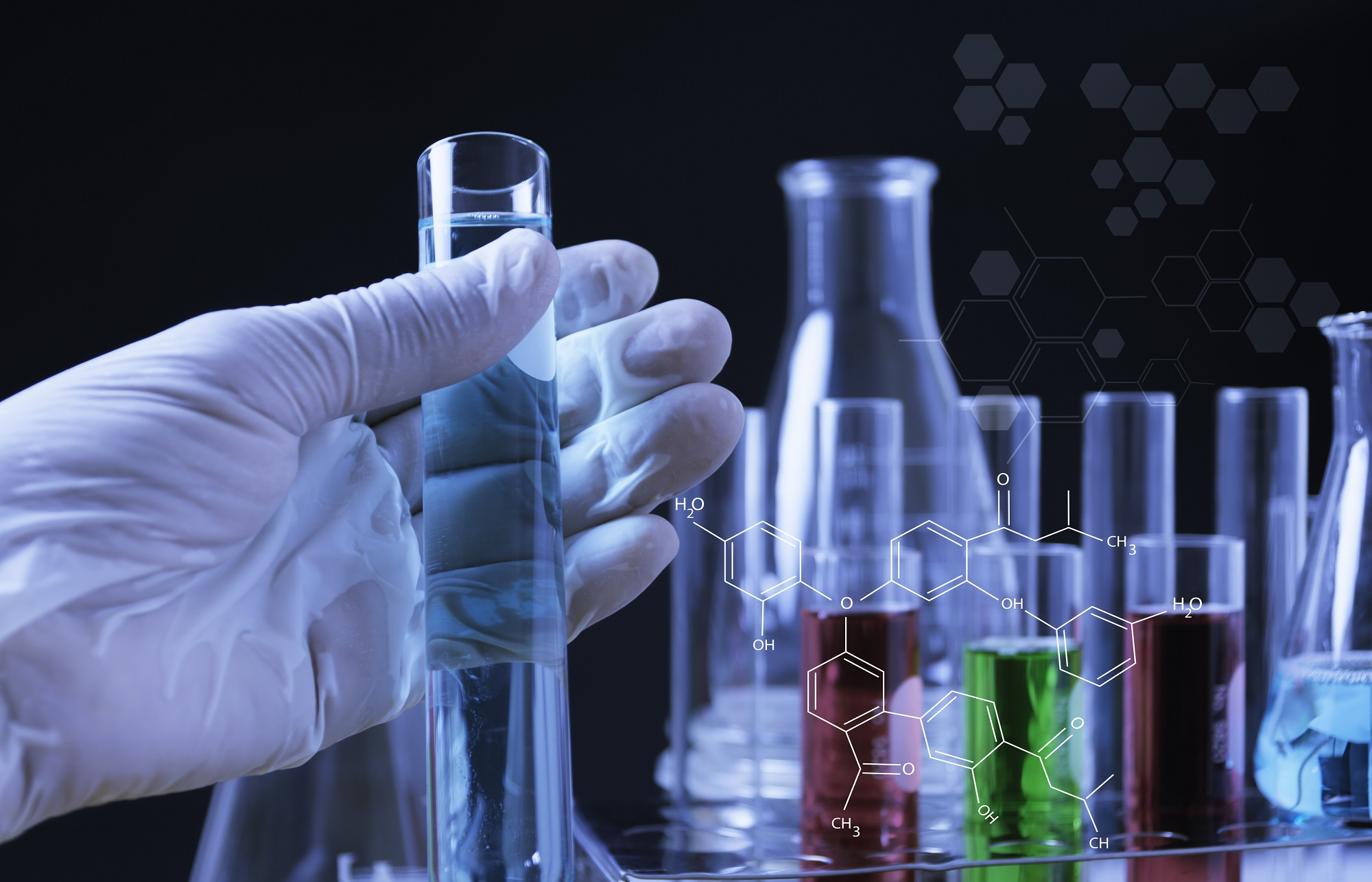 BÀI TẬP 7
Nguồn cung cấp đạm cho đất là ion nào sau đây?
	A. NO3-	B. NO2-	C. NH4+	D. N3-
TRẢ LỜI
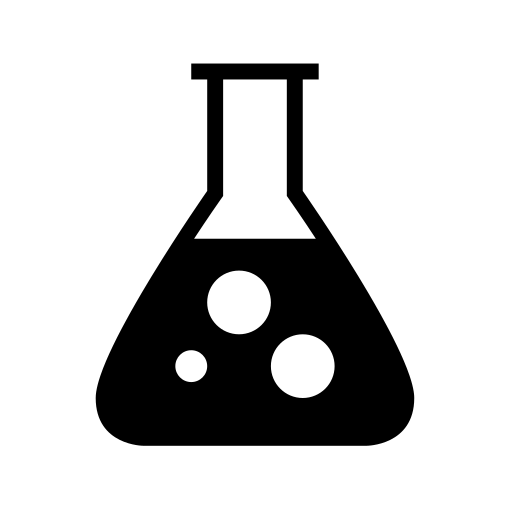 Đáp án: A
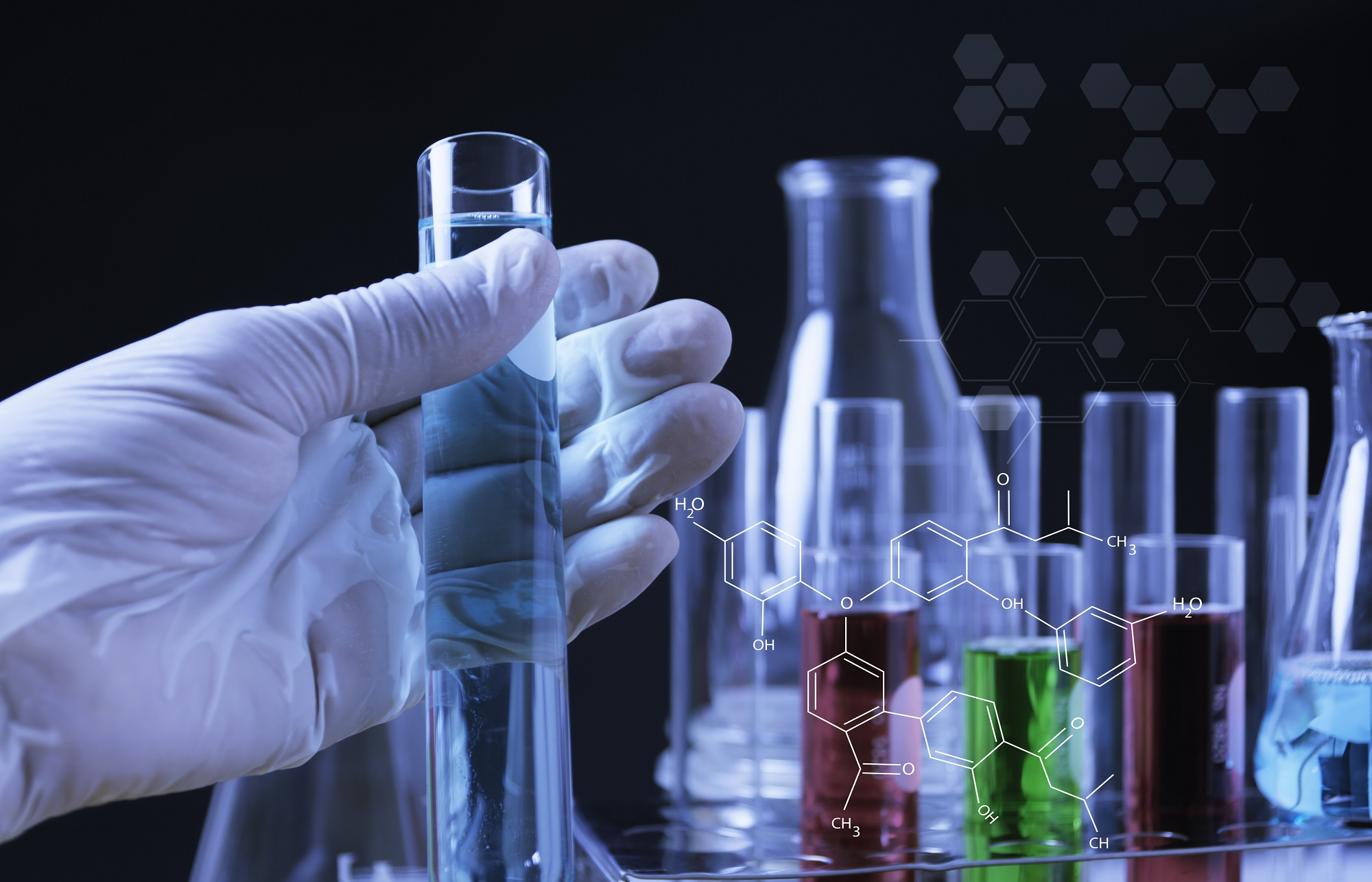 BÀI TẬP 8
Nitrogen có số oxy hóa âm trong hợp chất với nguyên tố nào sau đây ?
	A. H. 		B. O. 		C. Cl.   	D. F.
TRẢ LỜI
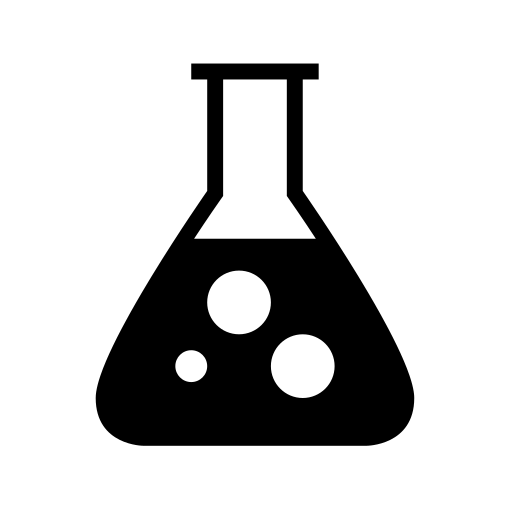 Đáp án: A
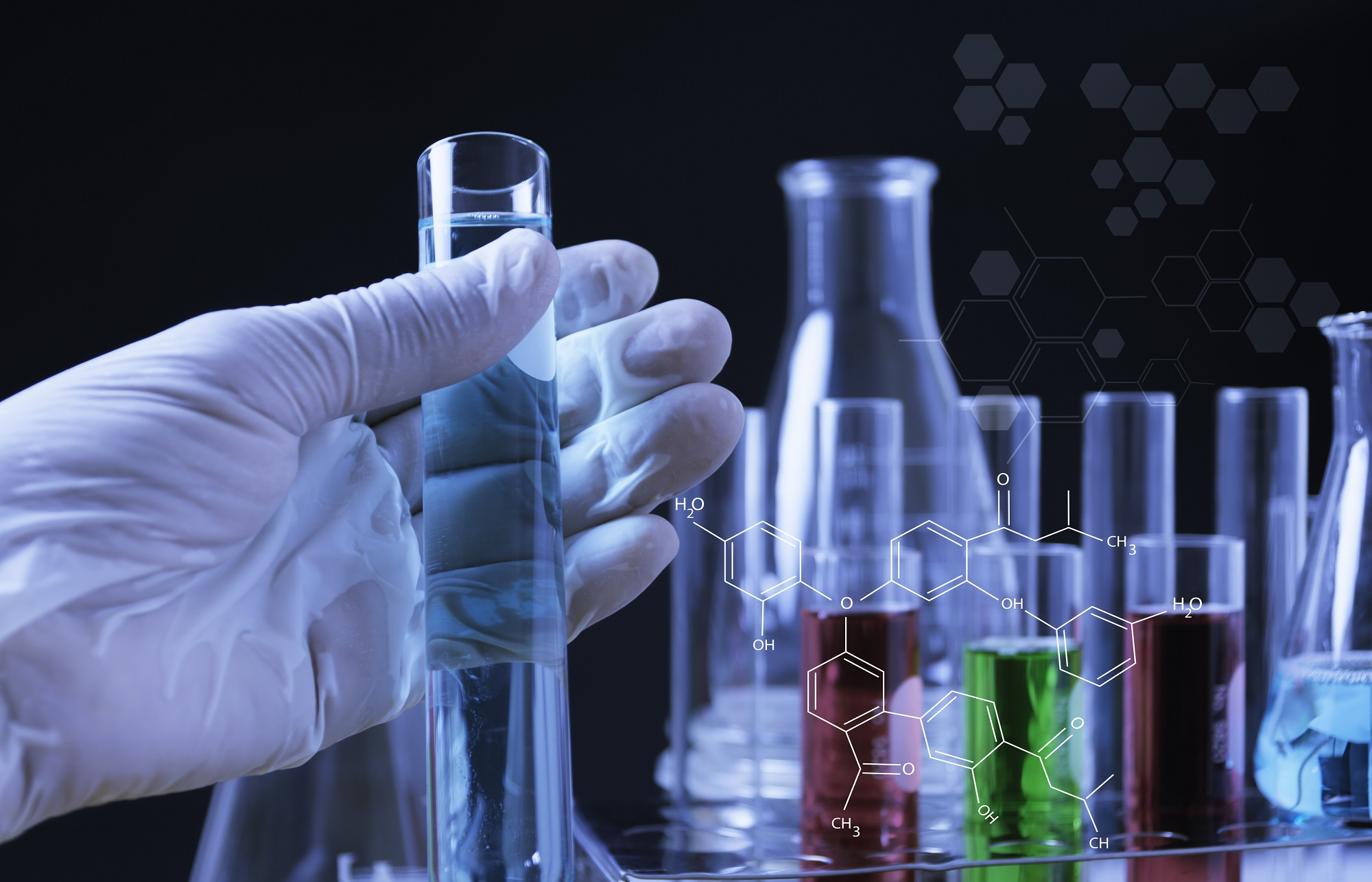 BÀI TẬP 9
Người ta sản xuất khi nitrogen trong công nghiệp bằng cách nào sau đây?
	A. Chưng cất phân đoạn không khí lỏng.
	B. Nhiệt phân dung dịch NH4NO2 bão hoà.
	C. Dùng phospho để đốt cháy hết oxygen không khí.
	D. Cho không khí đi qua bột đồng nung nóng.
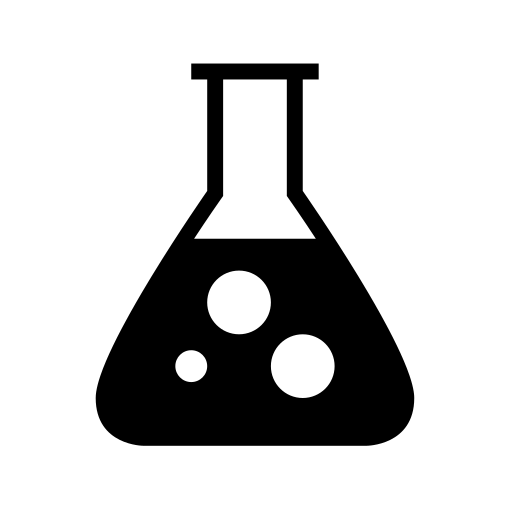 Đáp án: A
TRẢ LỜI
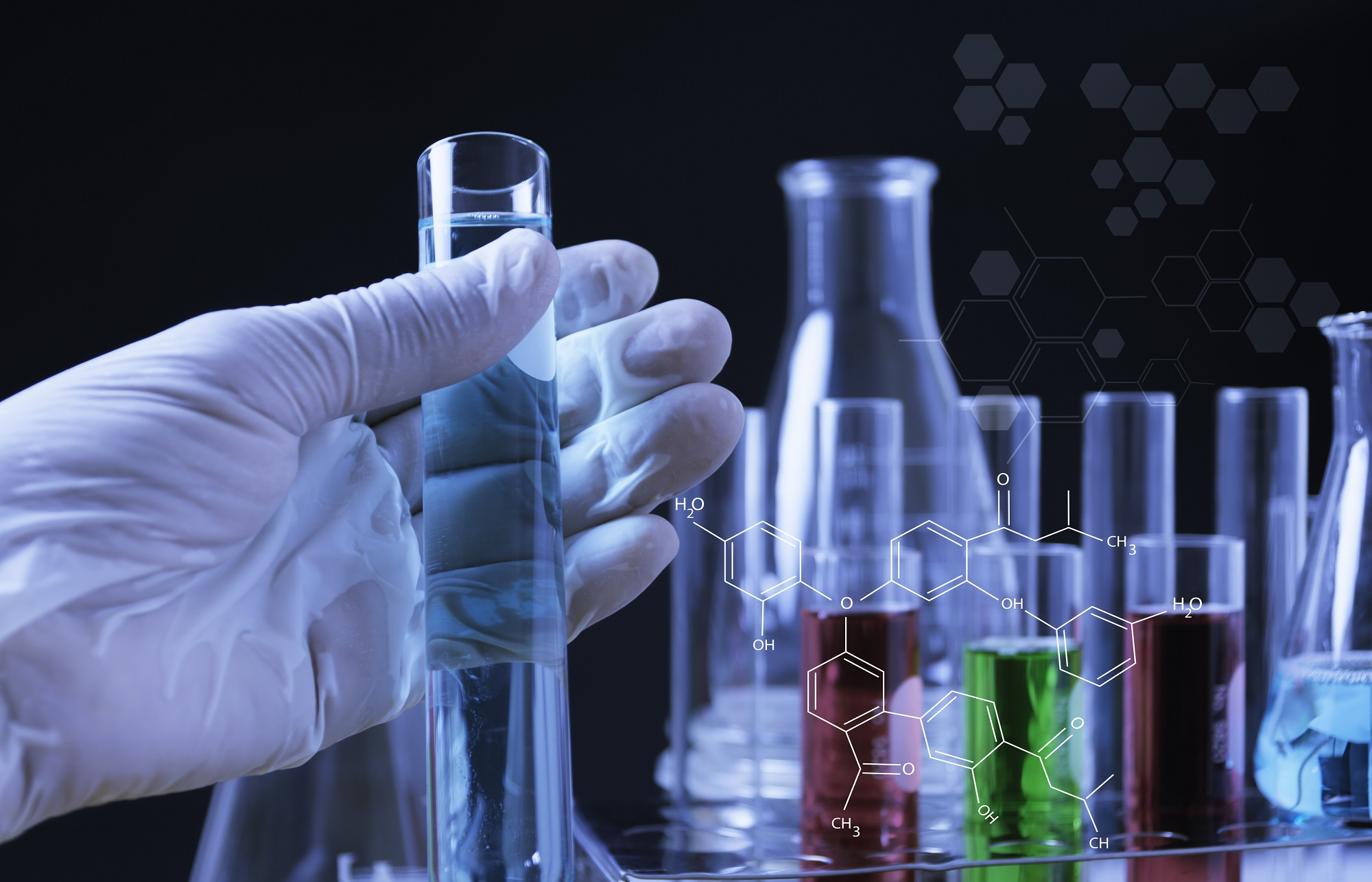 BÀI TẬP 10
Ở -200oC, nitrogen tồn tại ở dạng nào?
	A. Lỏng	B. Khí		C. Rắn	D. Bán rắn
TRẢ LỜI
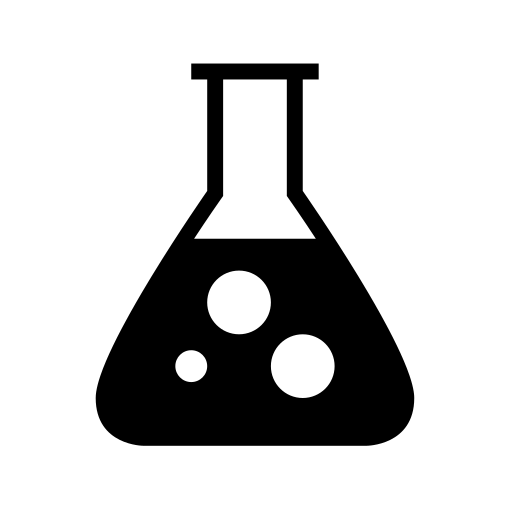 Đáp án: A
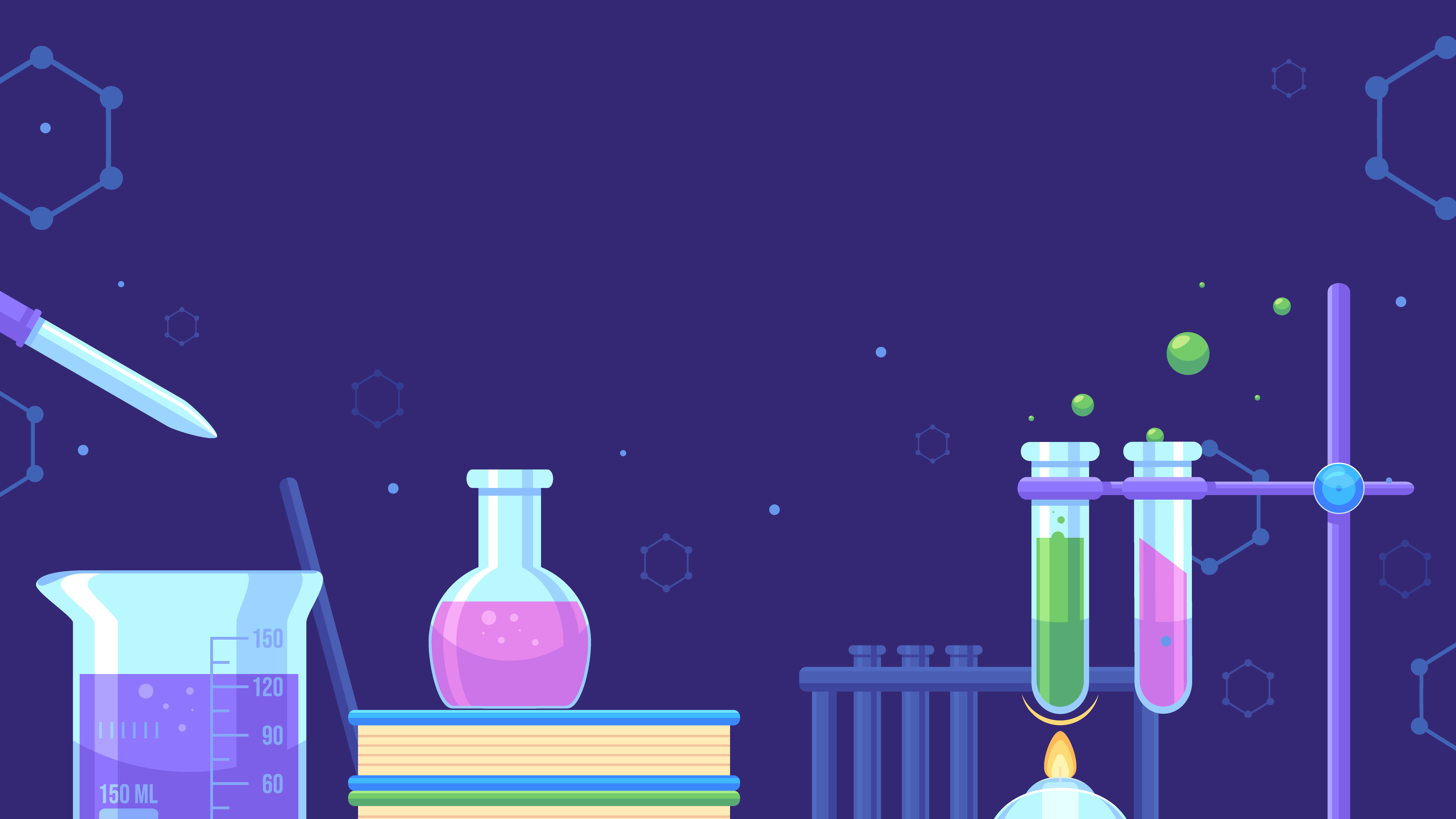 CẢM ƠN 
CÁC EM HỌC SINH
ĐÃ CHÚ Ý LẮNG NGHE